استعمال  خاصية التوزيع
استعمال  خاصية التوزيع
التحليل والمعادلات التربيعية
٧- ٢
الفصل الدراسي الثاني
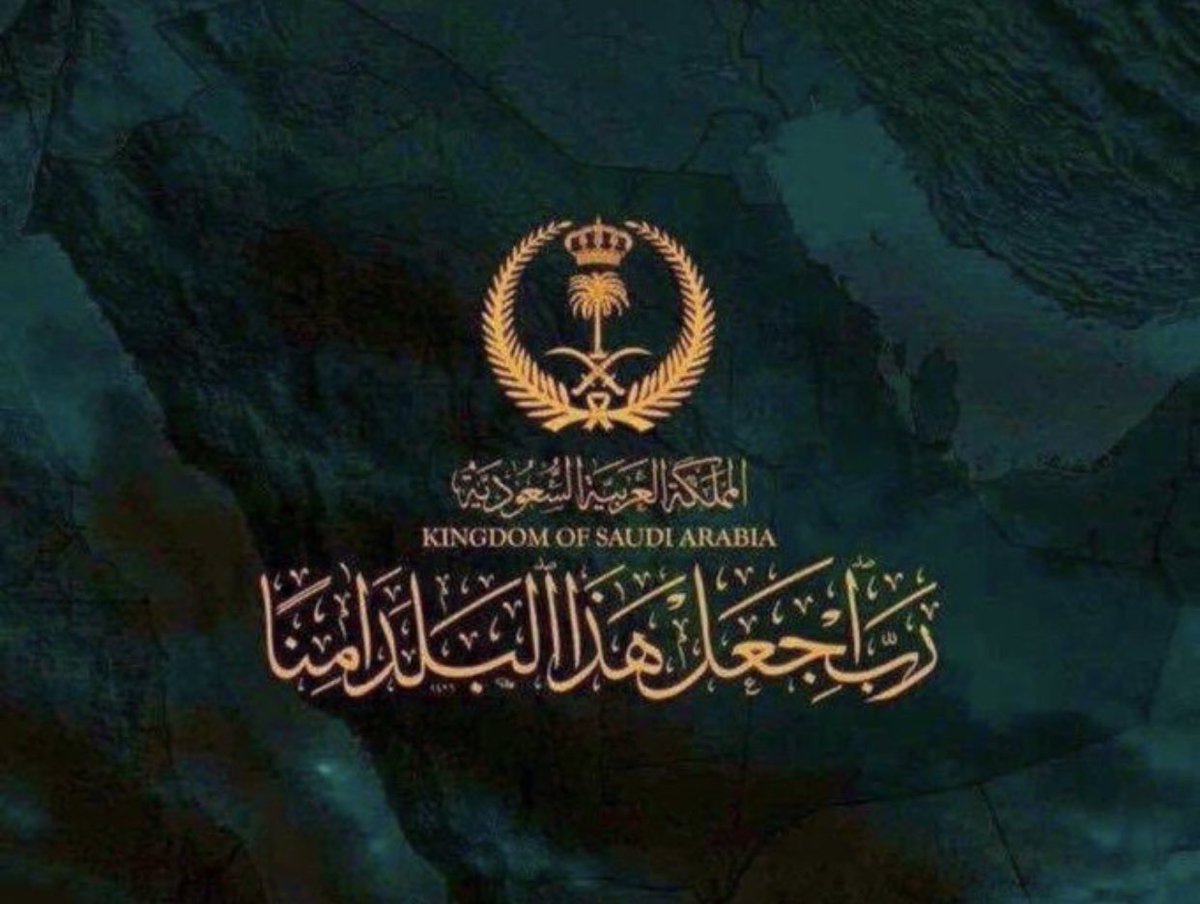 صباح الخير ياوطني 
صباح المجد والعلياء
تحليل وحيدات الحد
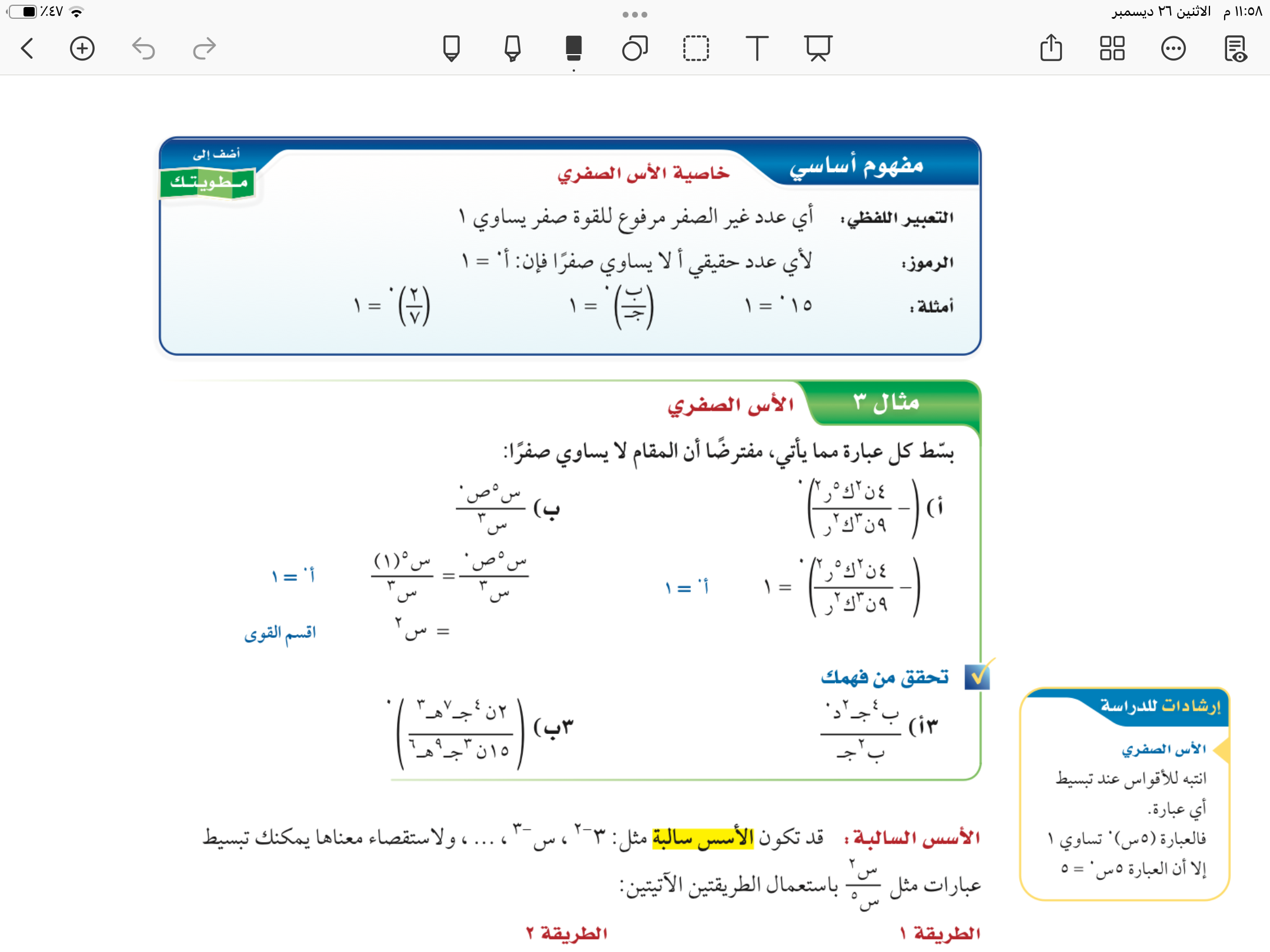 ضع علامة صح او خطا
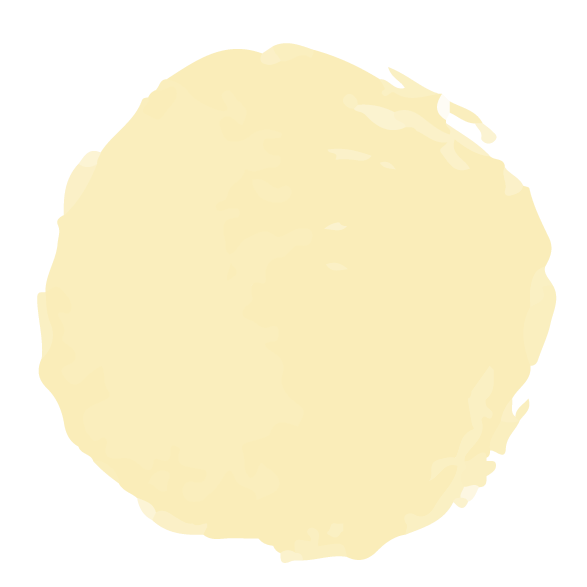 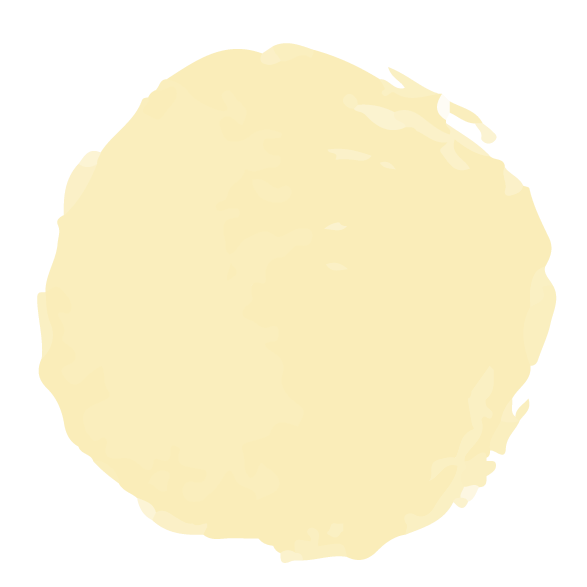 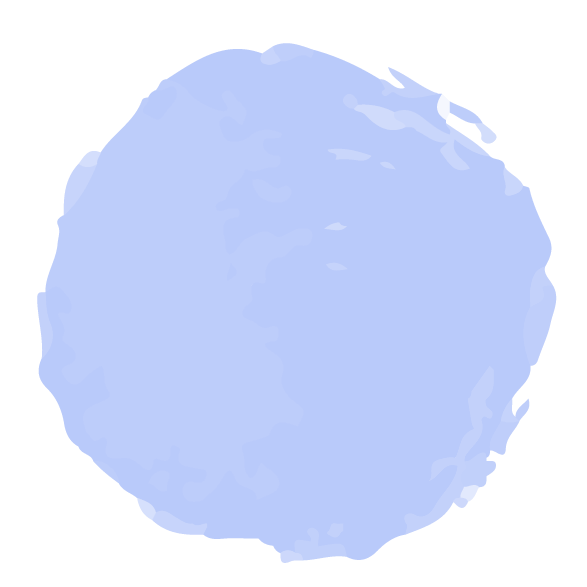 = واحد
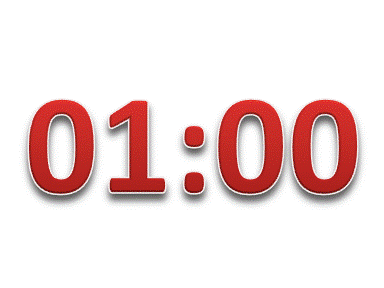 تحليل ٤س = ٨س
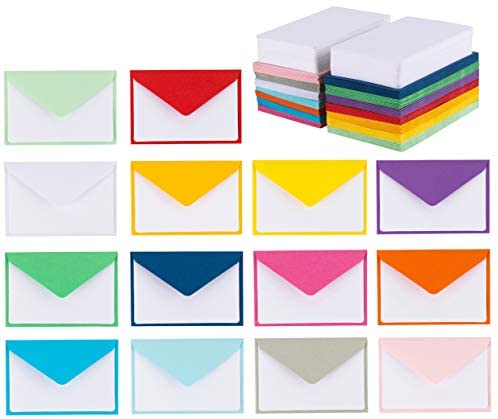 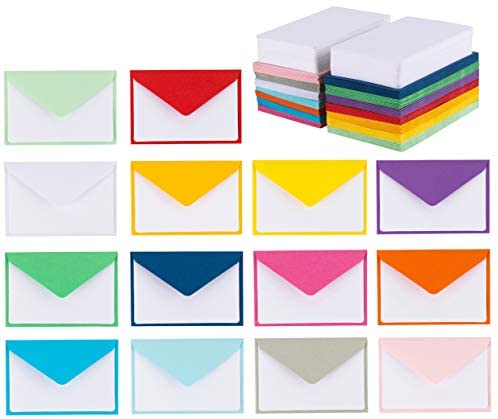 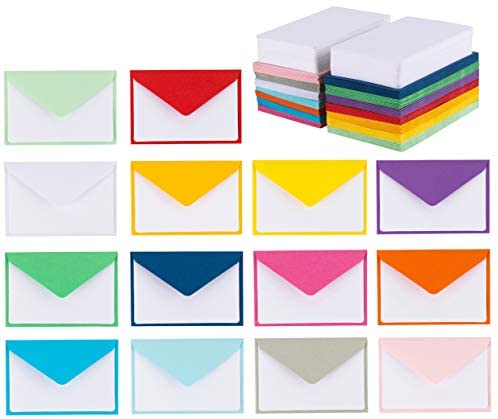 تمثل كثيرة حدود
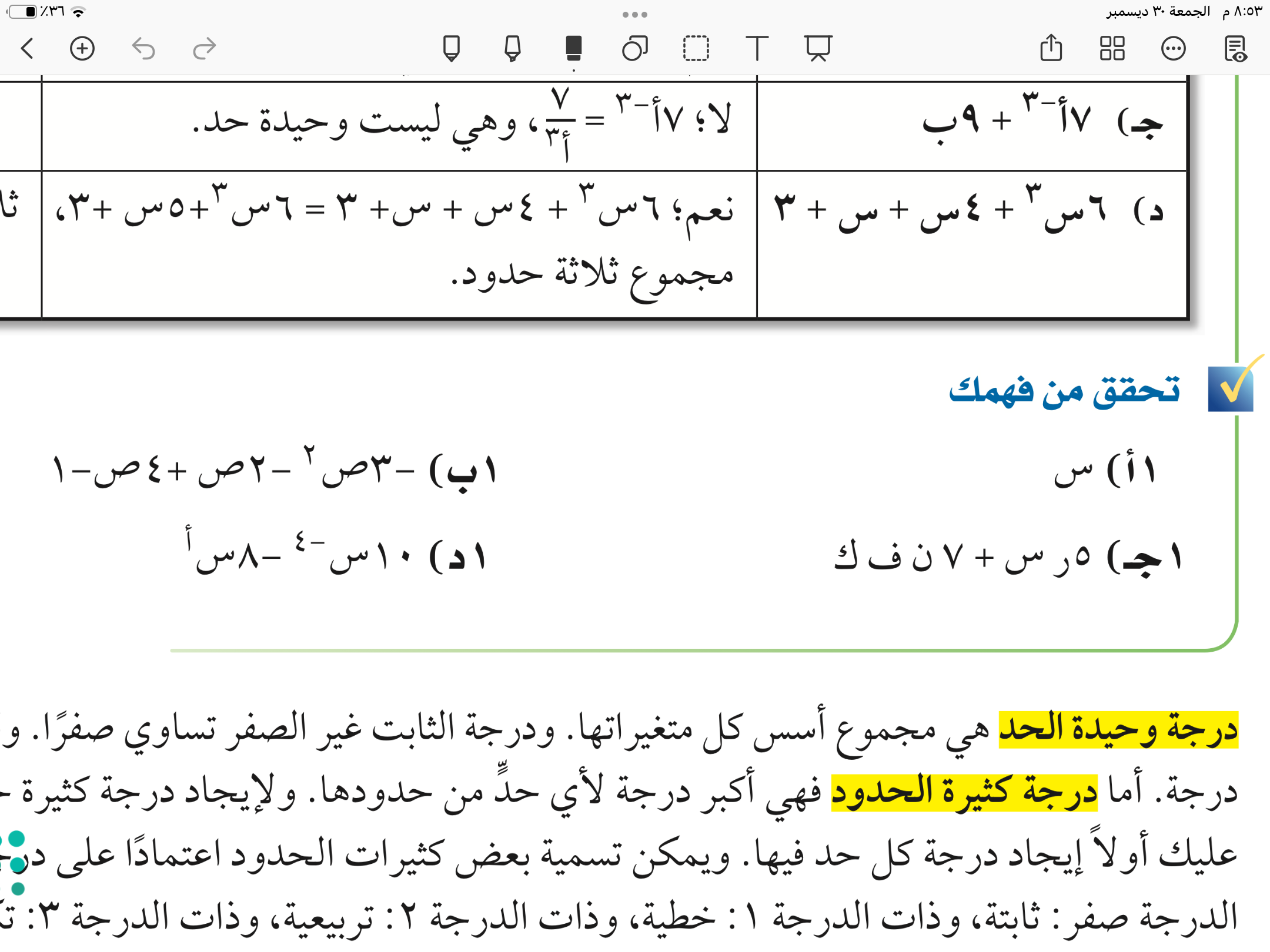 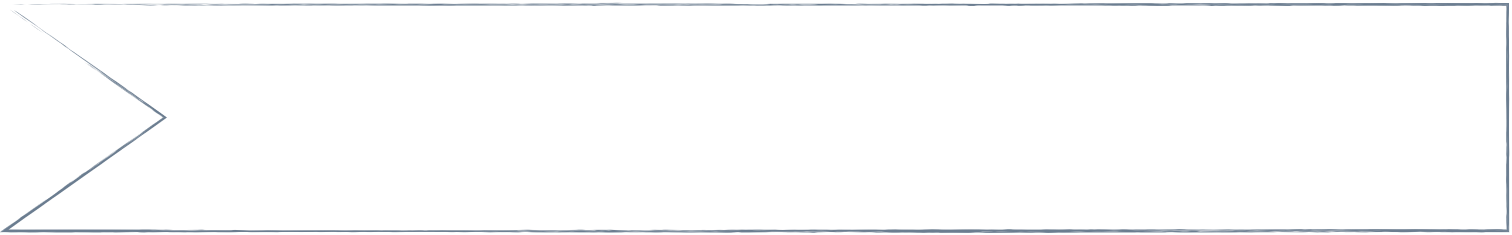 اليوم
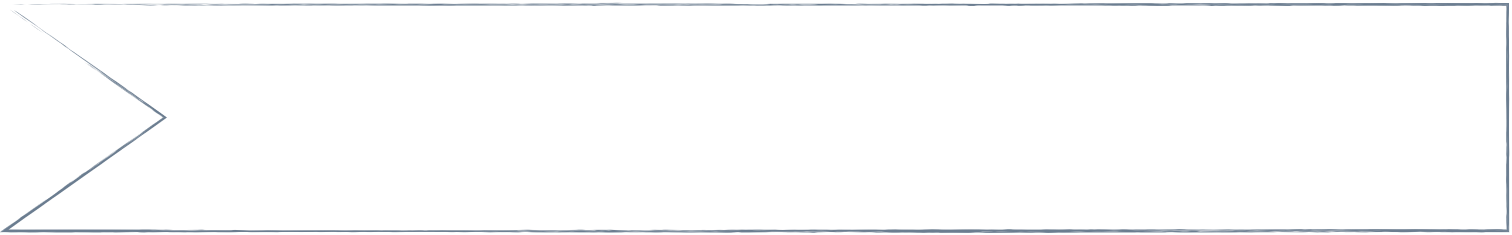 التاريخ
علمتني الرياضيات 
ان لكل مجهول قيمة فلا تحتقر أحد لاتعرفه
مهارة سابقة
الحصة
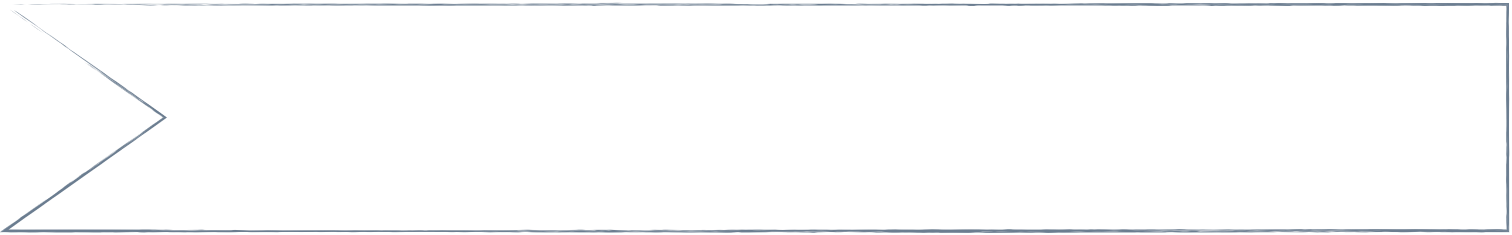 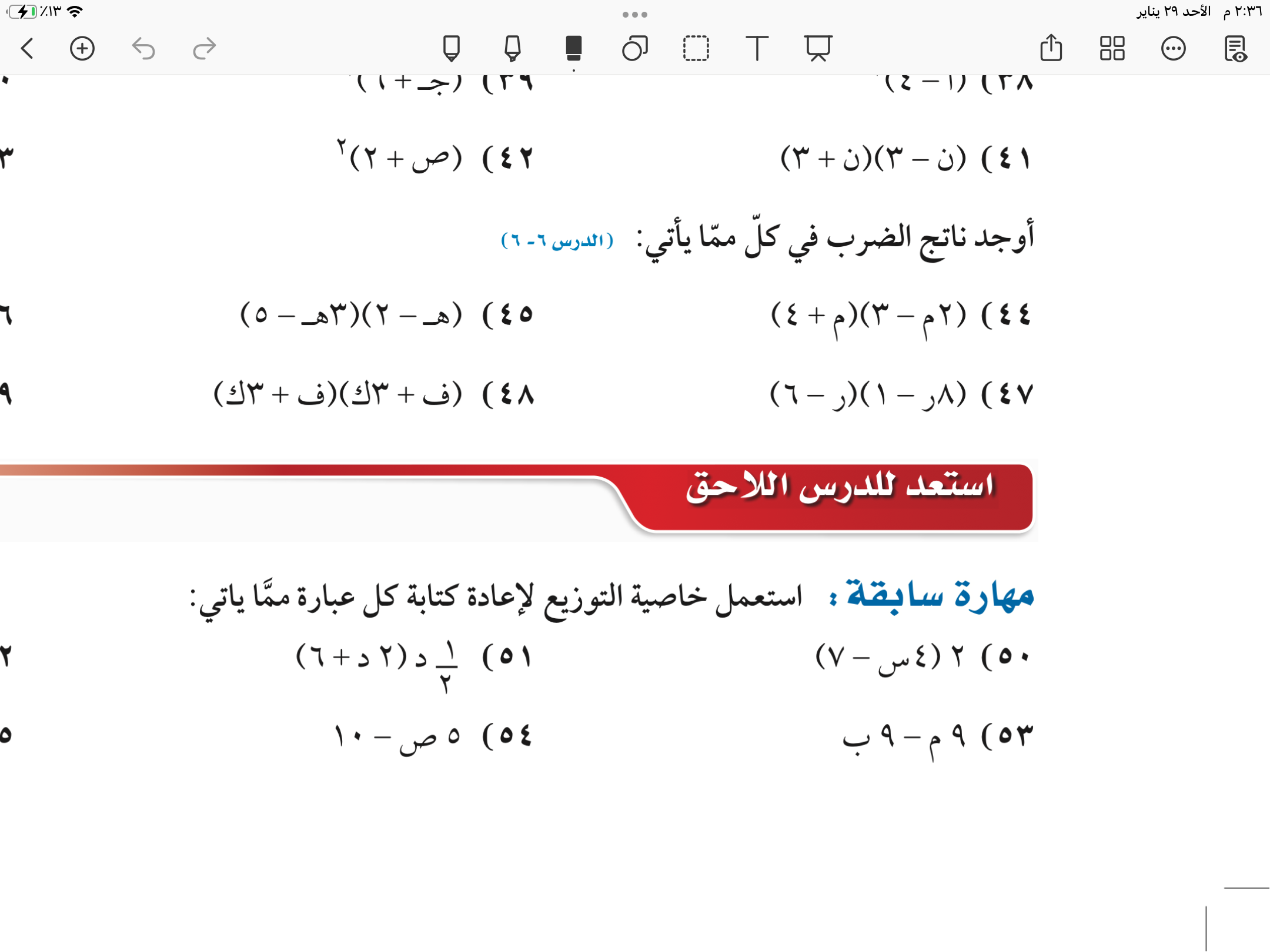 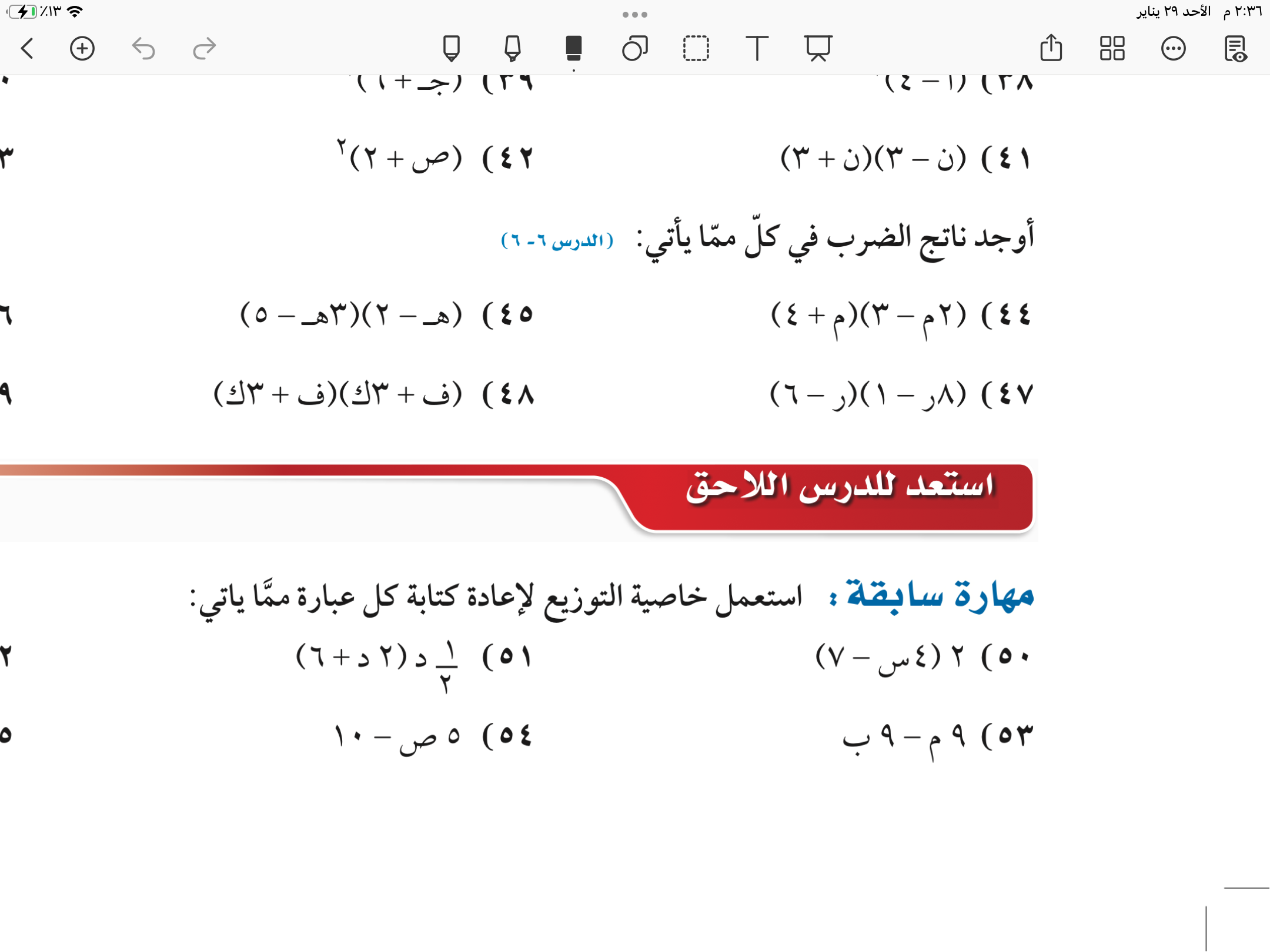 استراتيجية التصفح
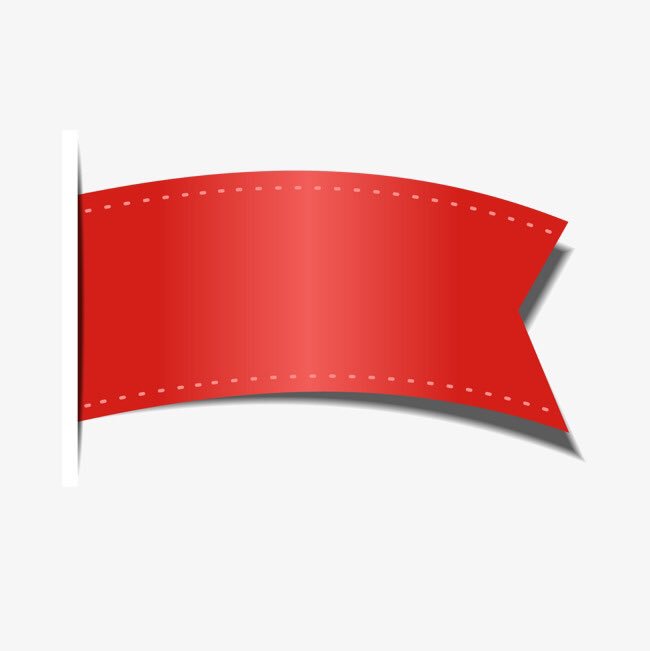 صفحة
١٠٤
🎯استعمال خاصية التوزيع لتحليل كثيرات الحدود 
🎯 أحل معادلات تربيعية على صورة 
أ س + ب س= ٠
مرادف كلمة
صفحة
١٠٤
٢
تفسير  ،تفصيل ،اباحة، …
تحليل
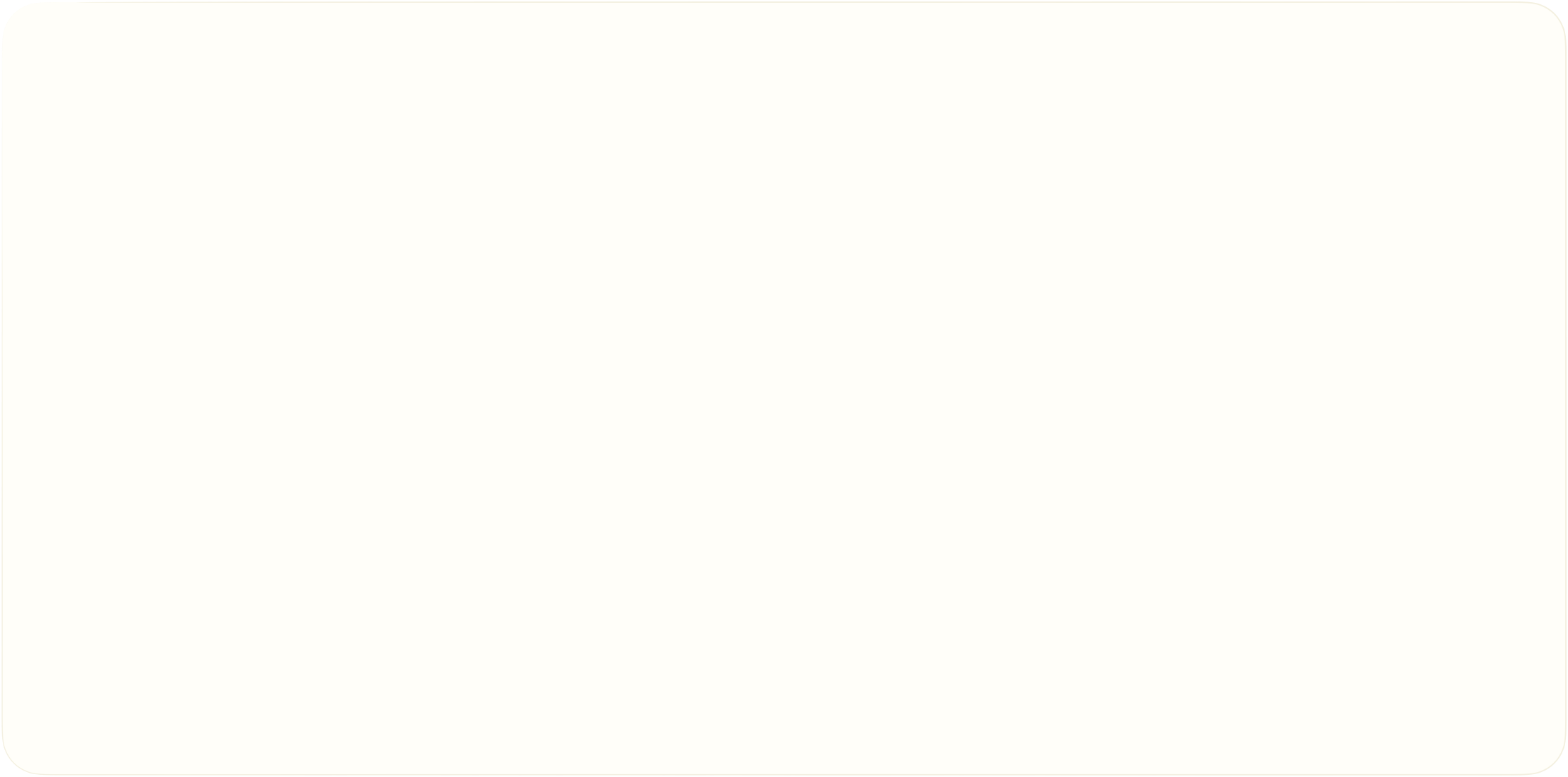 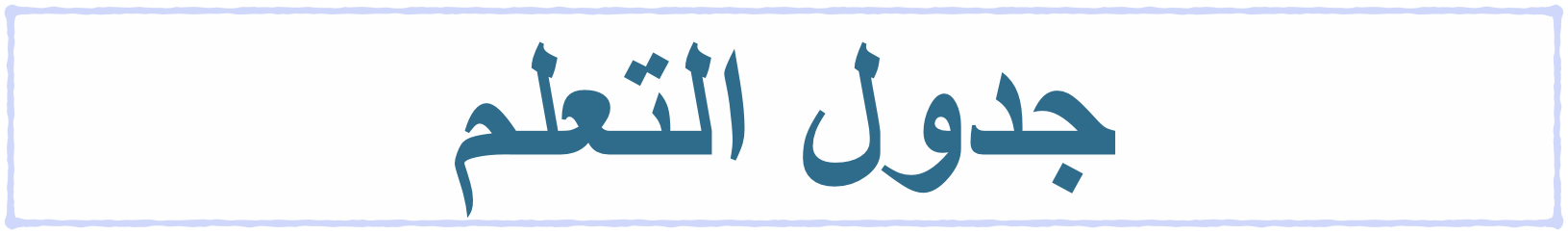 ماذا نعرف
ماذاسنتعلم
ماذا تعلمنا
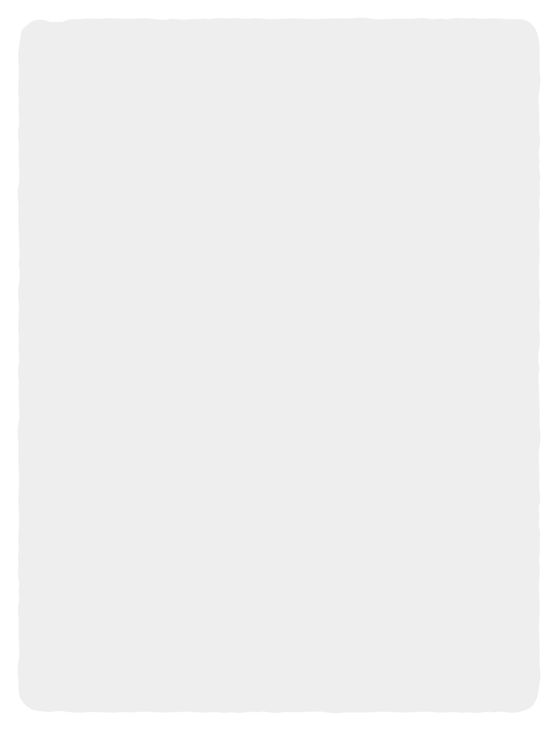 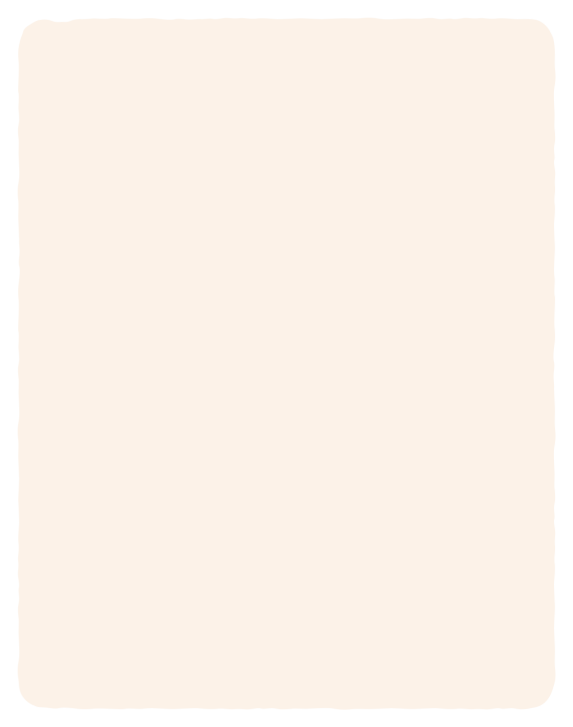 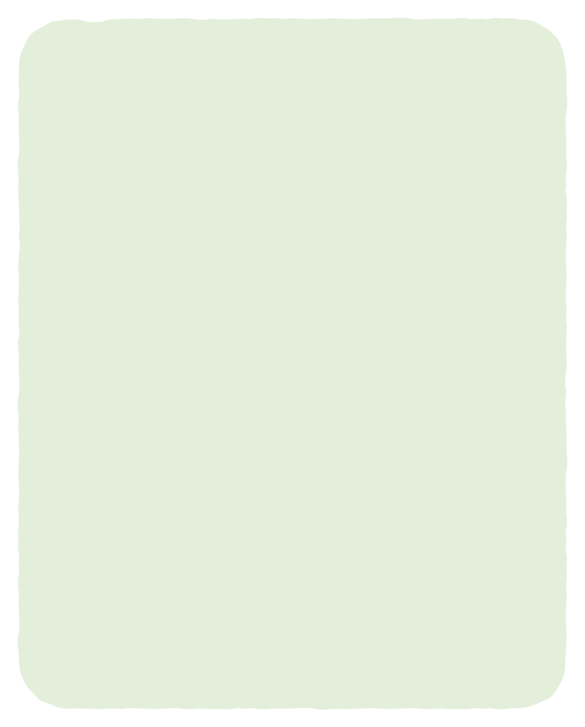 ايجاد 
(ق.م.أ) 
لمجموعة من وحيدات الحد
المفردات
تحليل كثيرات الحدود 
لتحليل بتجميع الحدود 
خاصية الضرب الصفري
صفحة
١٠٤
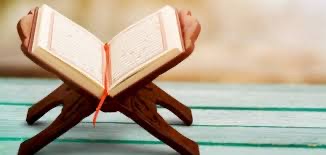 لماذا ؟
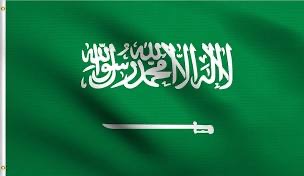 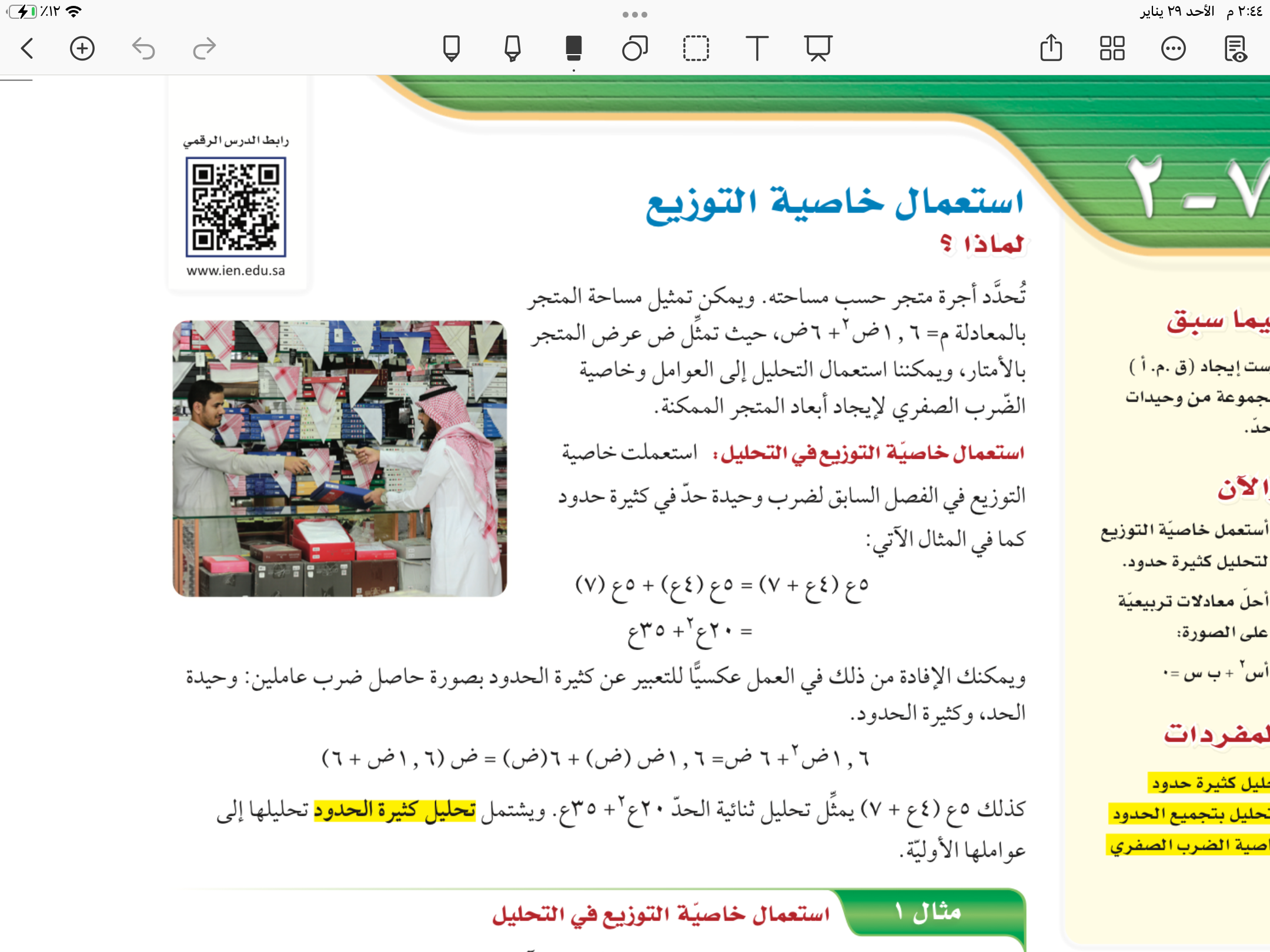 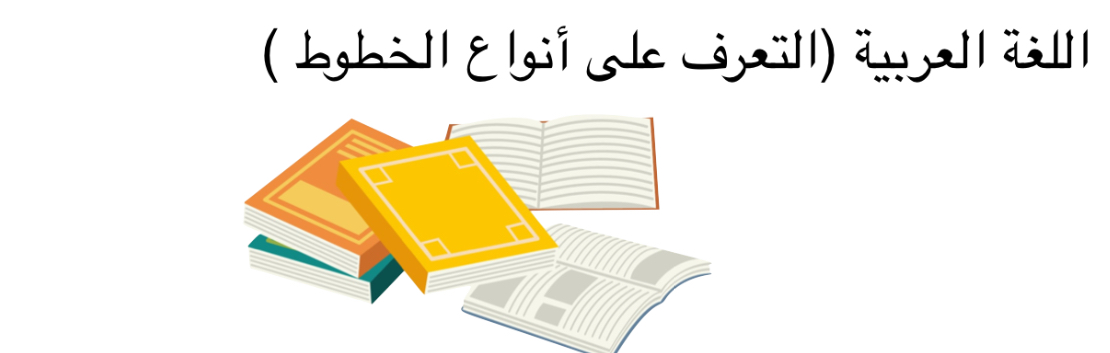 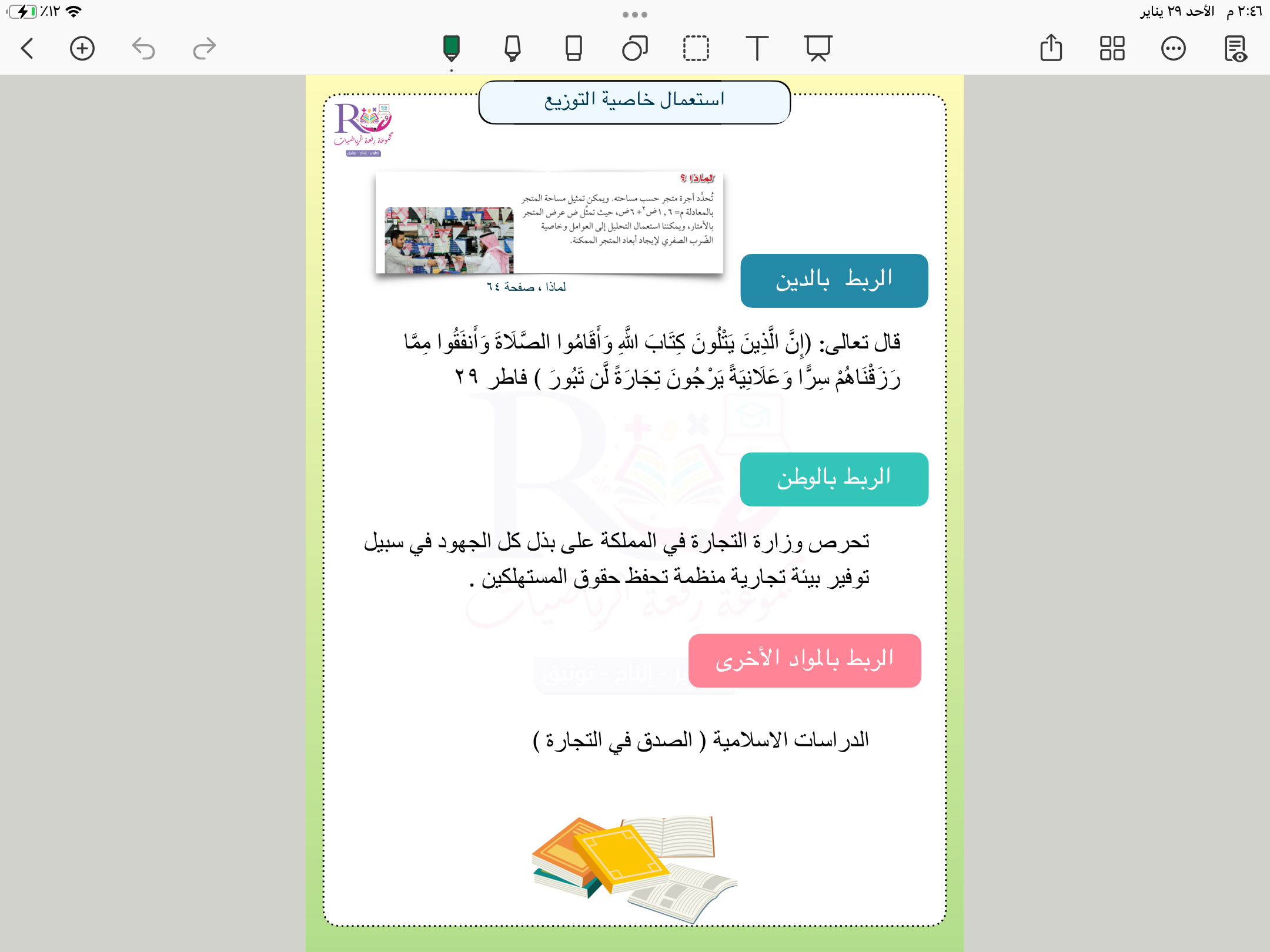 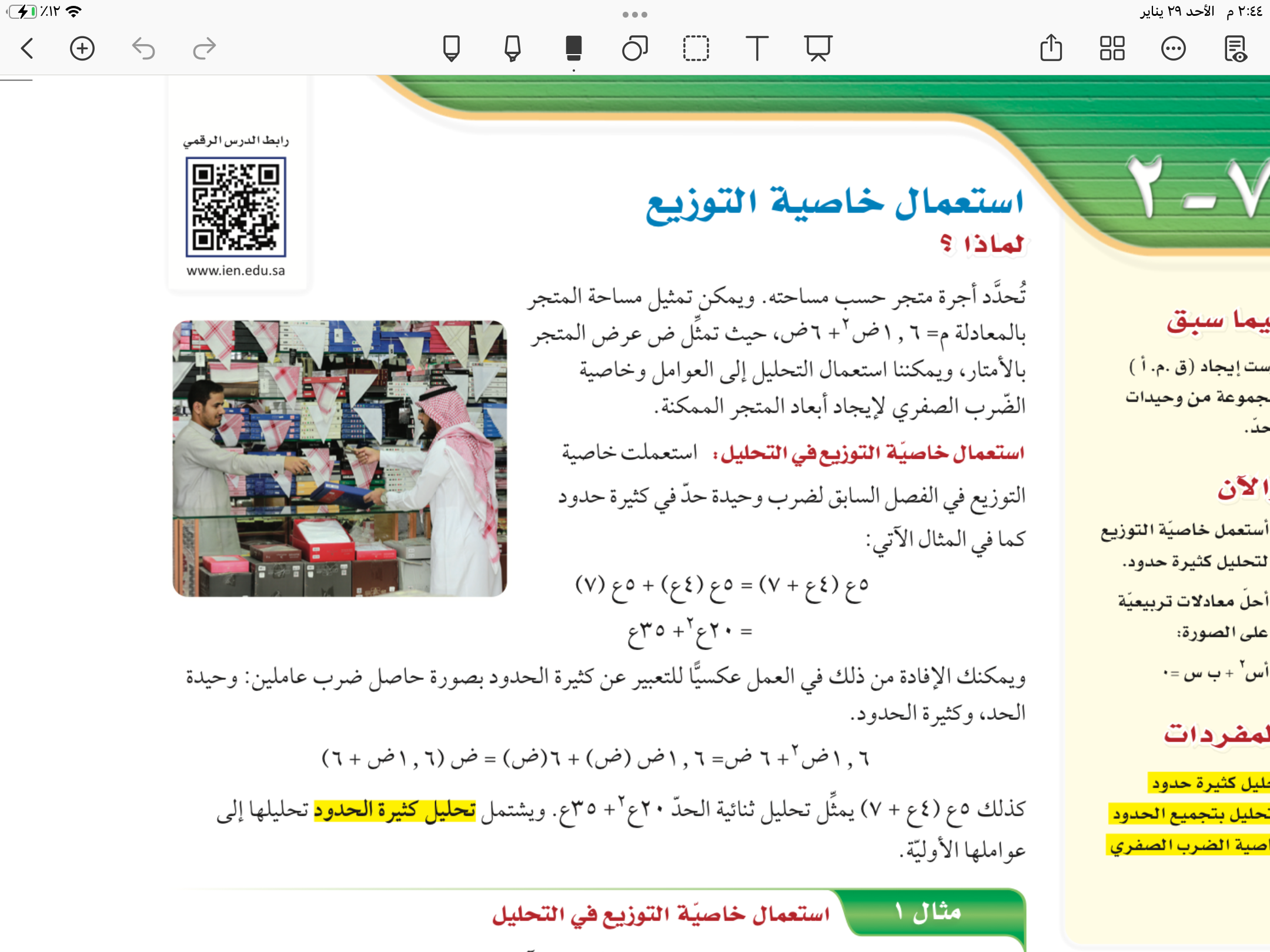 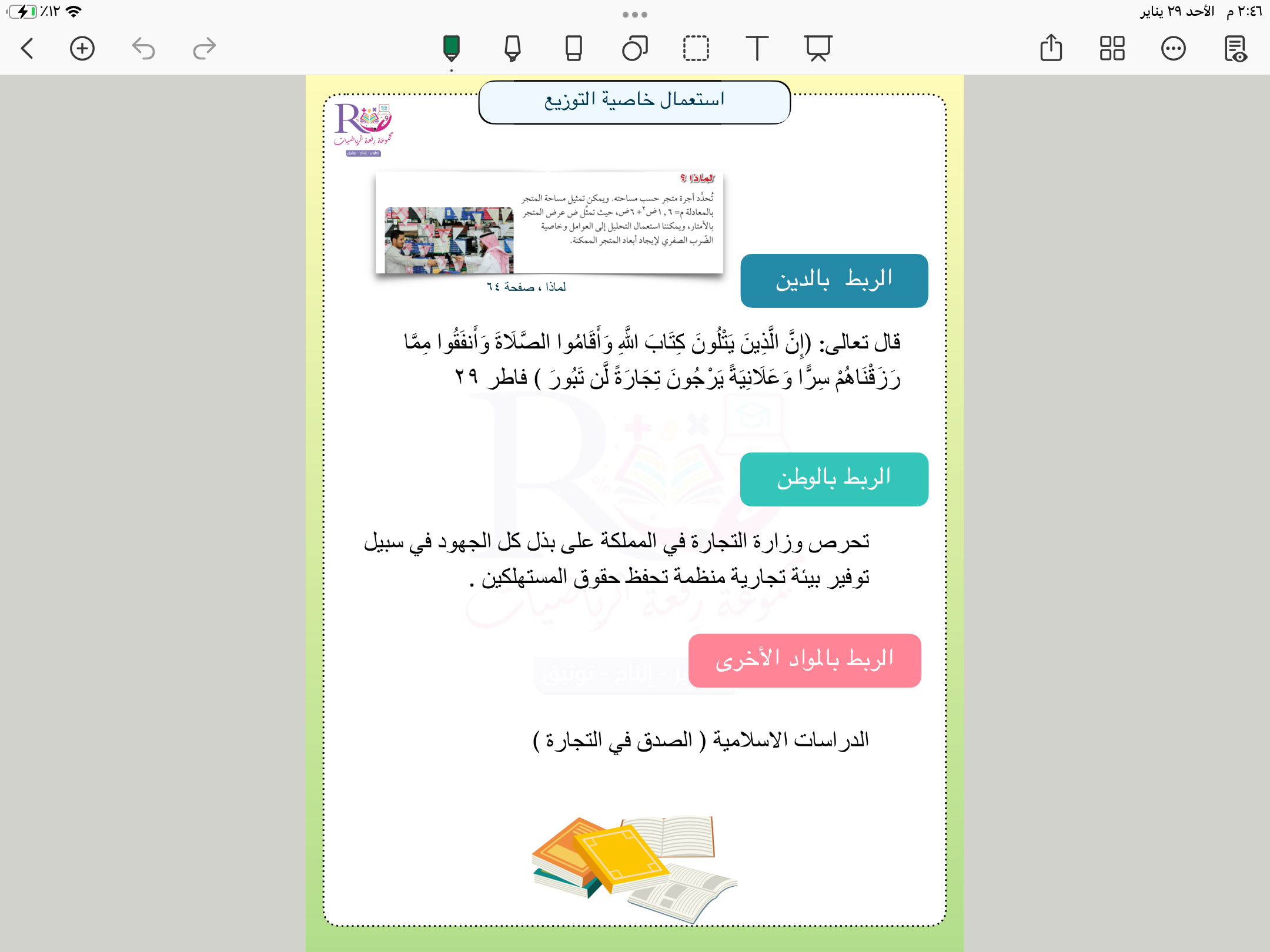 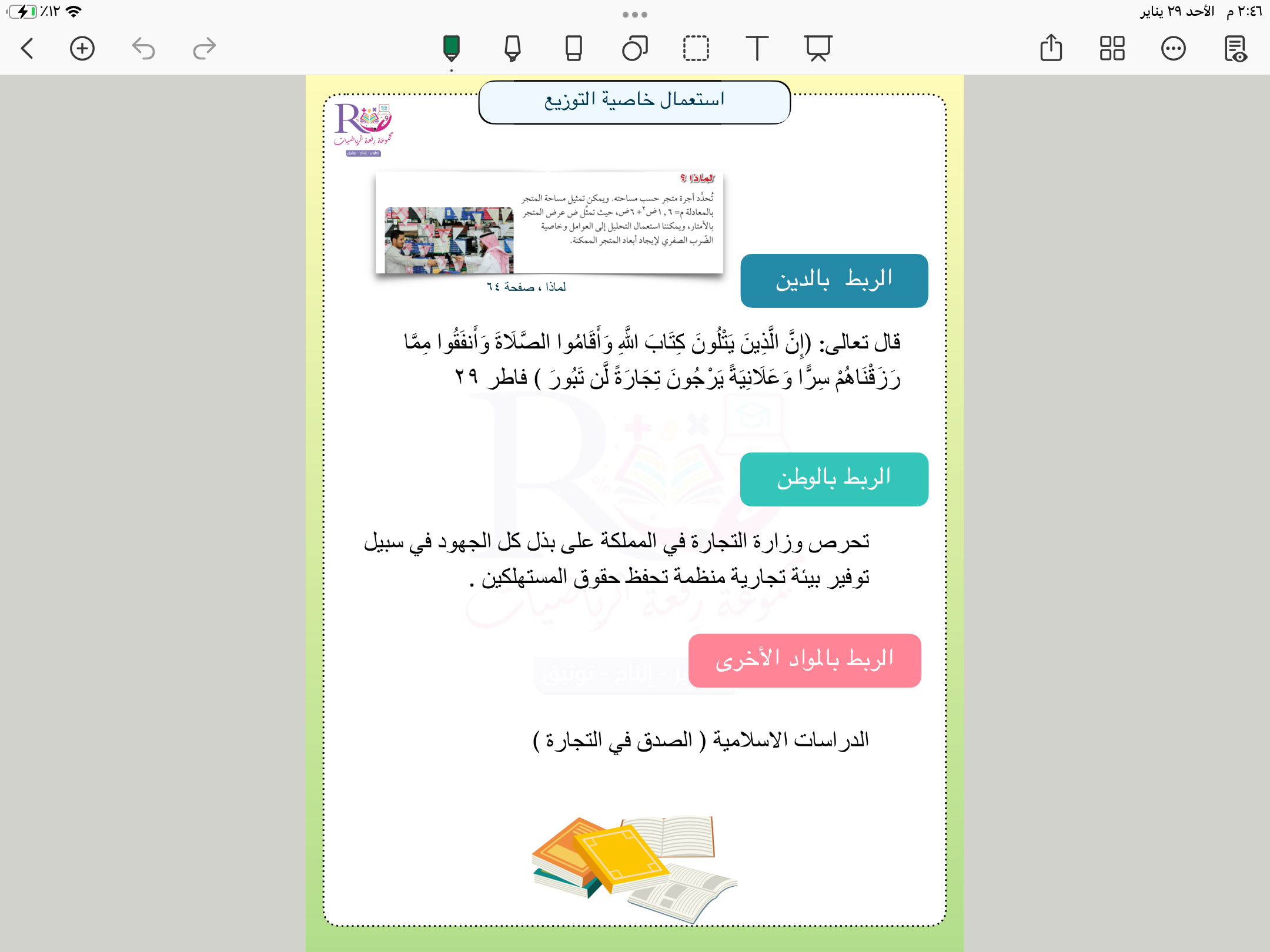 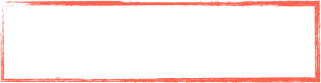 المصدر : كتاب الربط بالدين والوطن والواقع لمجموعة رِفعة
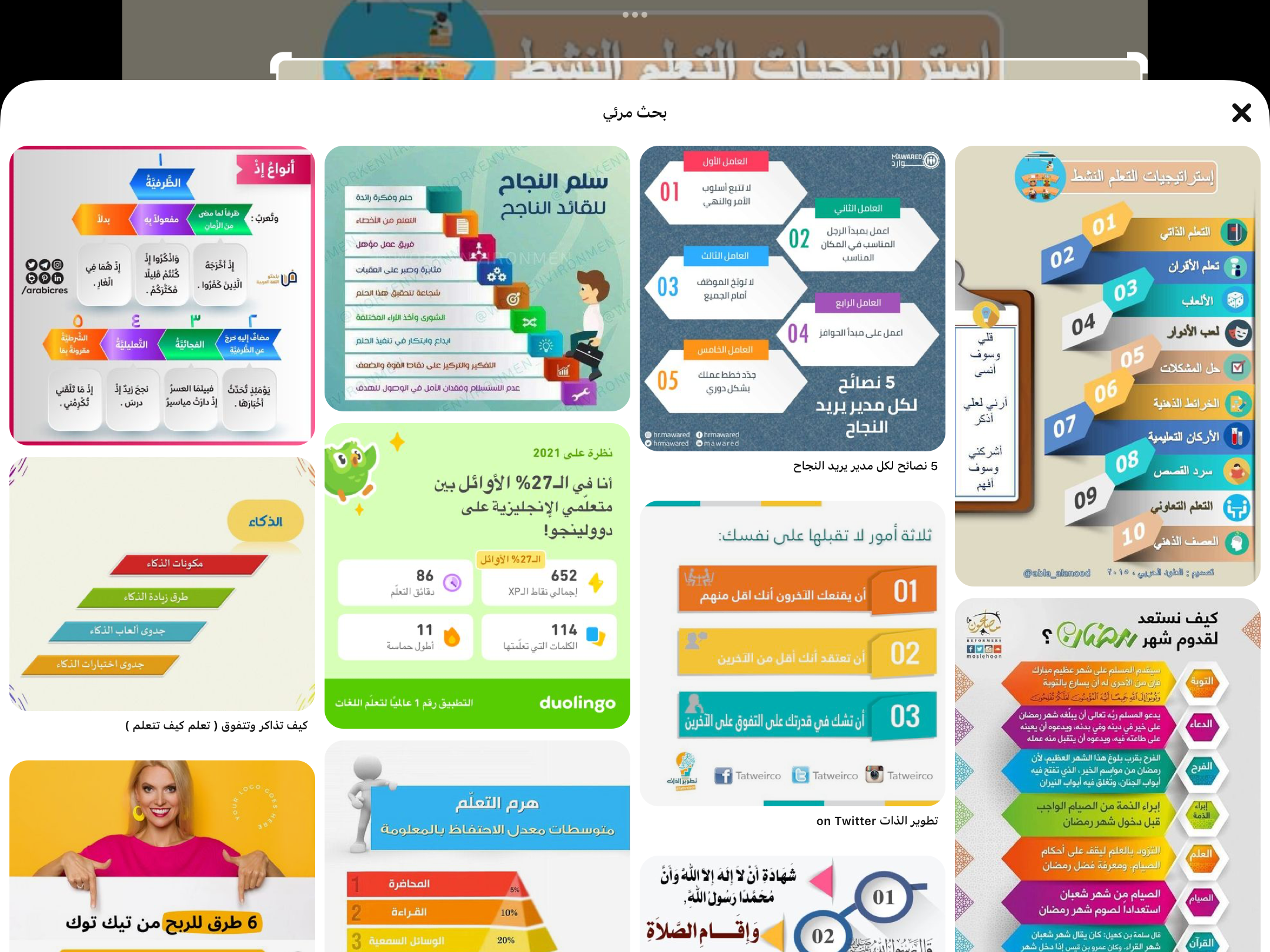 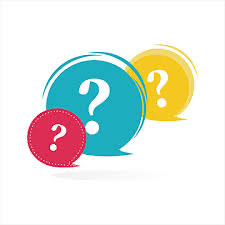 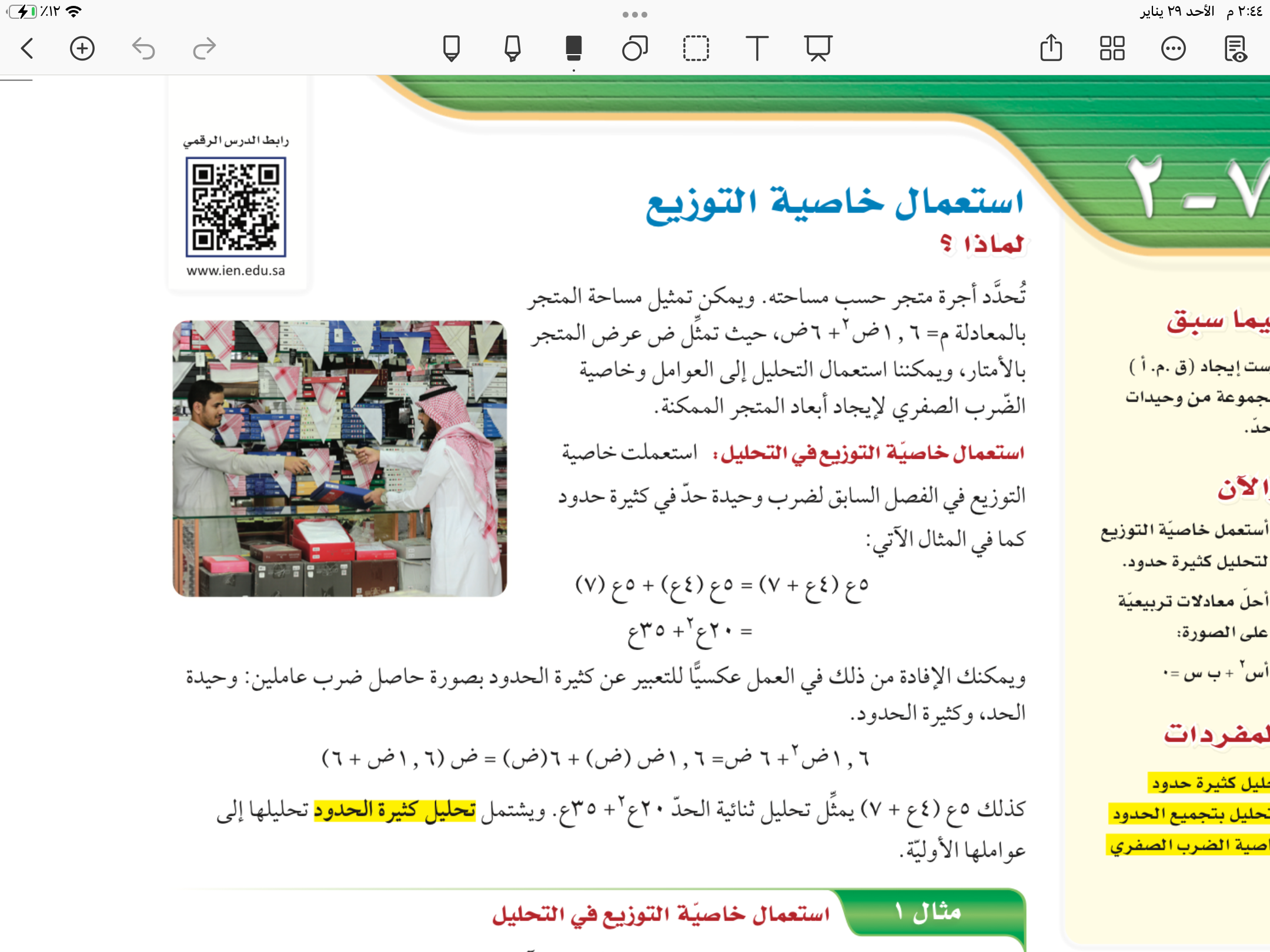 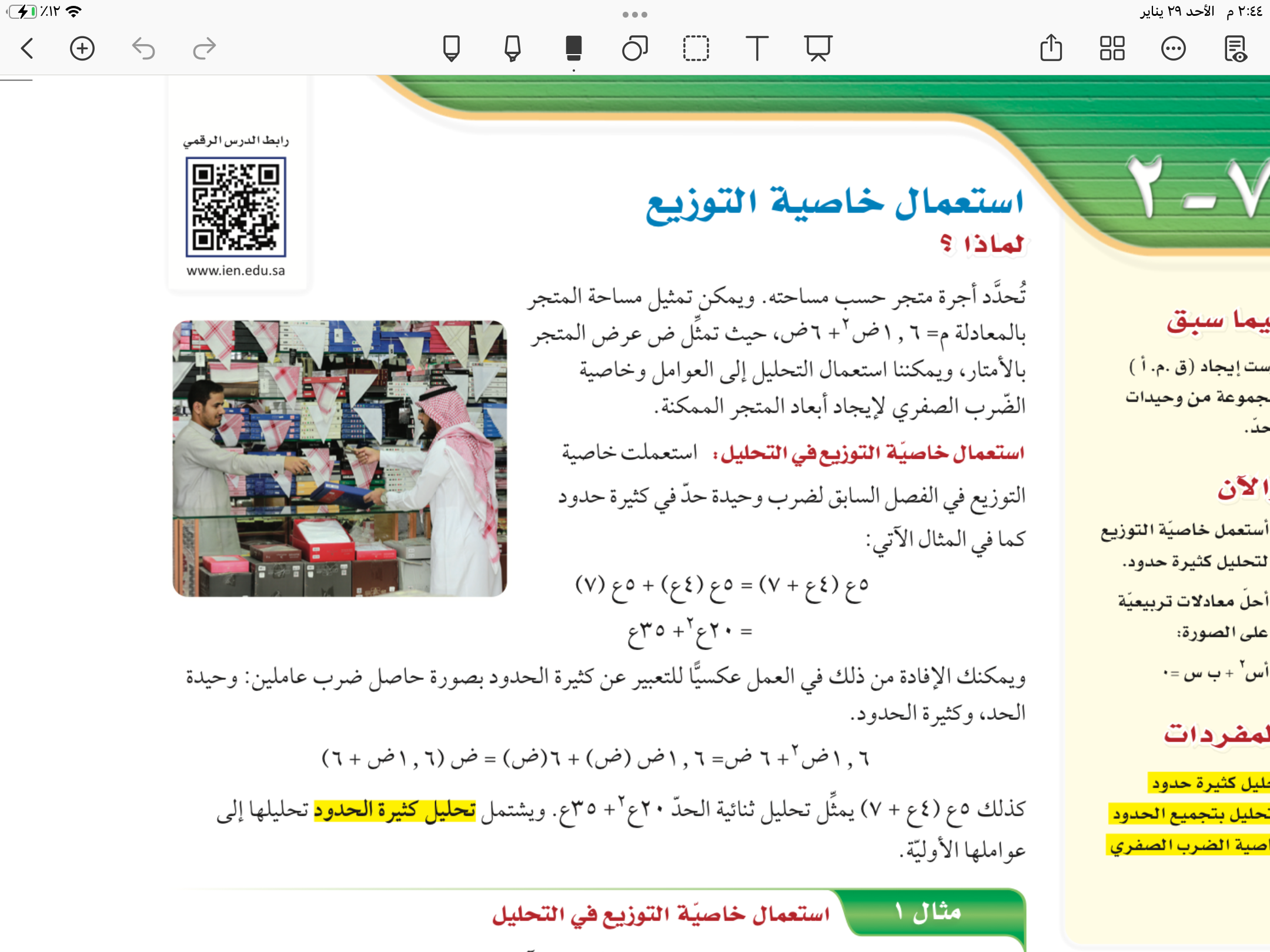 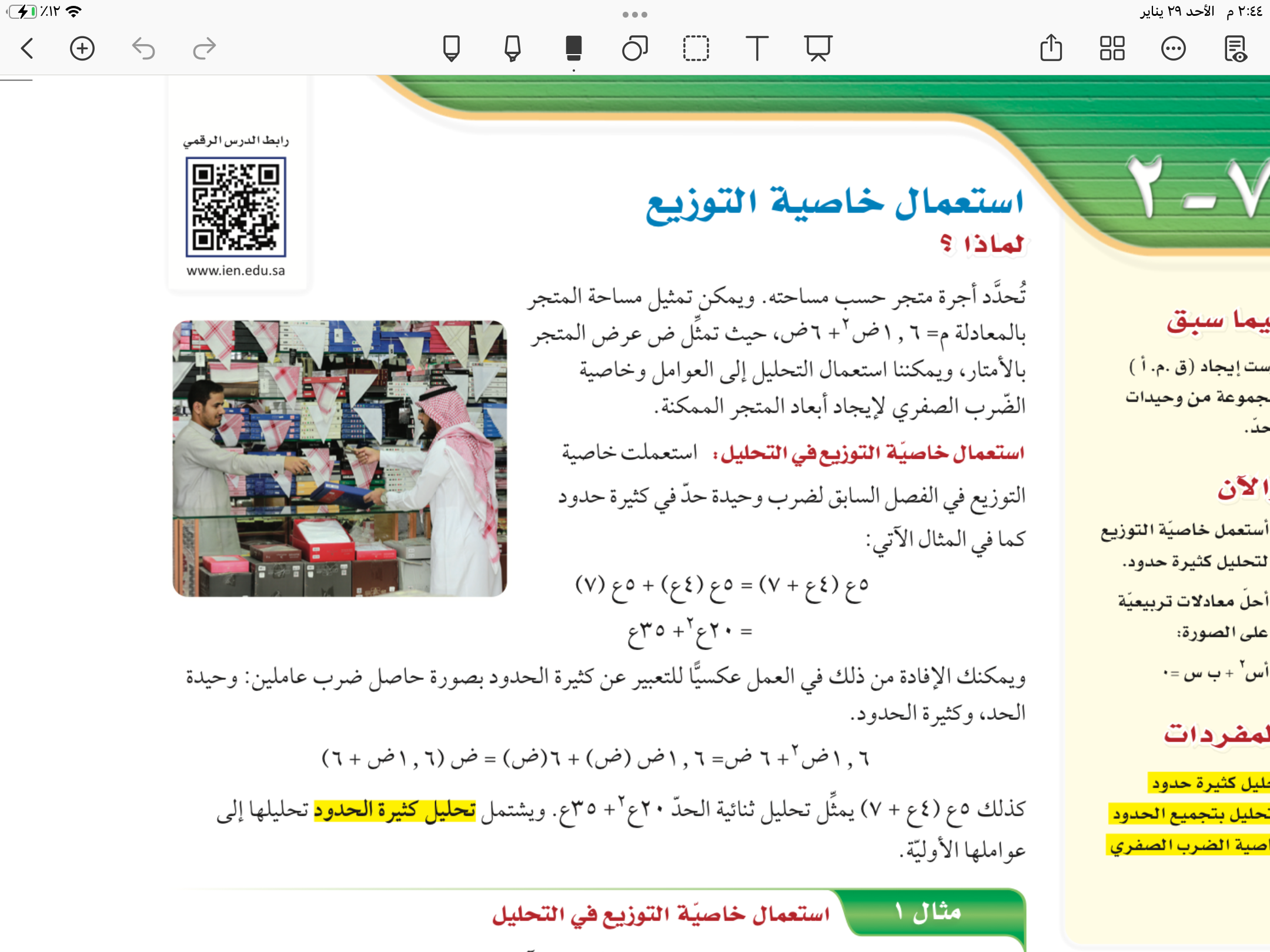 مثال
صفحة
١٠٤
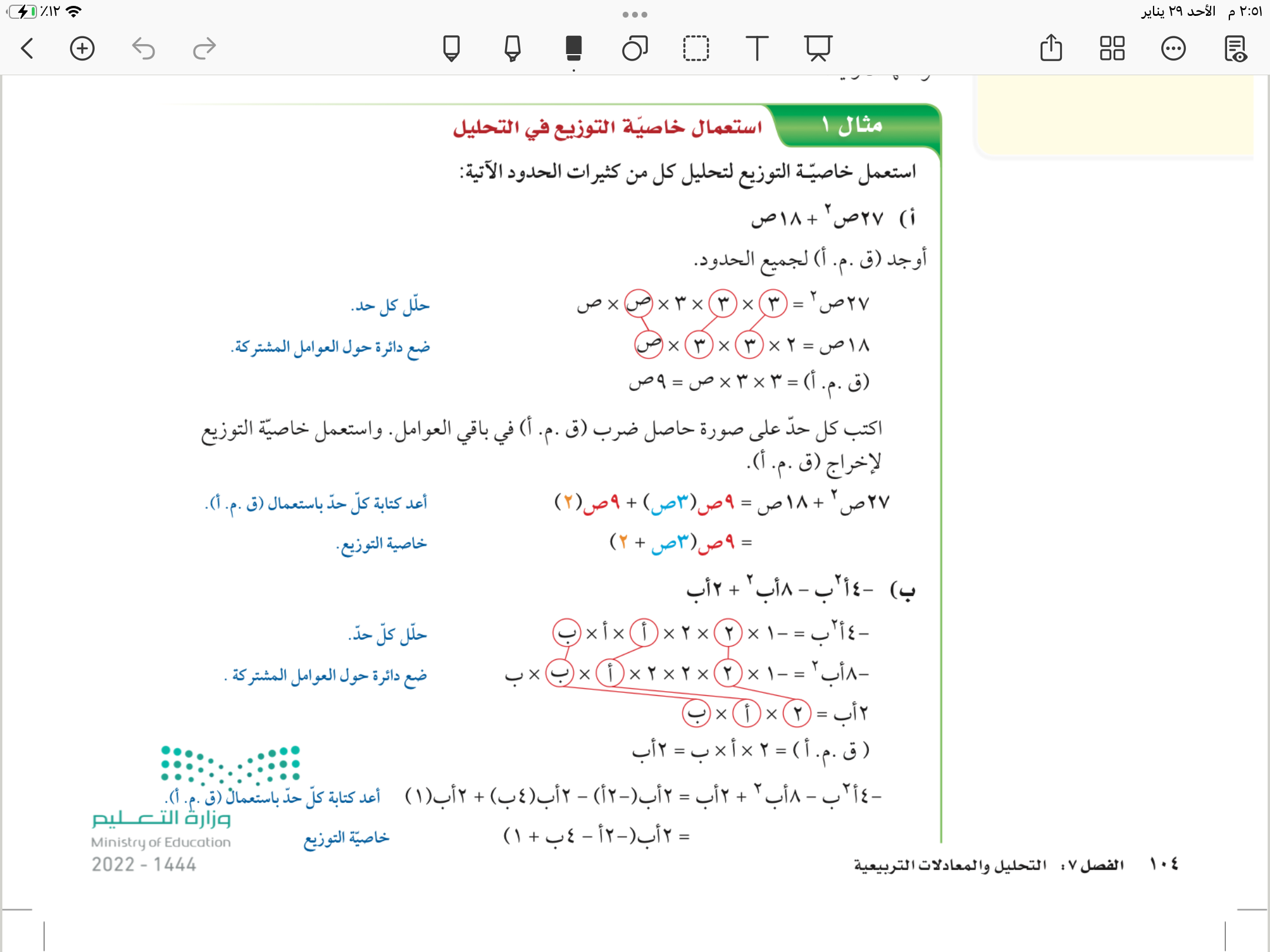 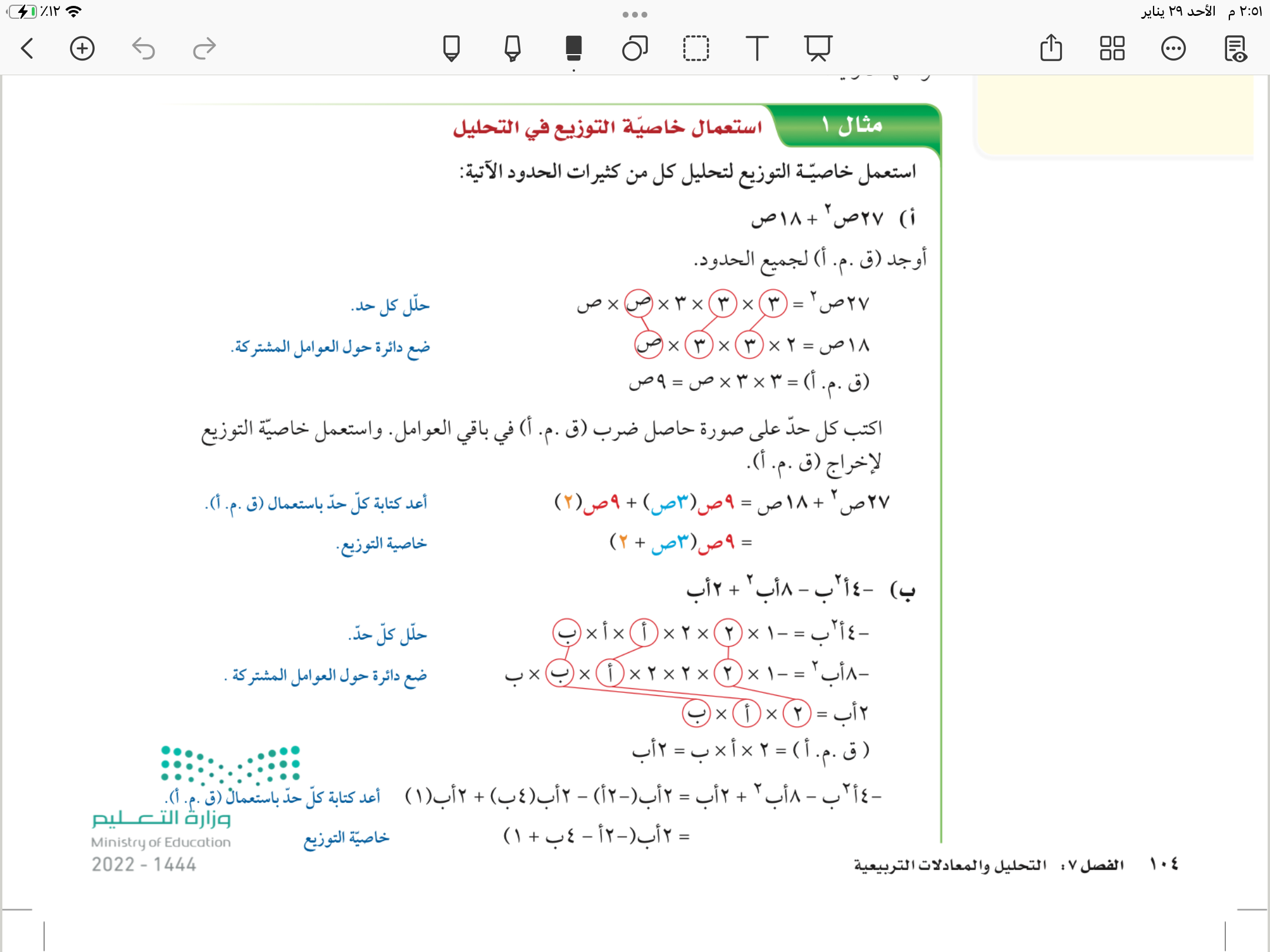 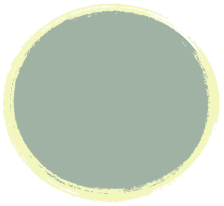 فكر 
زاوج 
شارك
تحقق من فهمك
١ أ
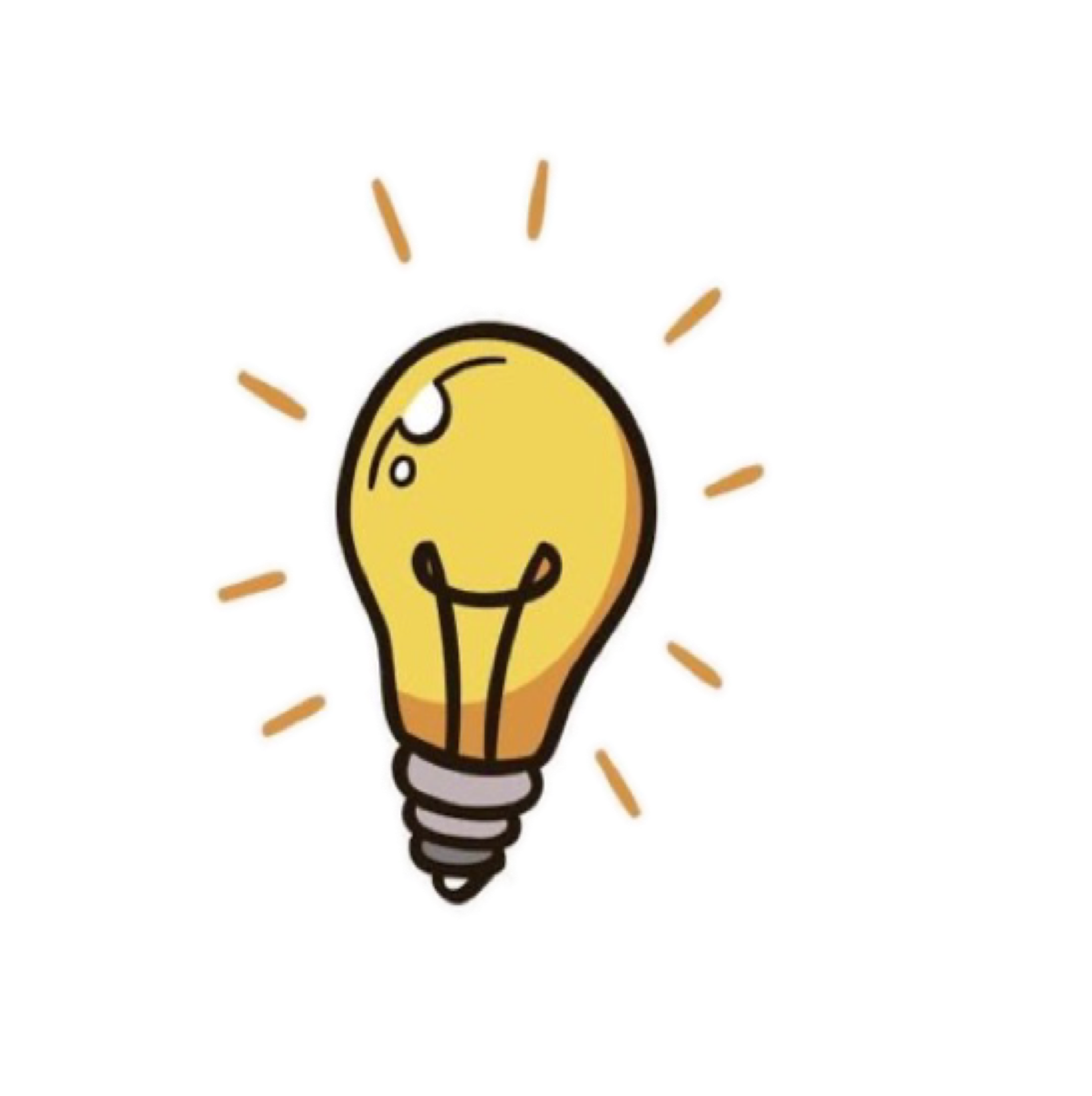 صفحة
١٠٥
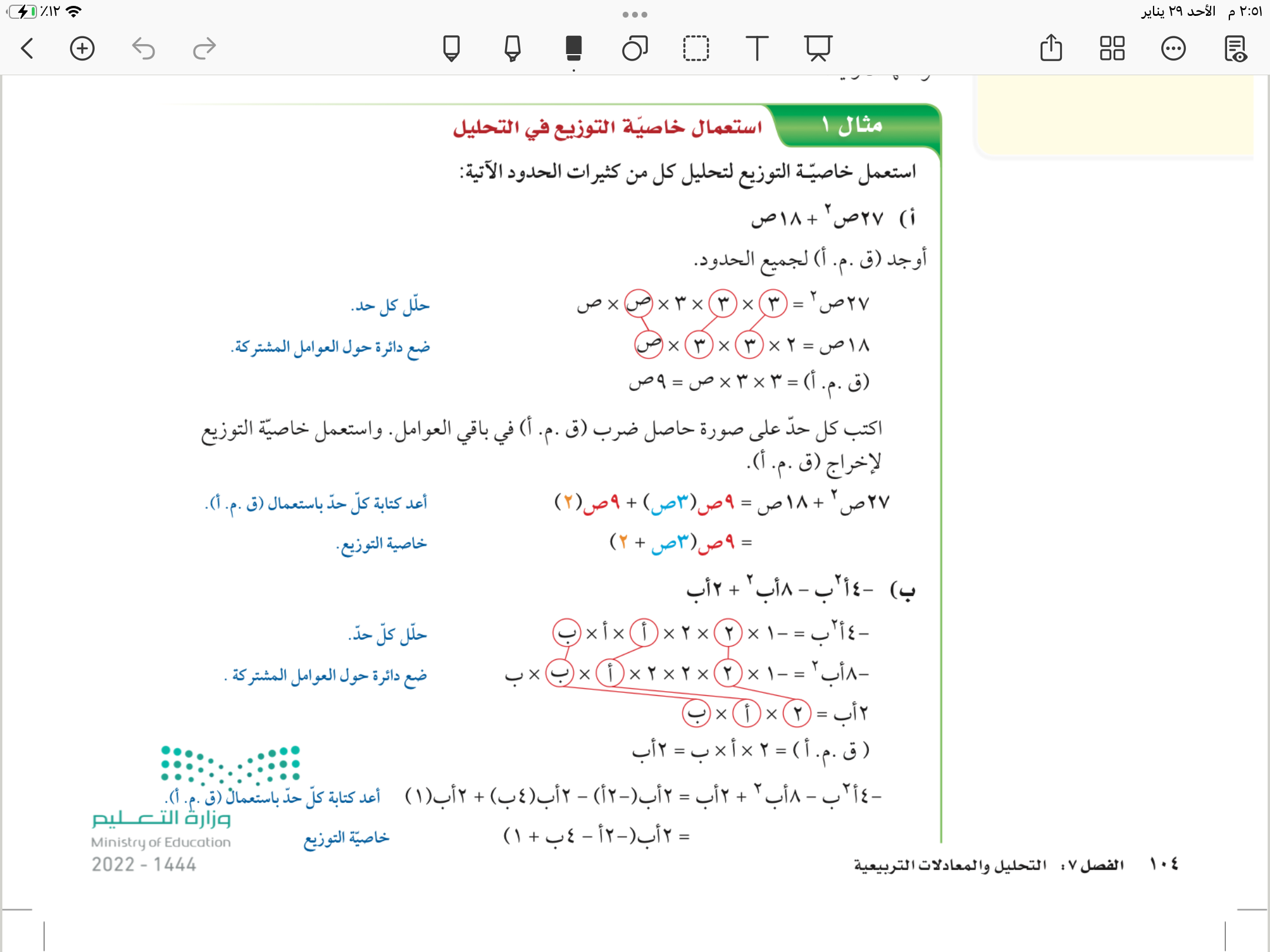 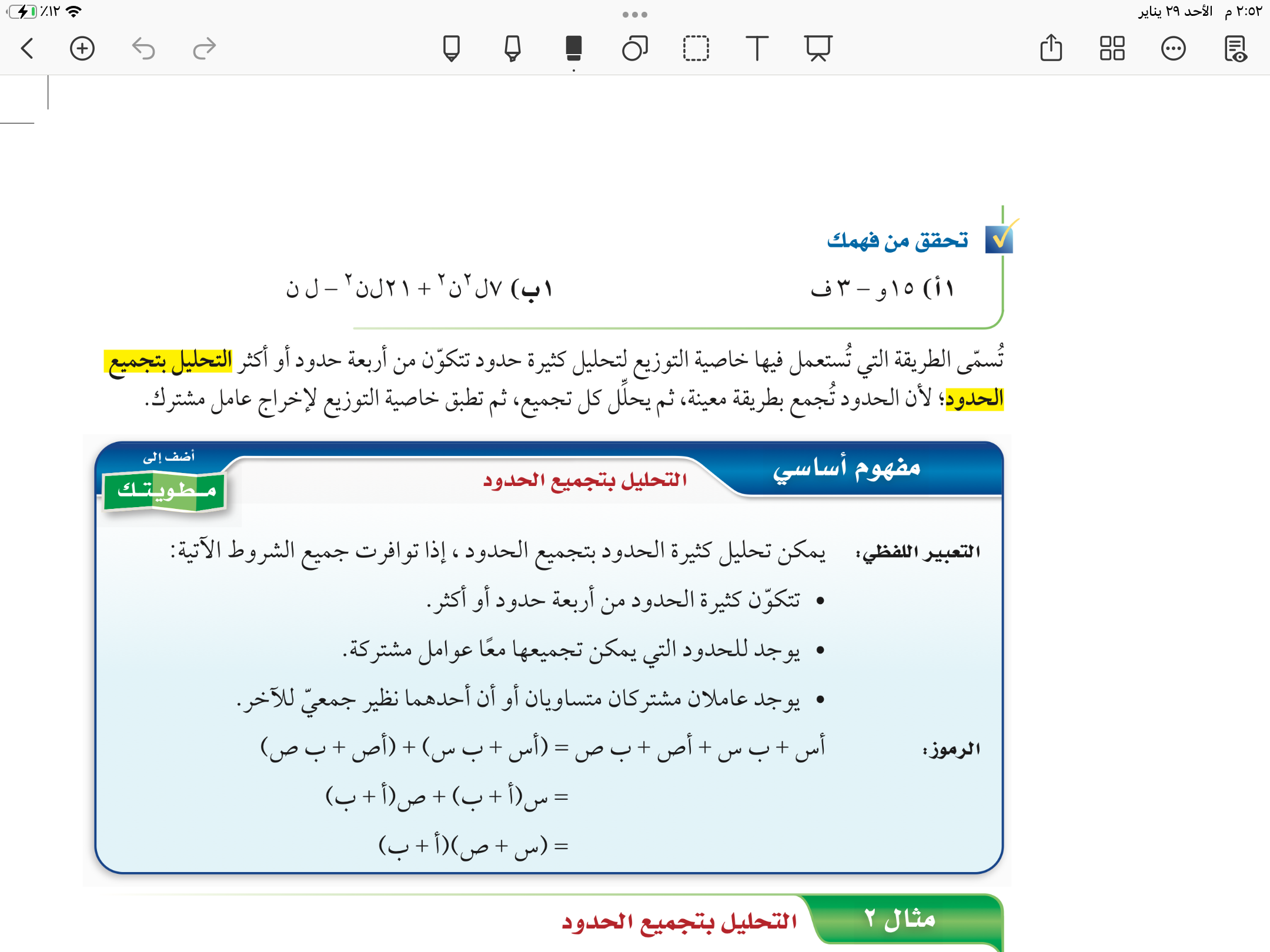 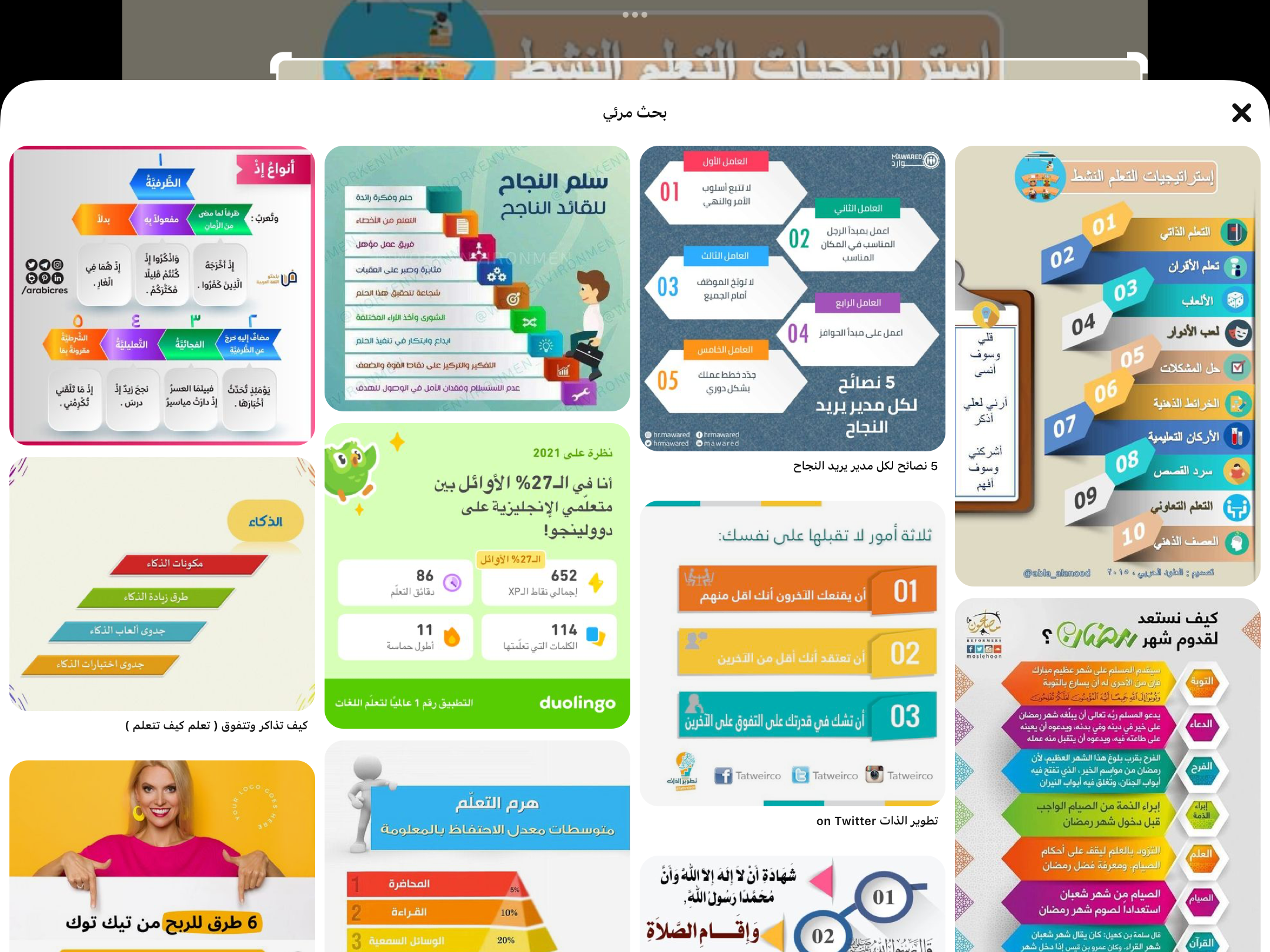 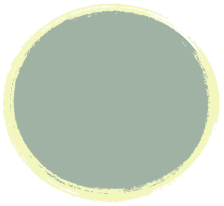 فكر 
زاوج 
شارك
تحقق من فهمك
١ ب
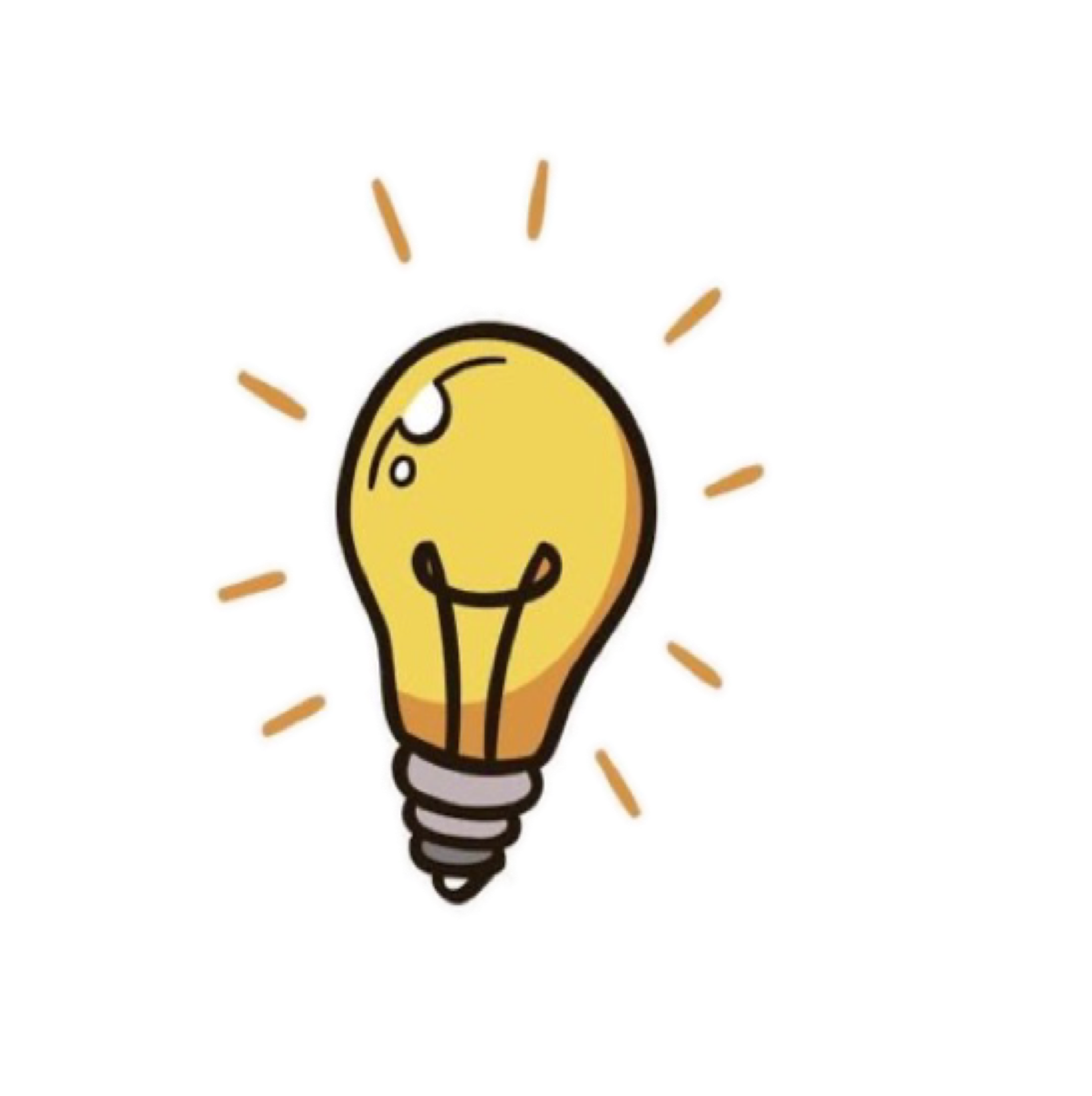 صفحة
١٠٥
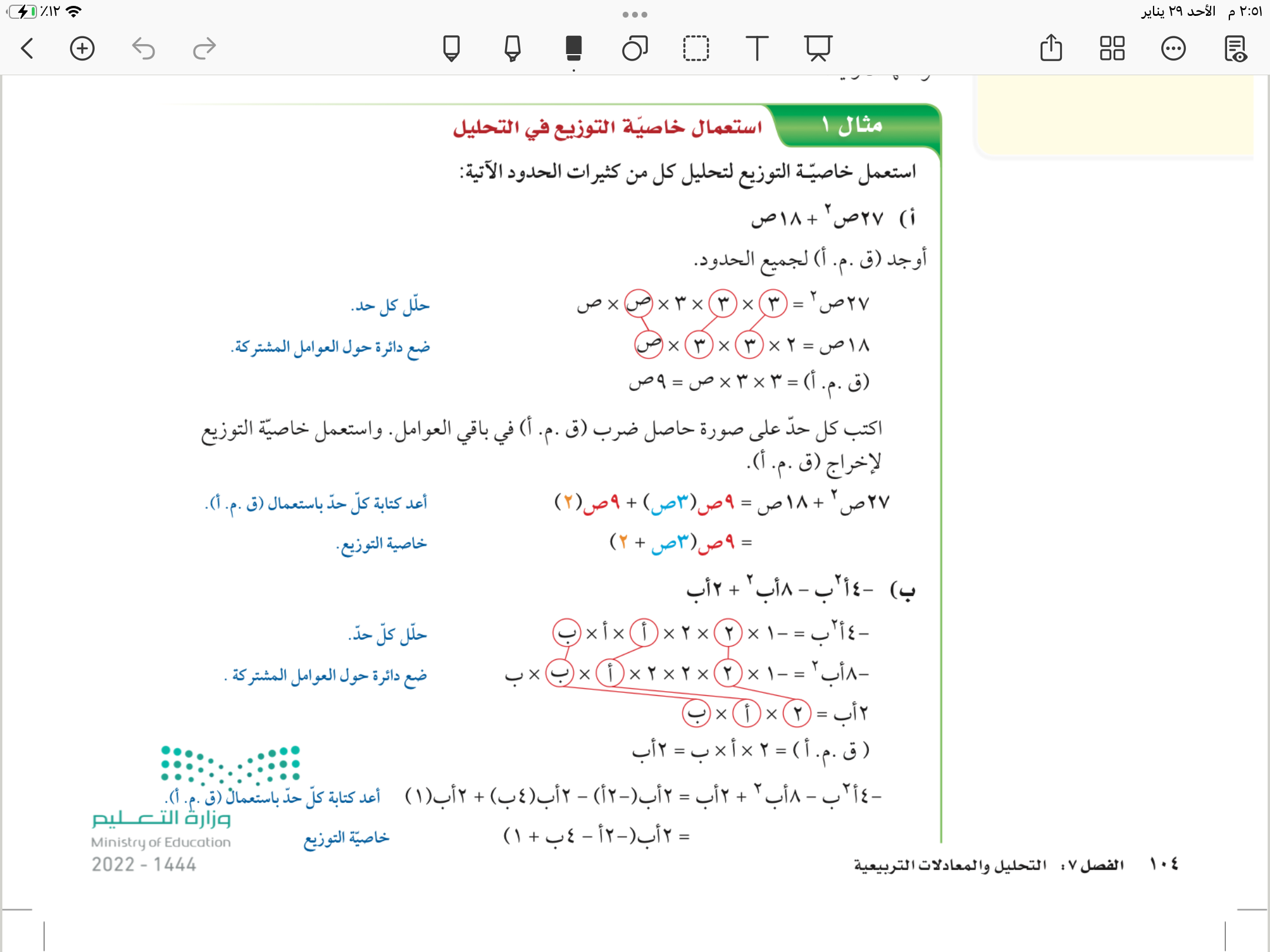 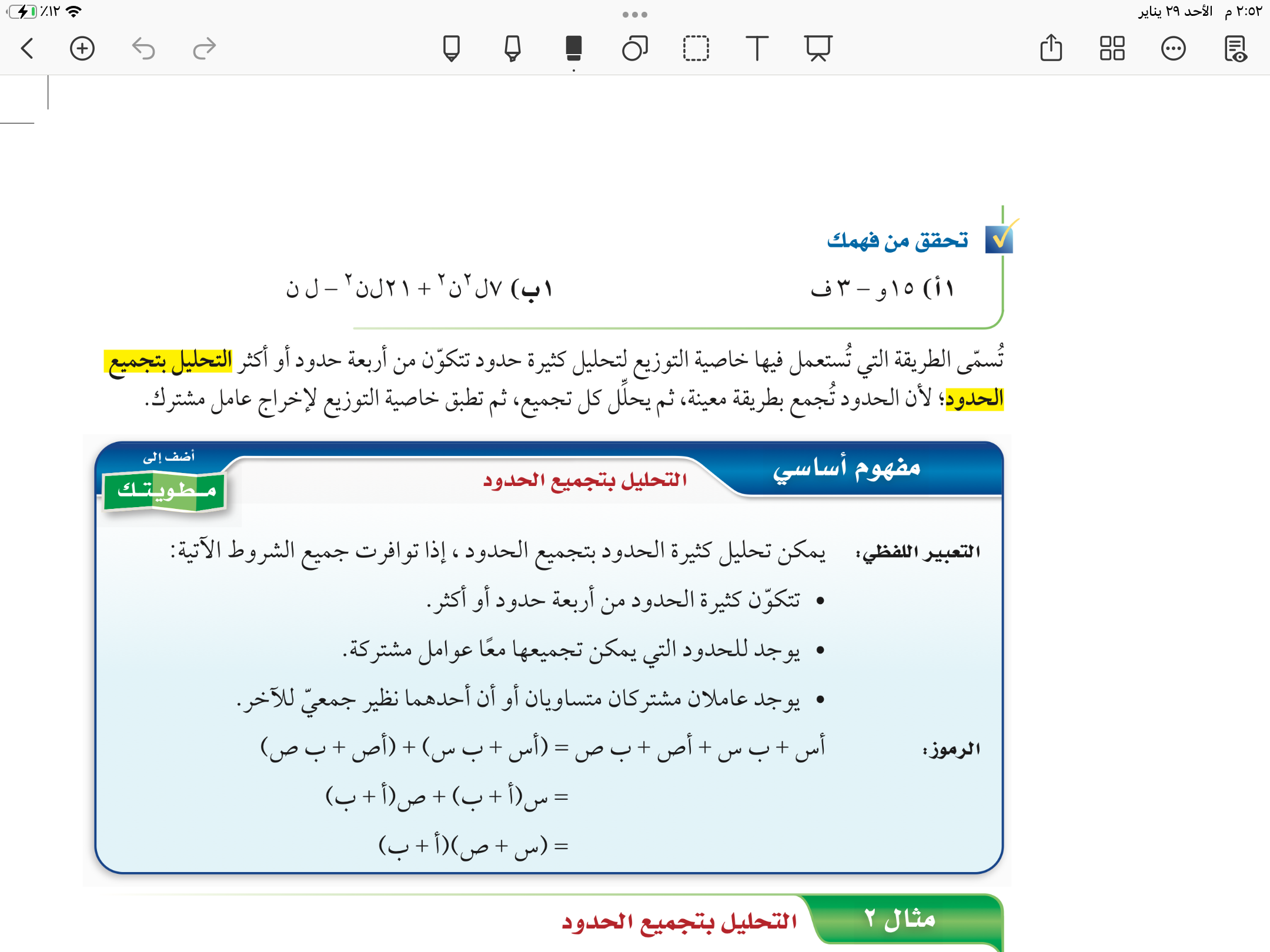 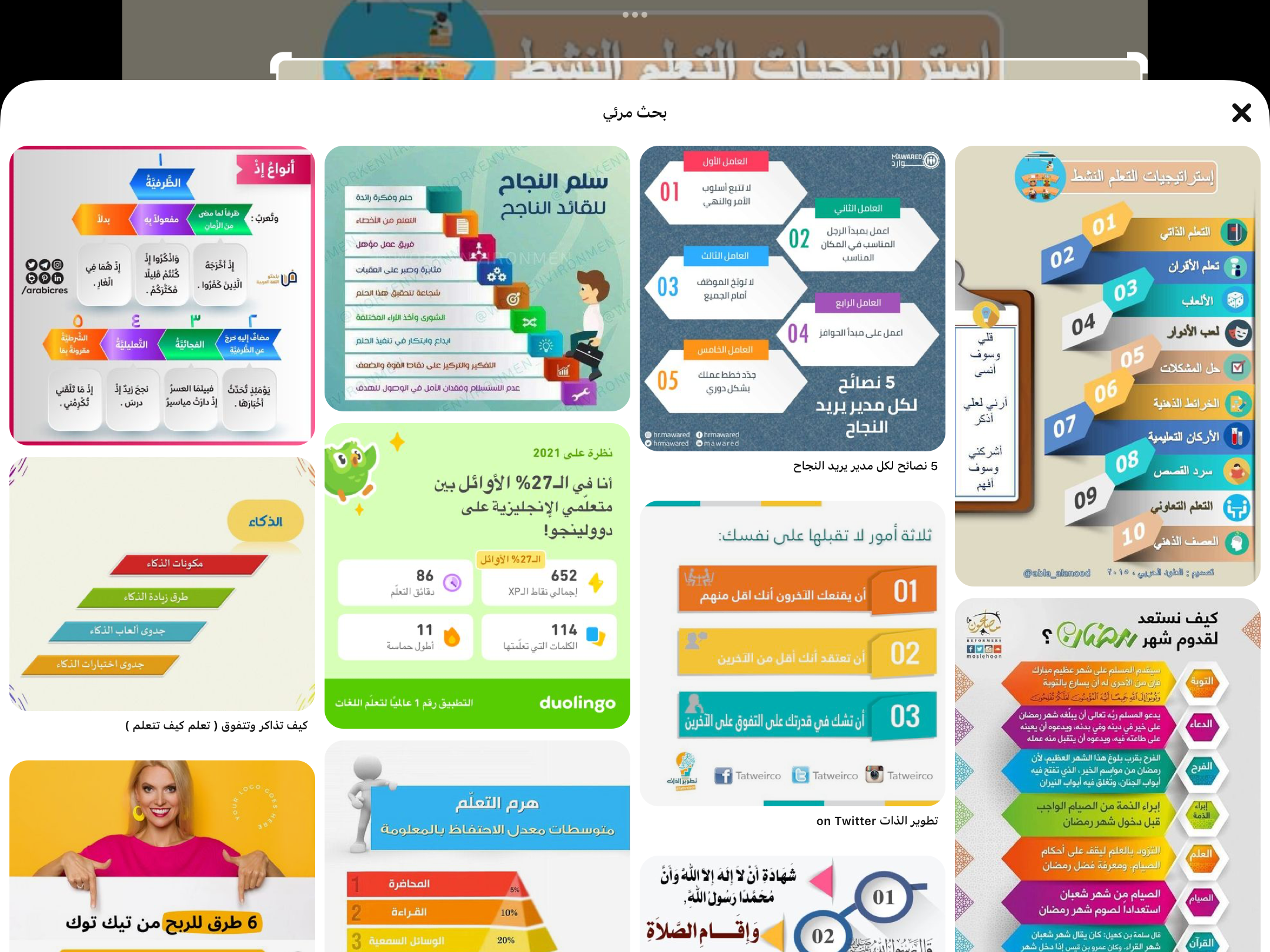 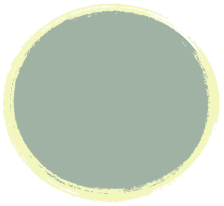 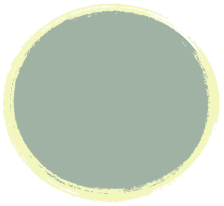 تأكد
١
٢
صفحة
١٠٧
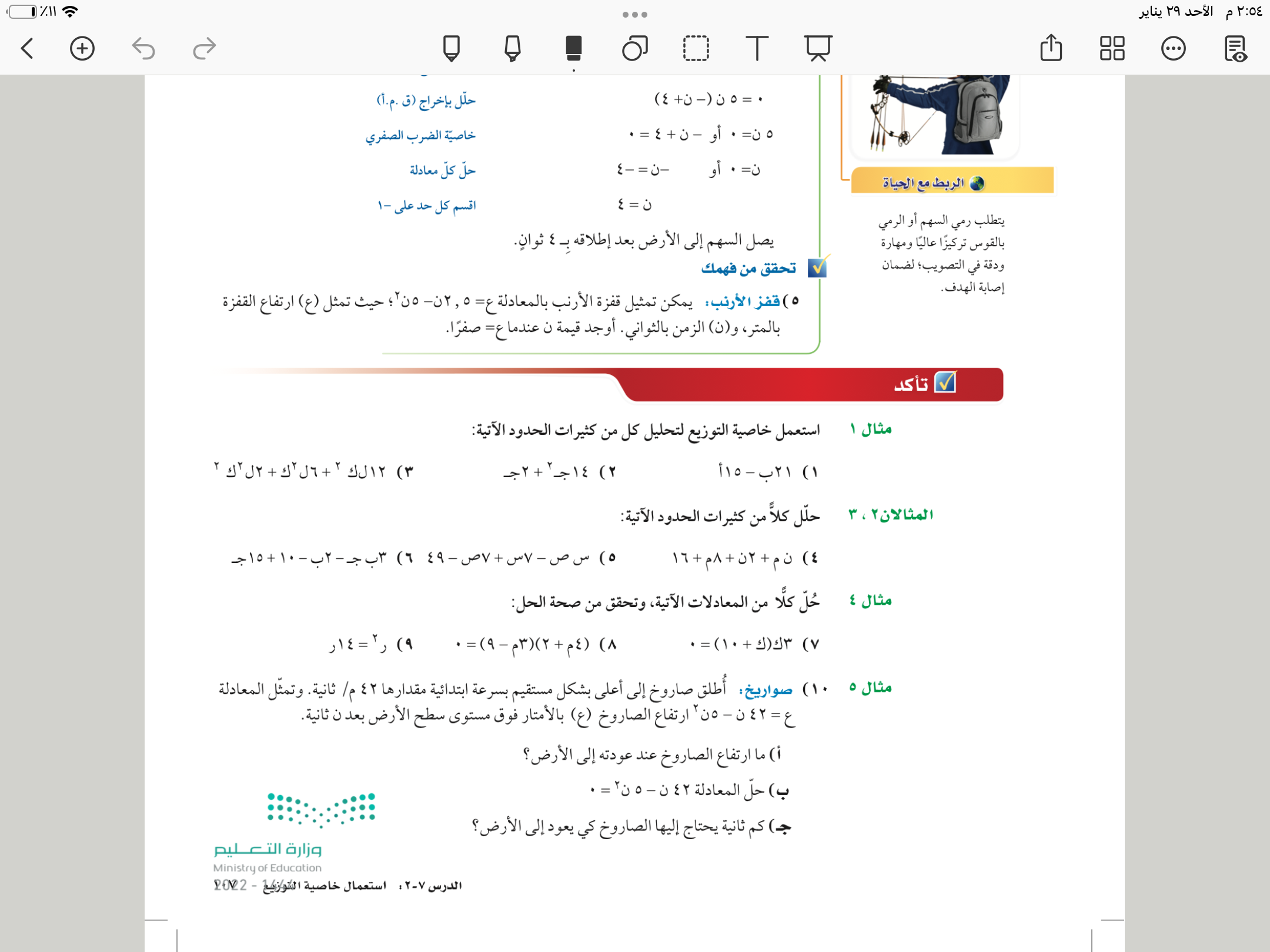 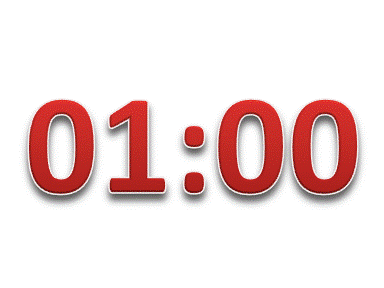 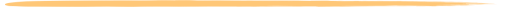 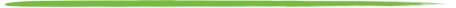 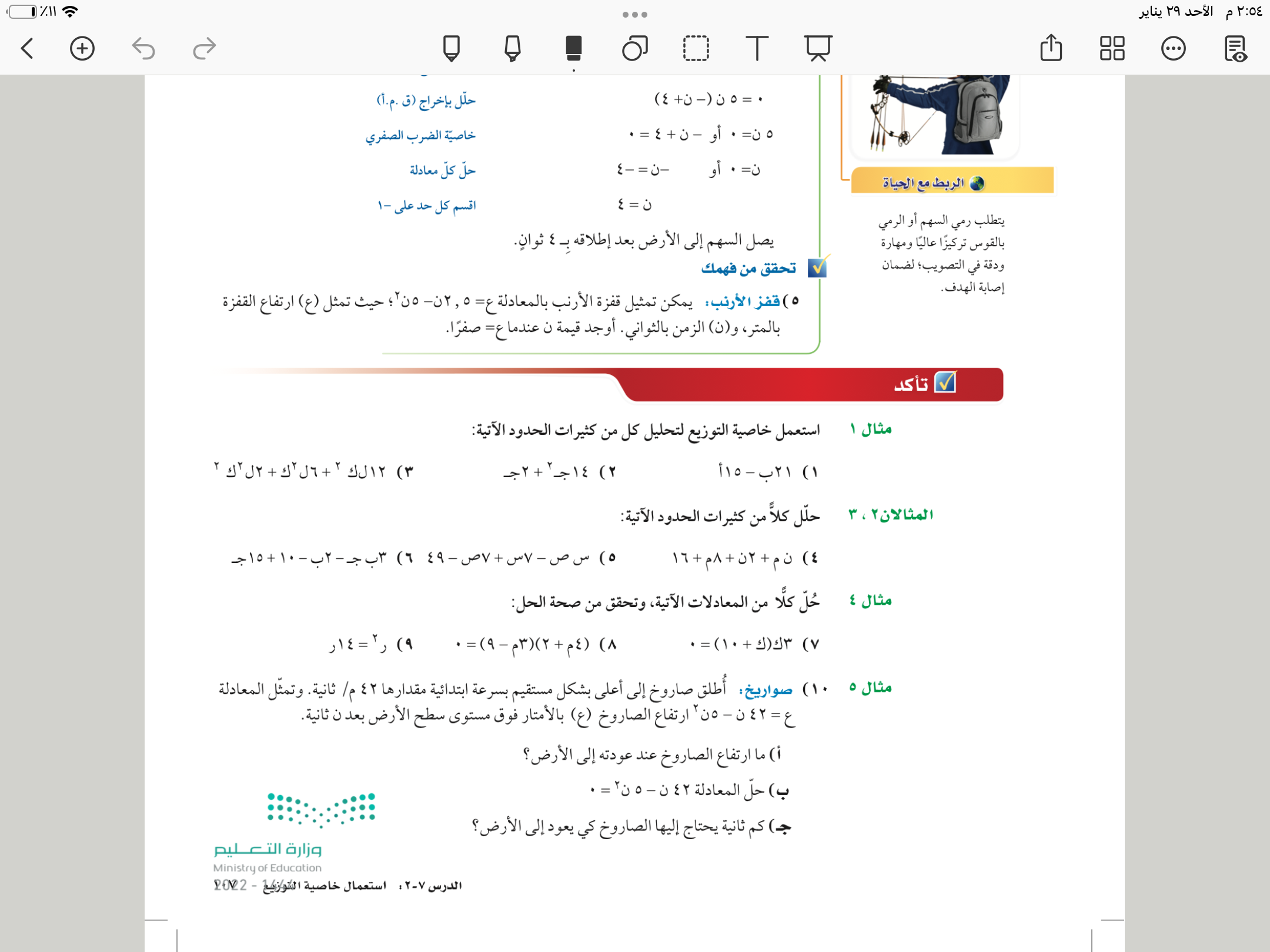 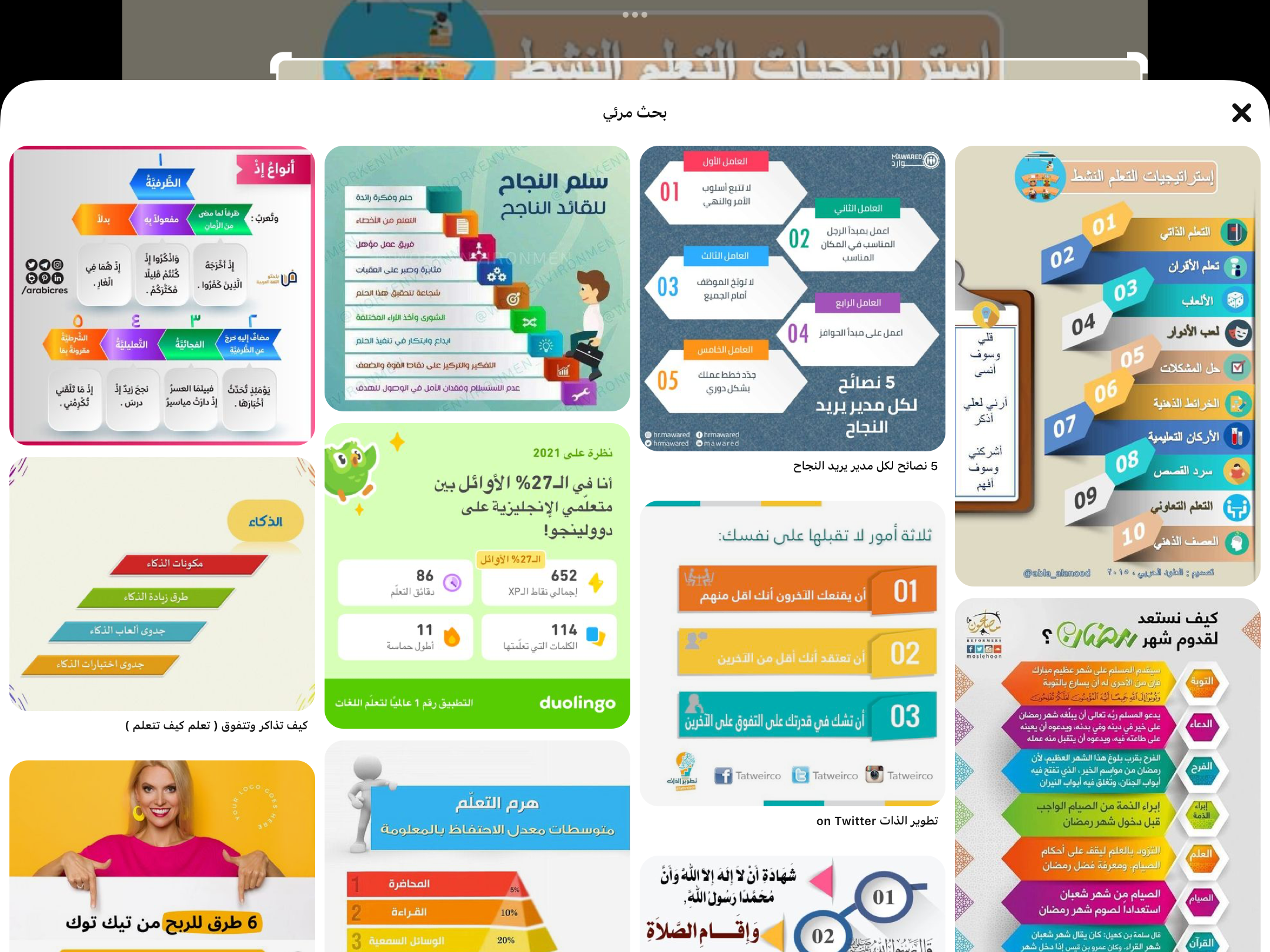 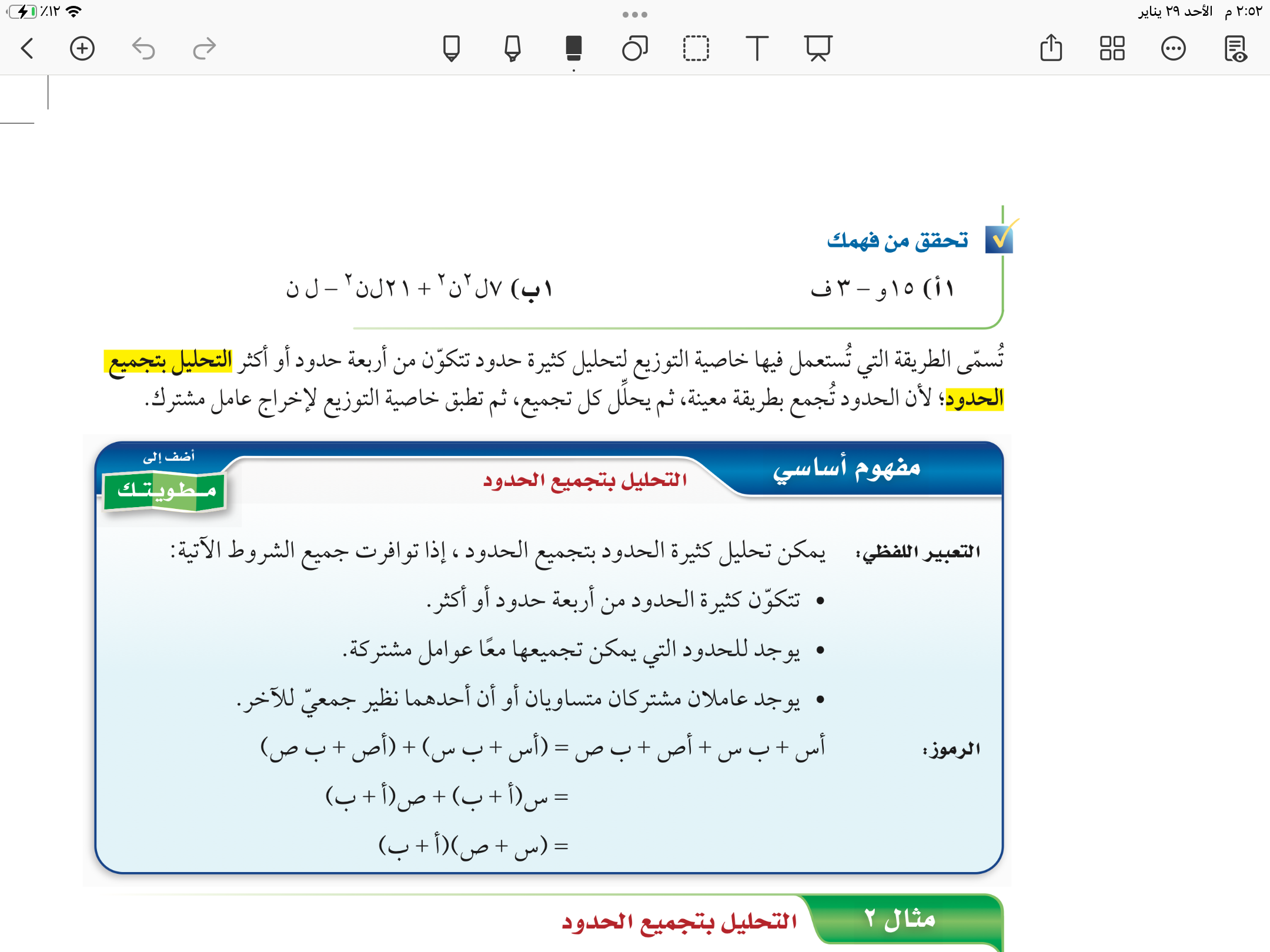 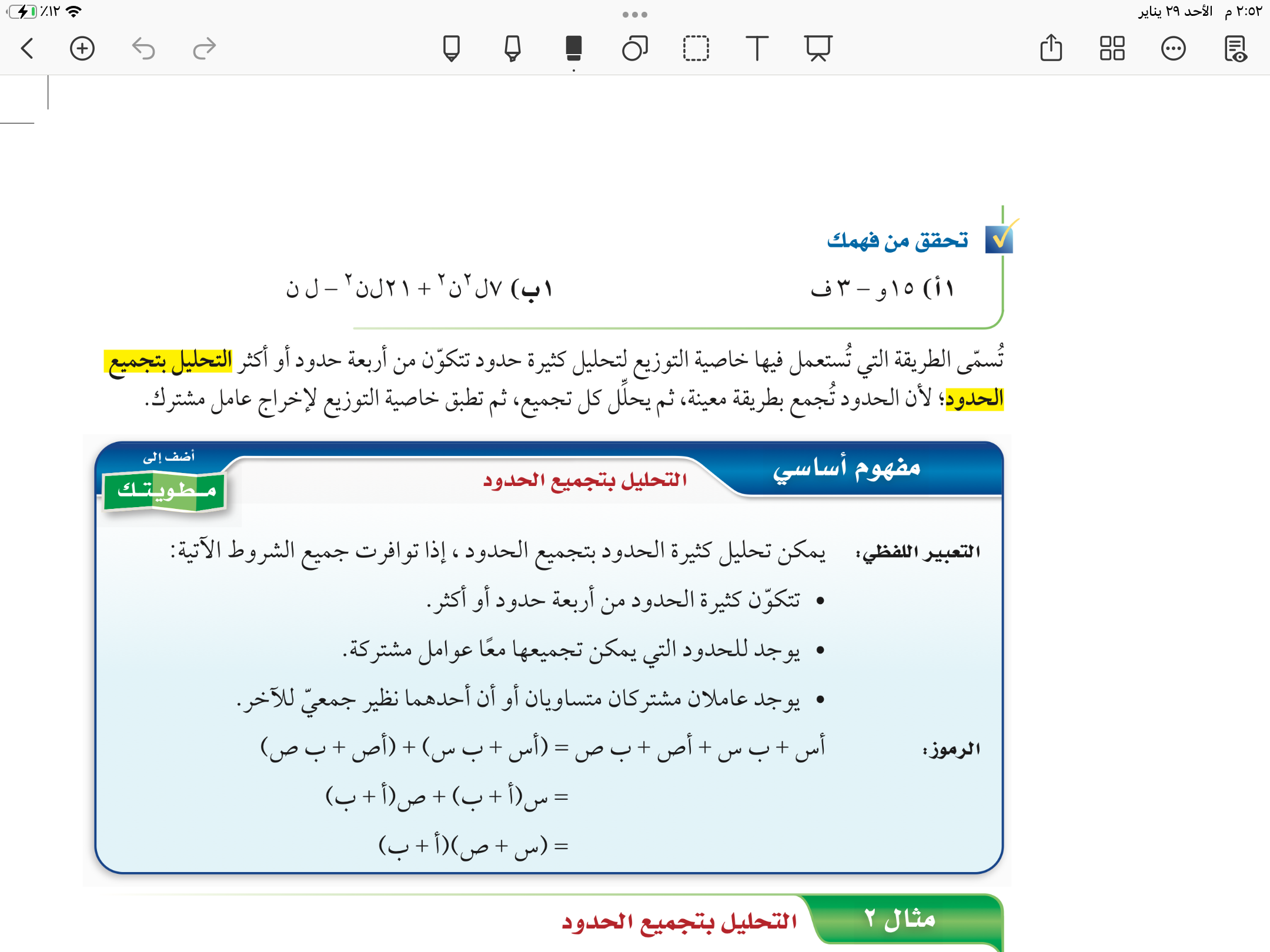 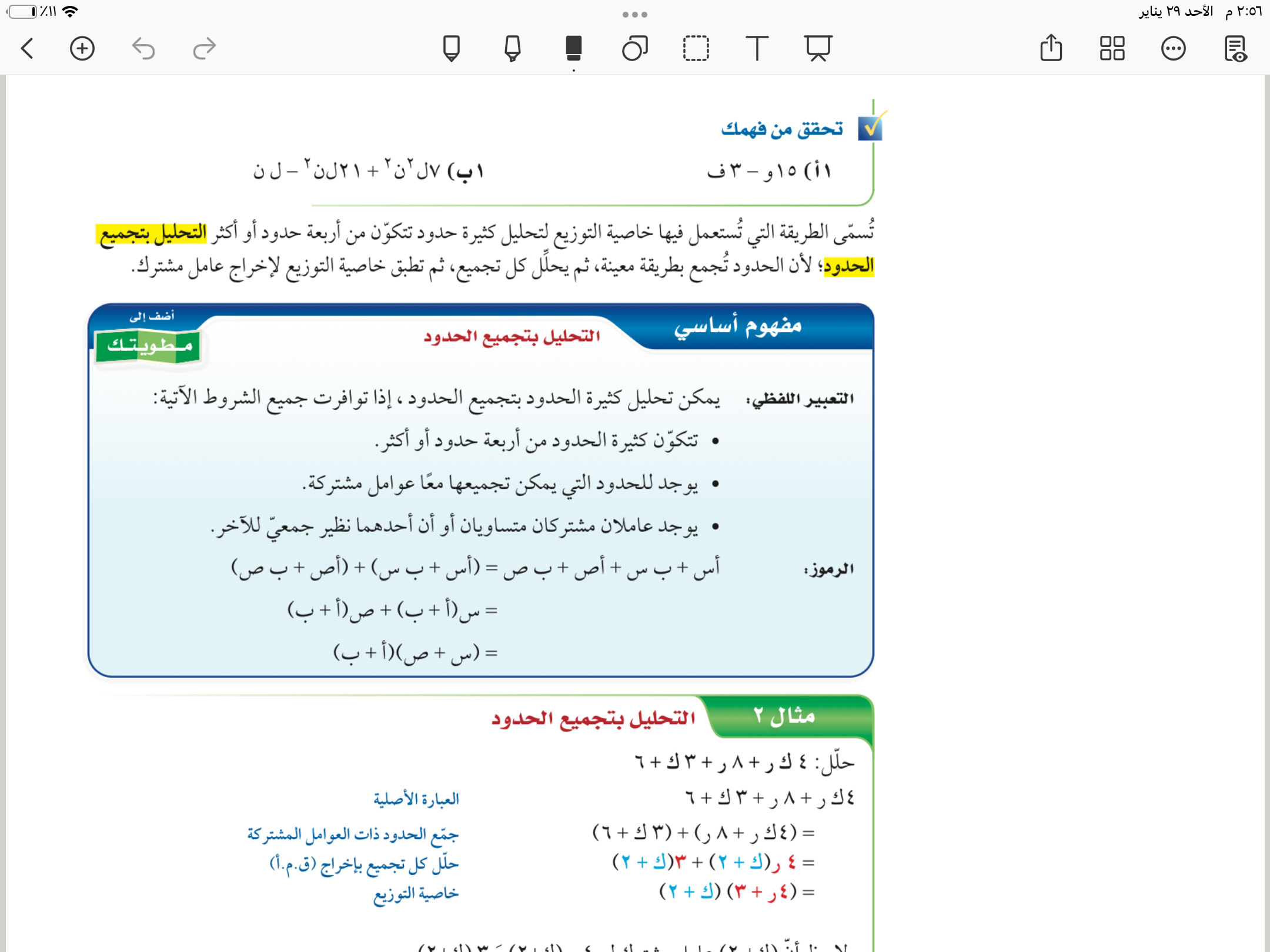 مثال
صفحة
١٠٥
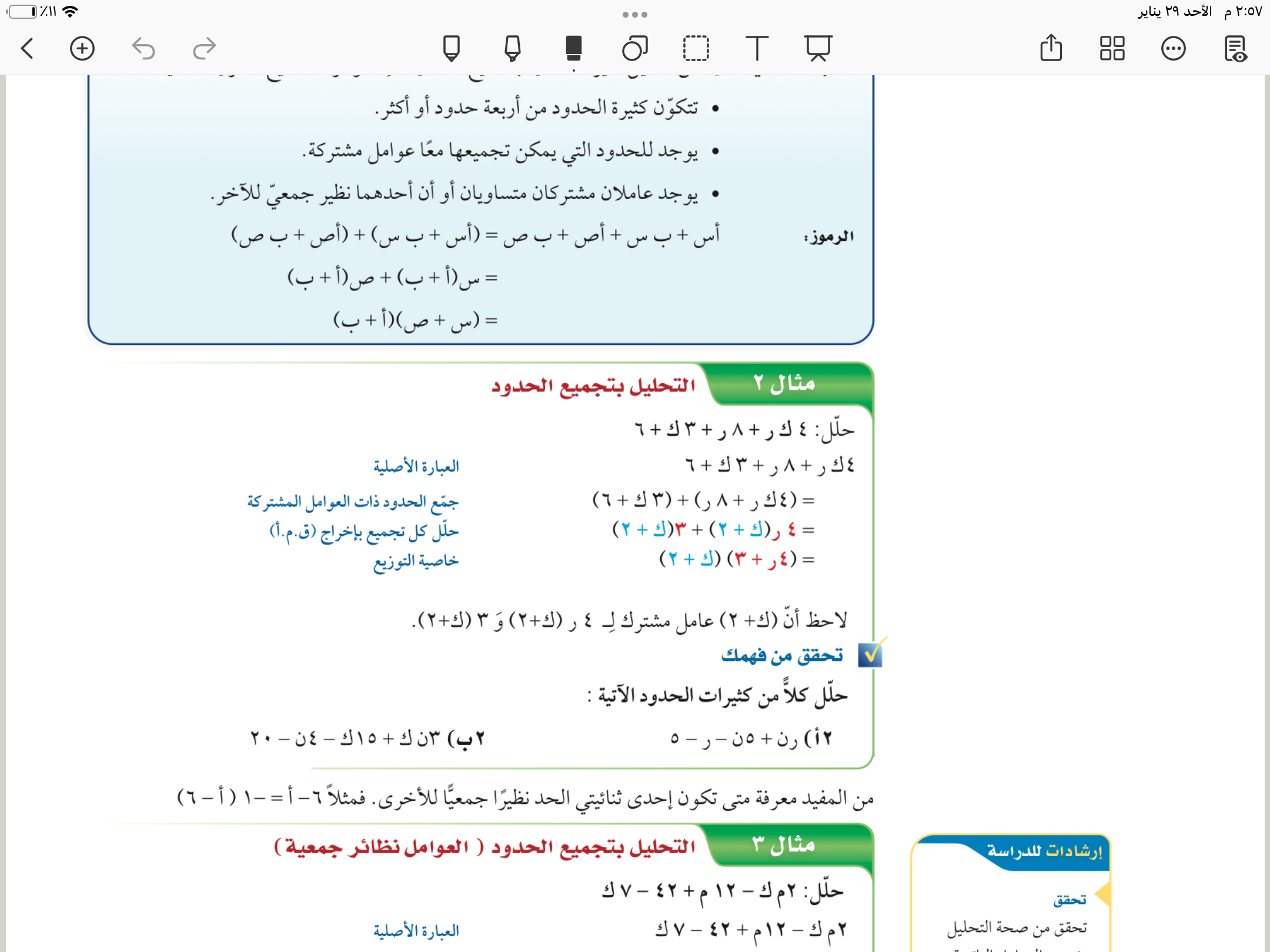 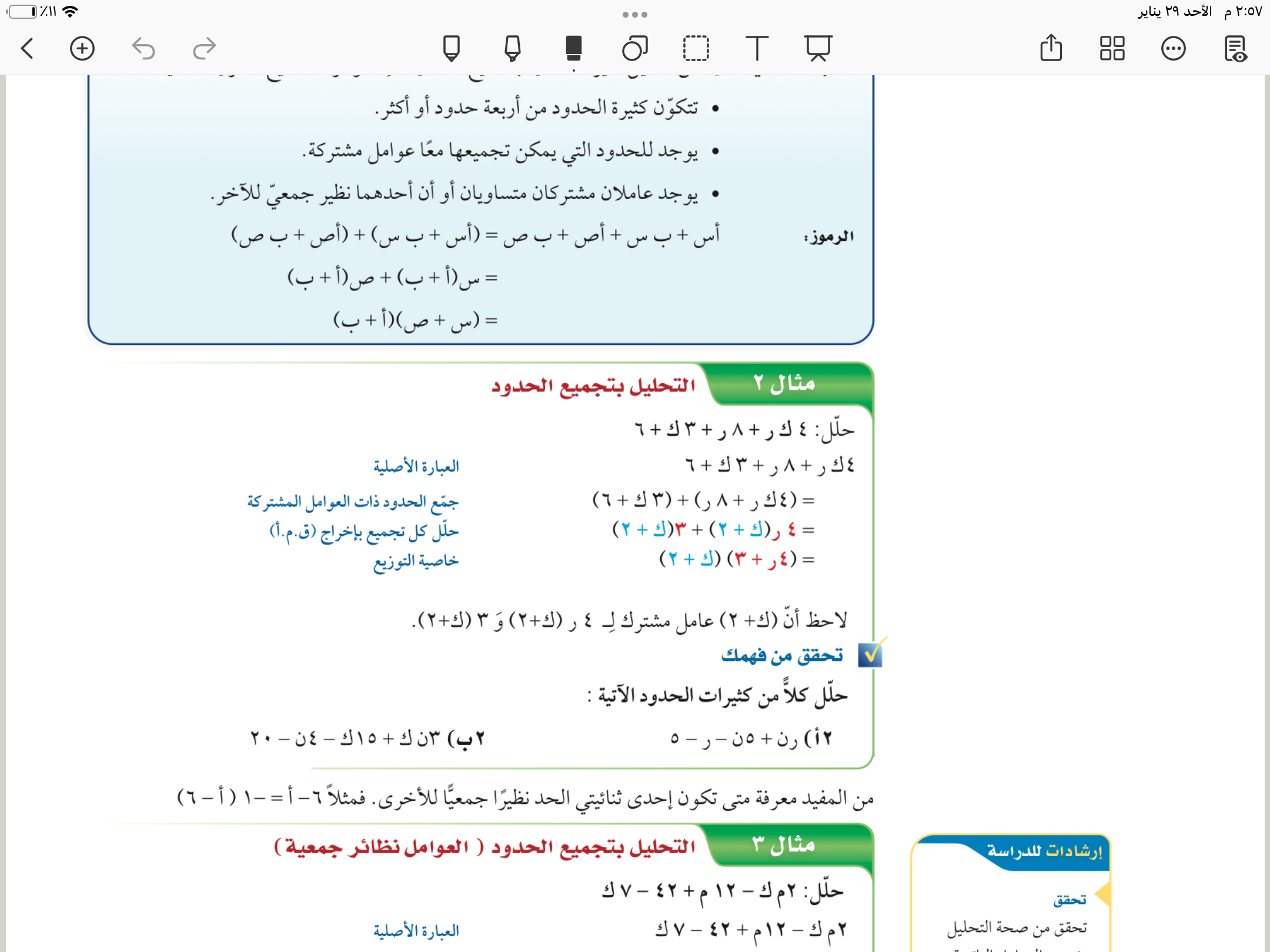 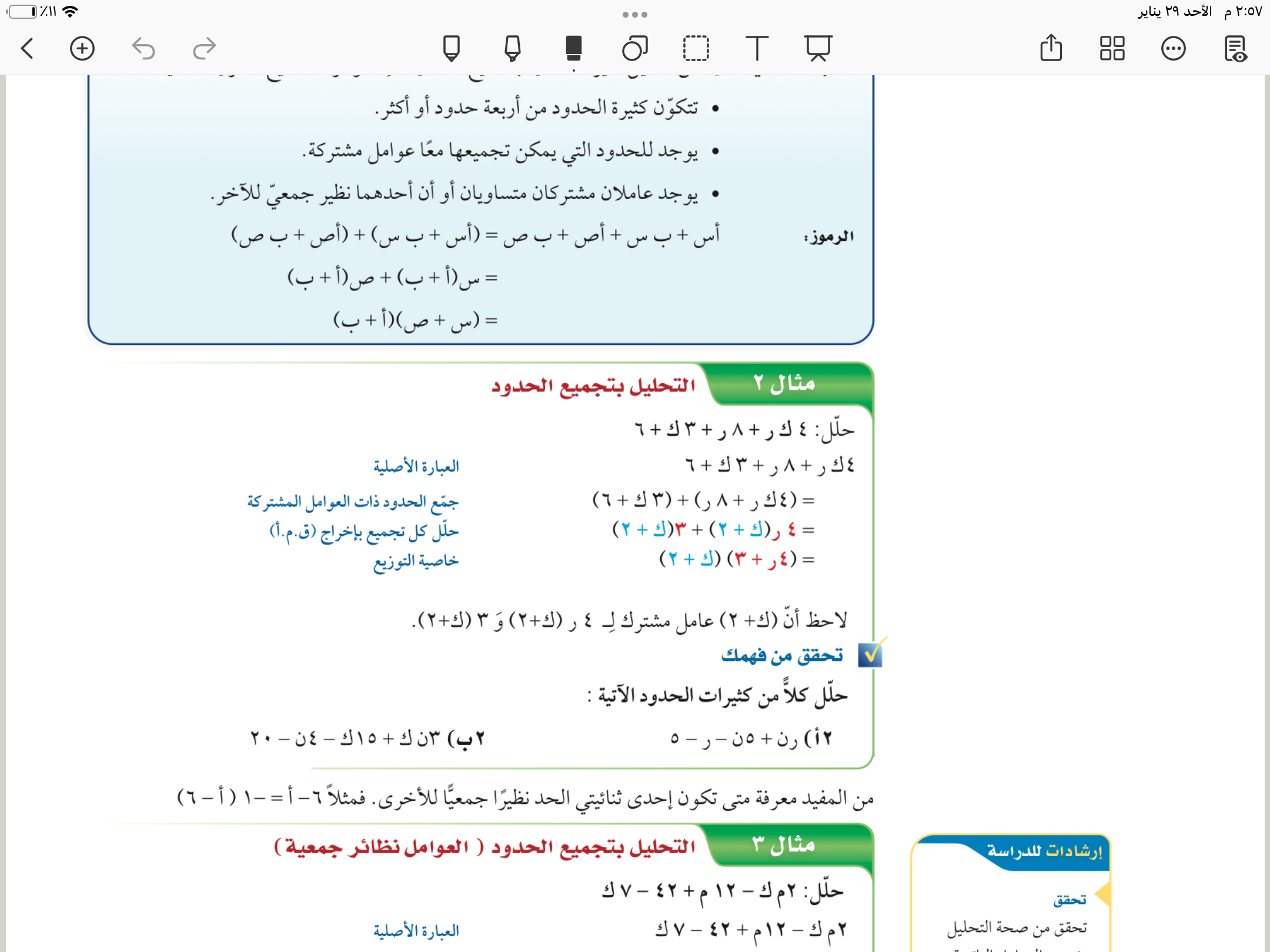 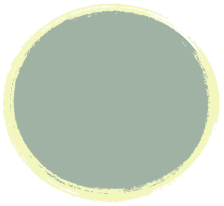 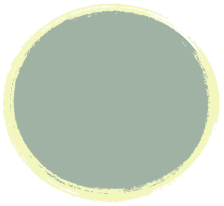 فكر 
زاوج 
شارك
تحقق من فهمك
٢أ
٢ب
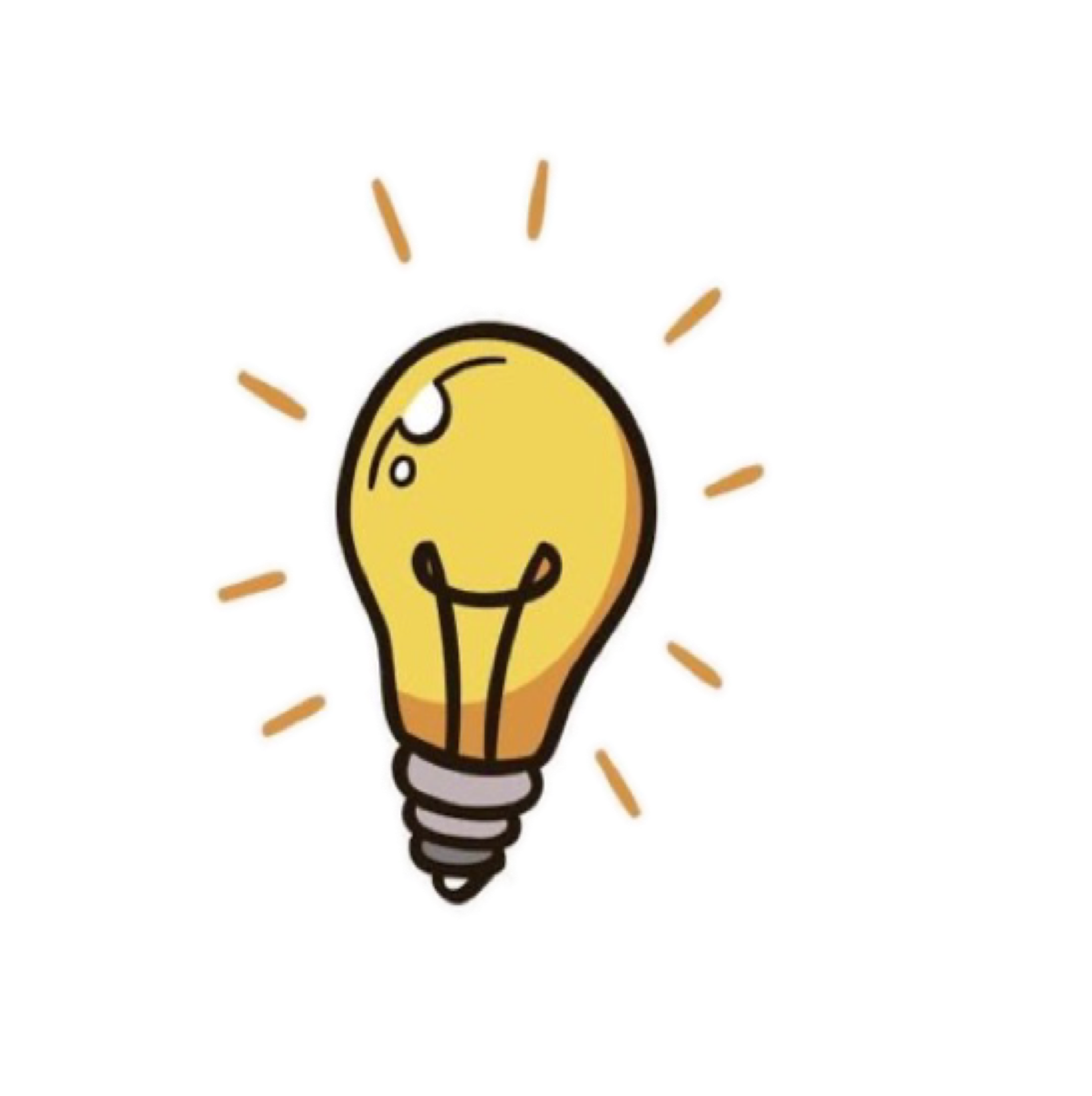 صفحة
١٠٥
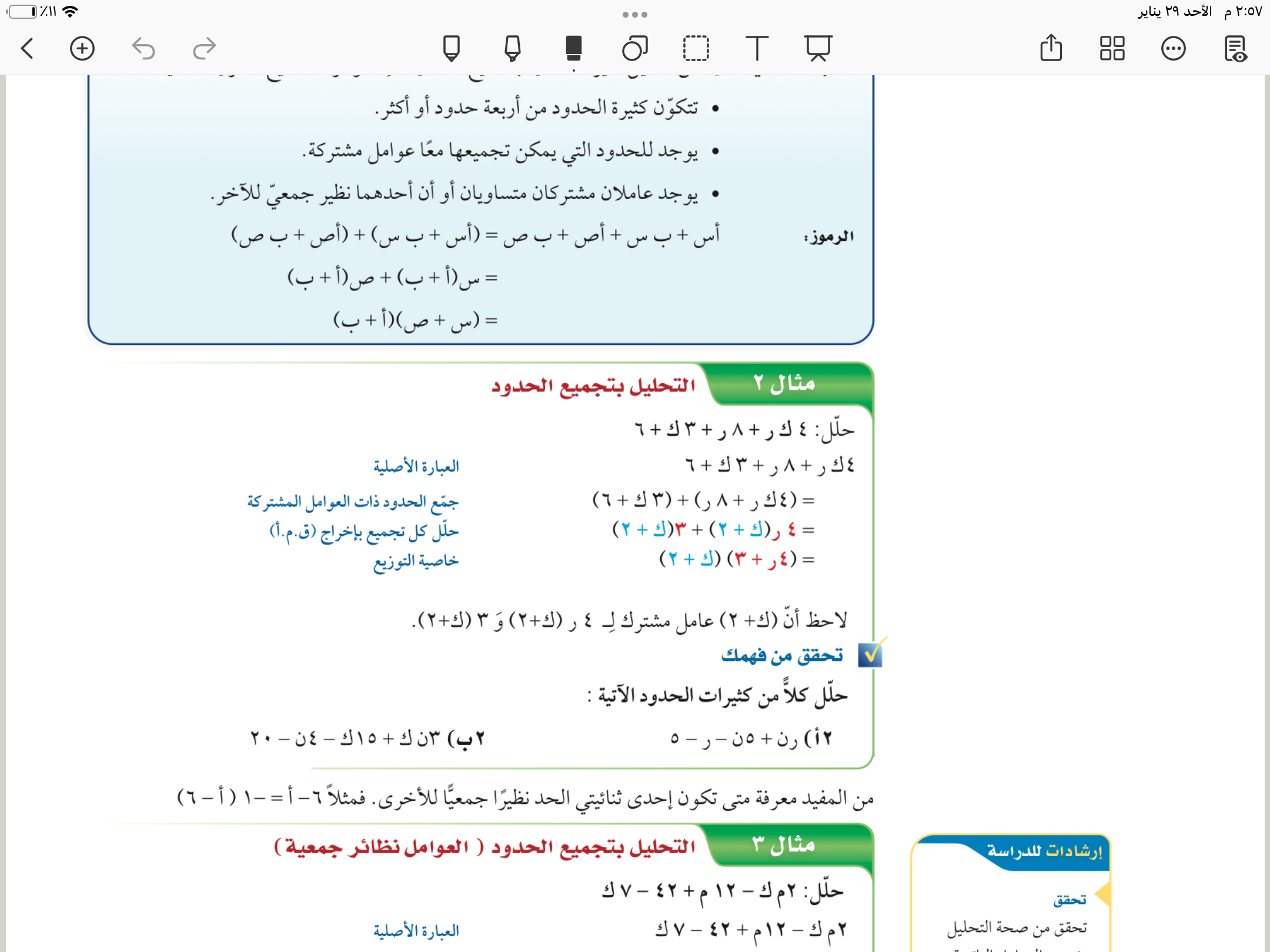 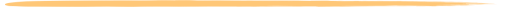 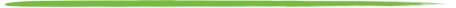 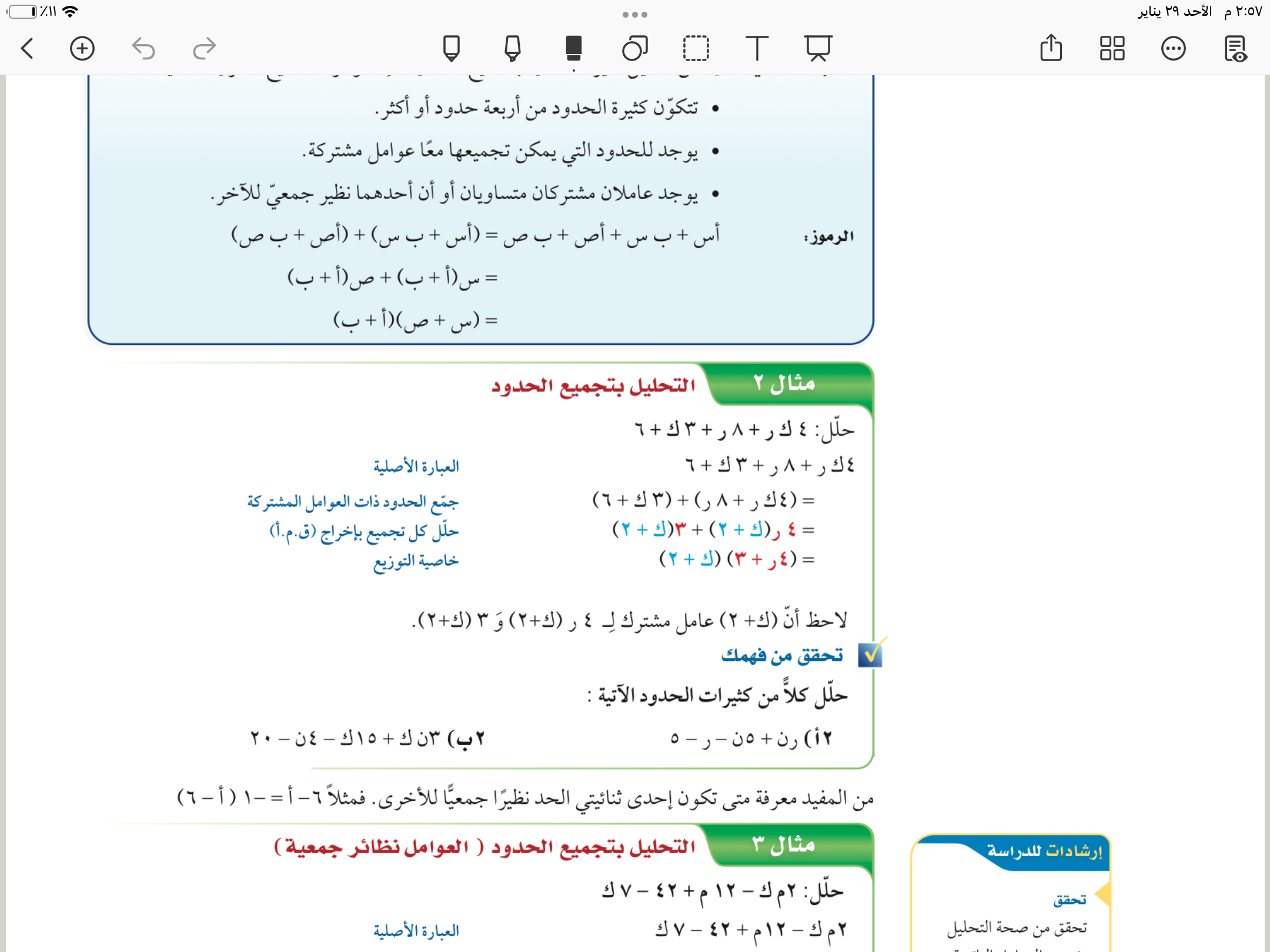 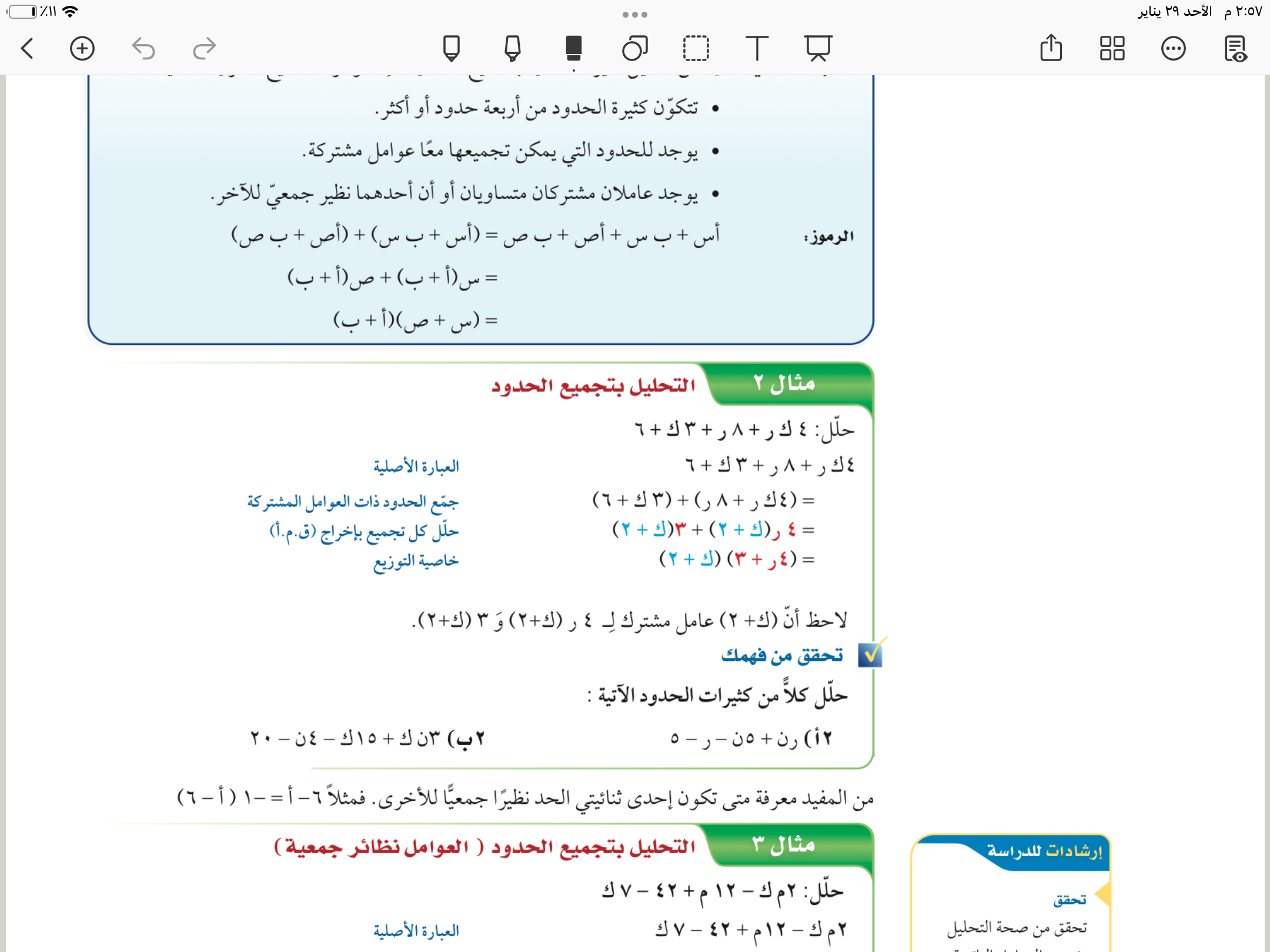 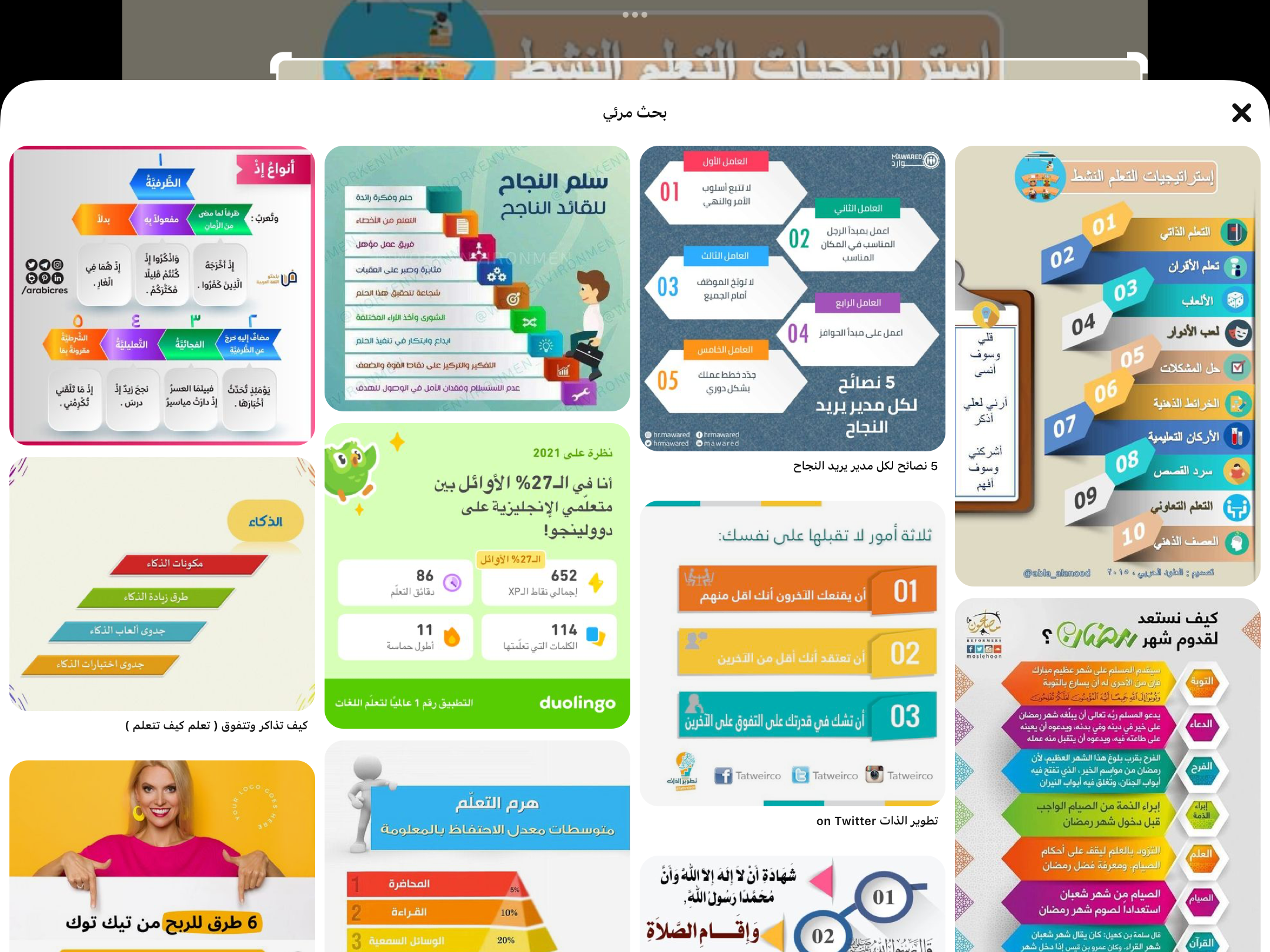 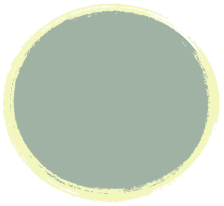 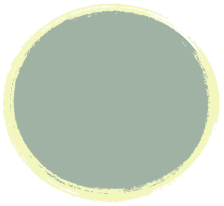 تأكد
٤
٥
صفحة
١٠٧
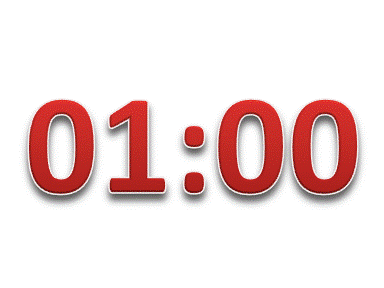 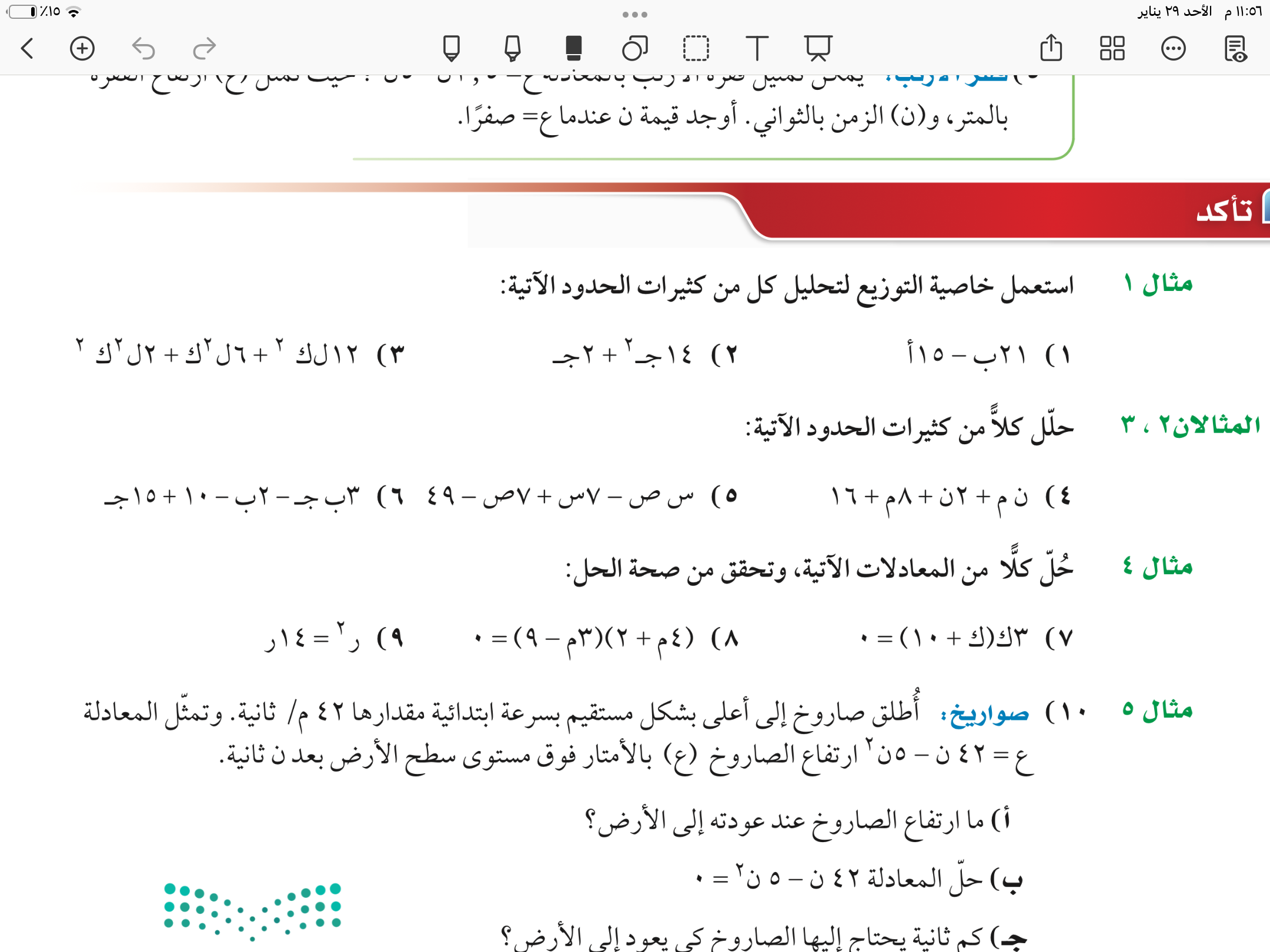 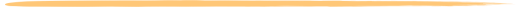 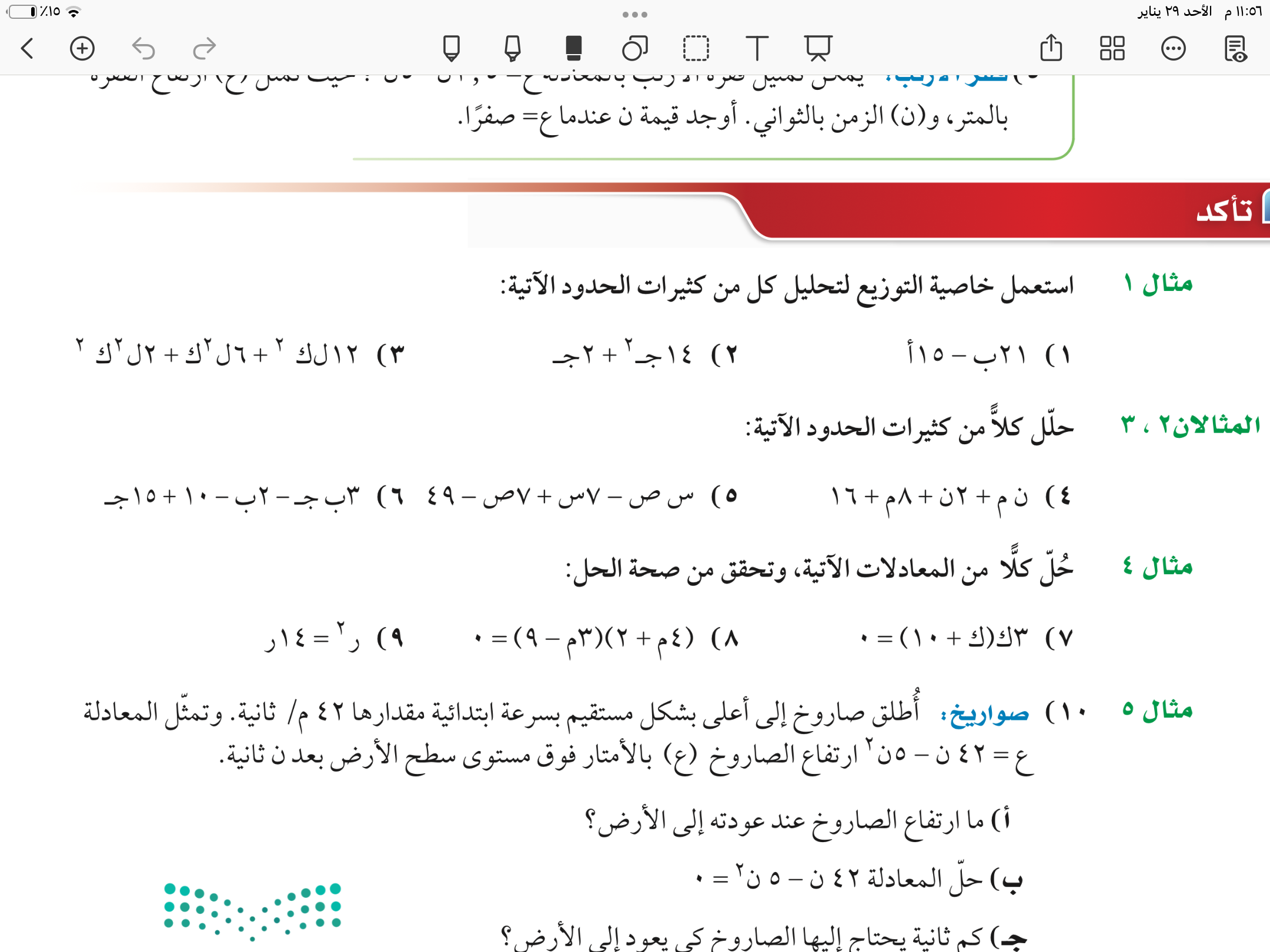 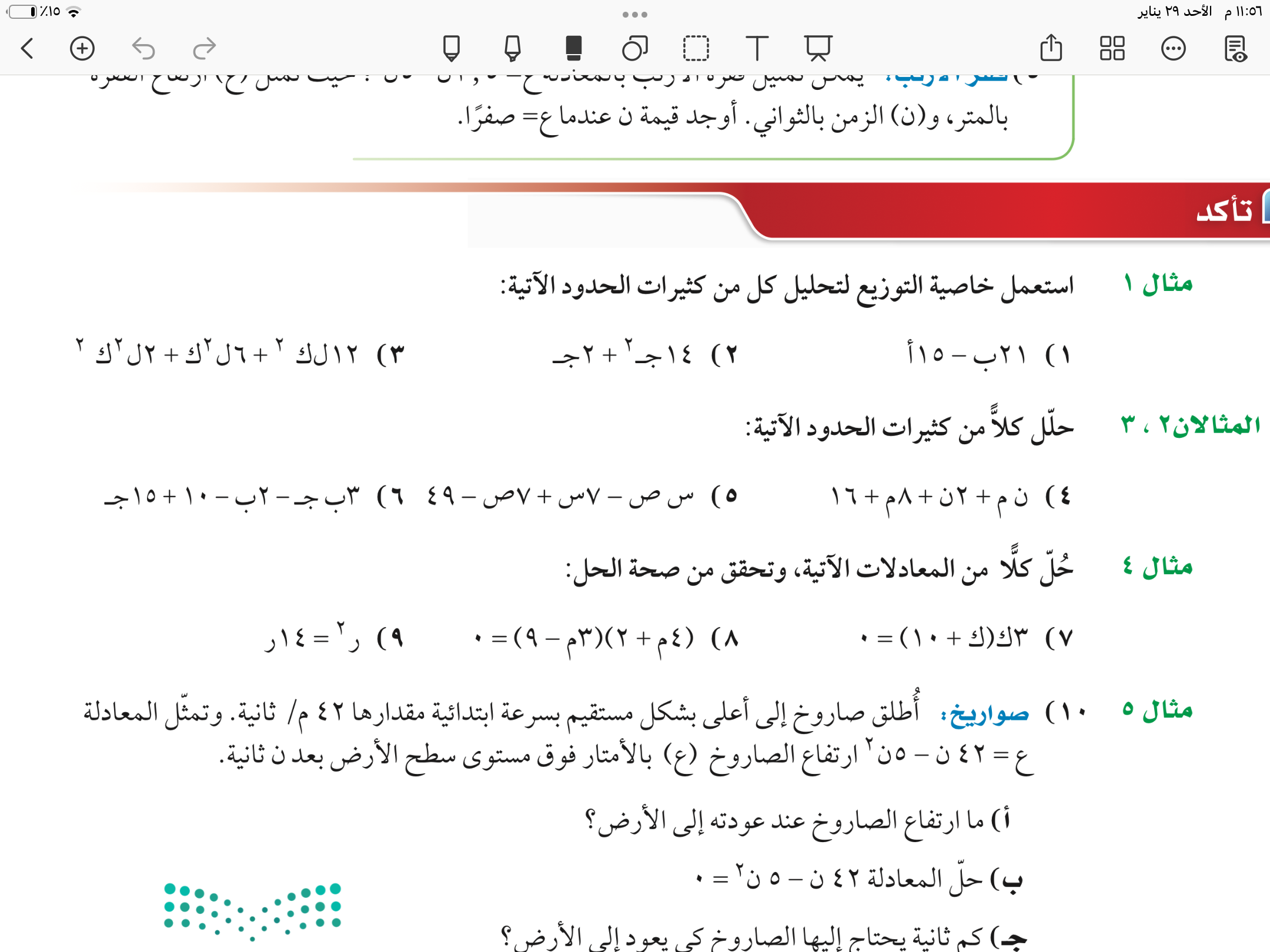 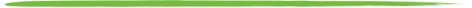 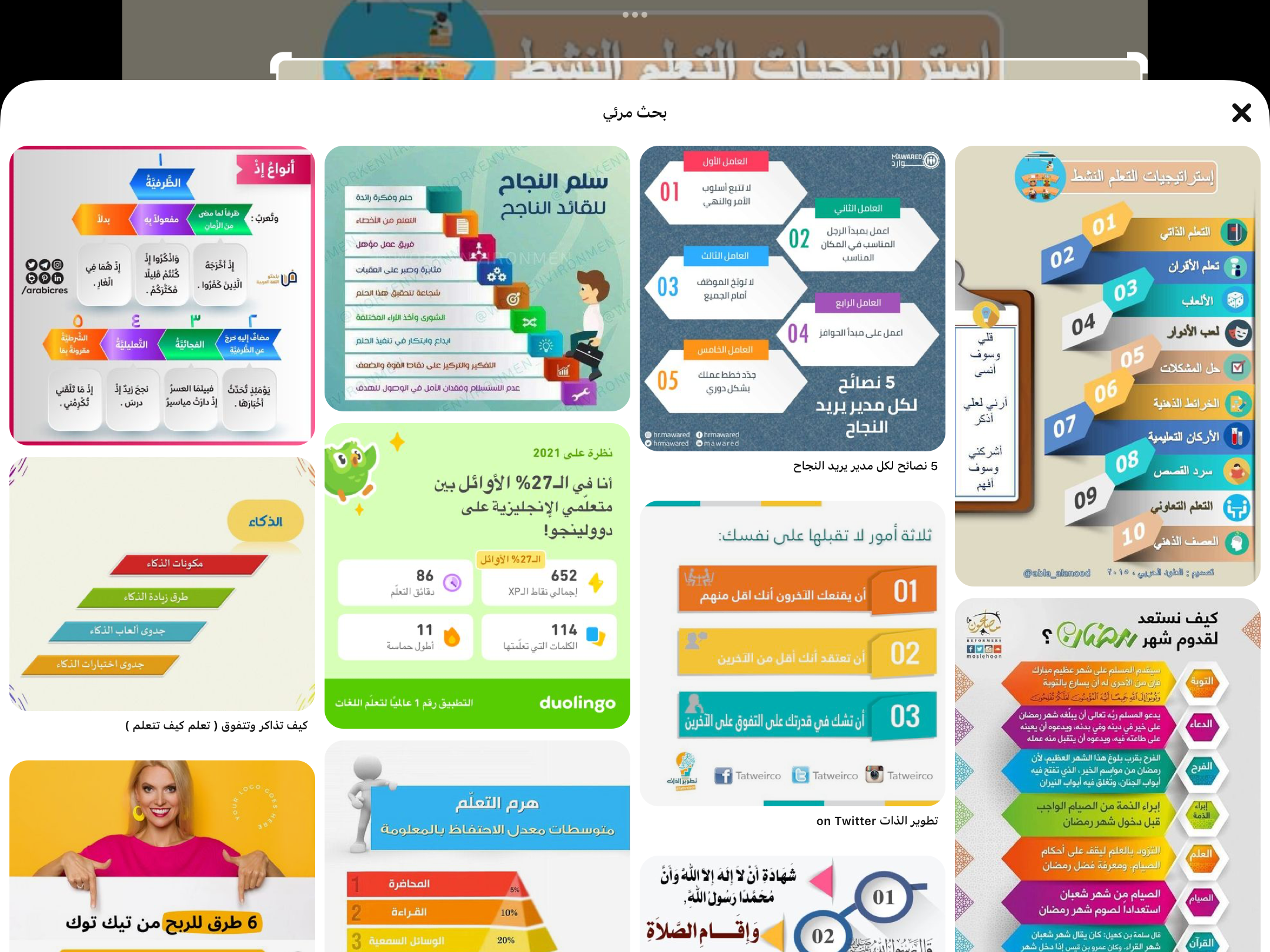 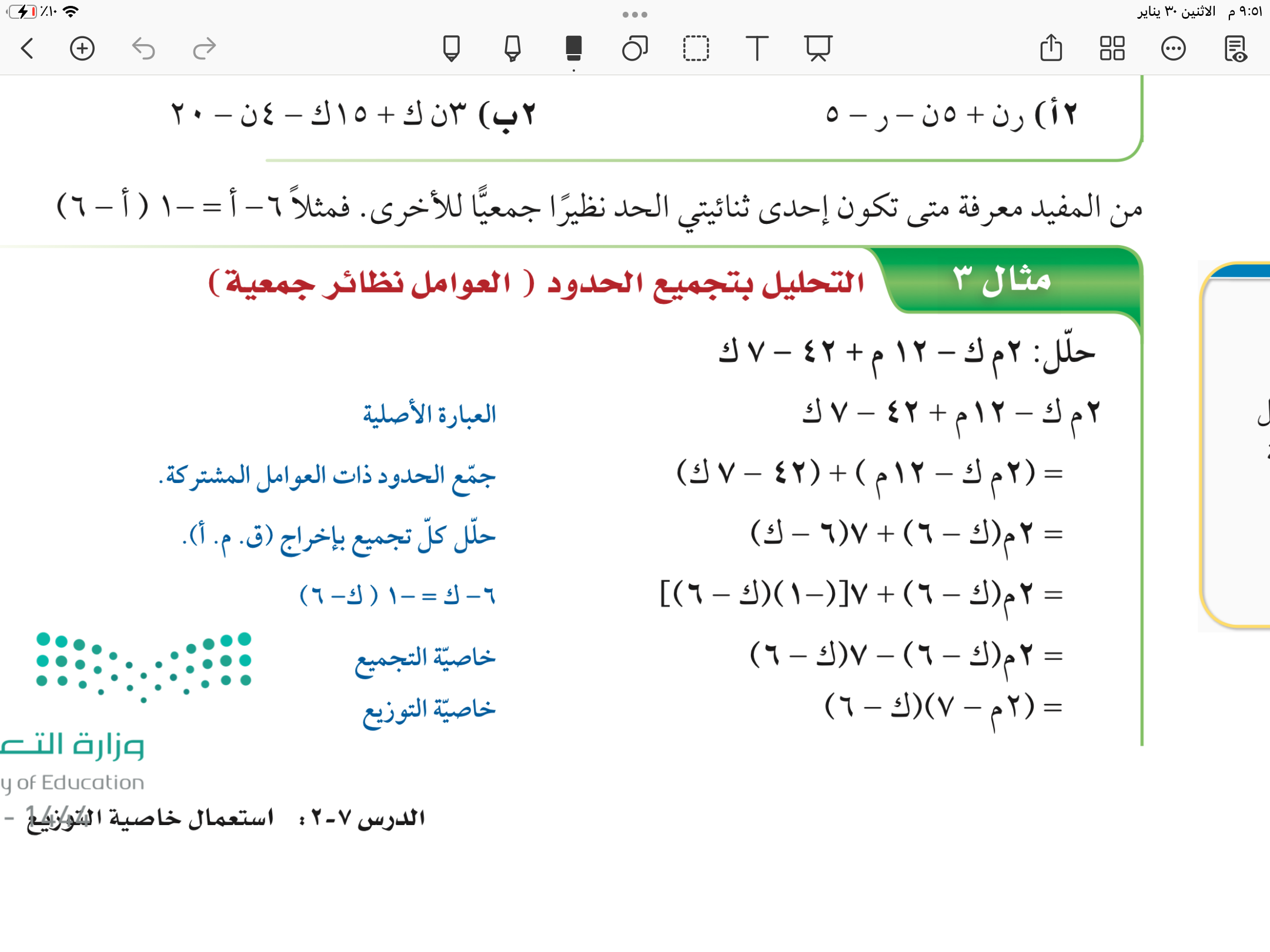 مثال
صفحة
١٠٥
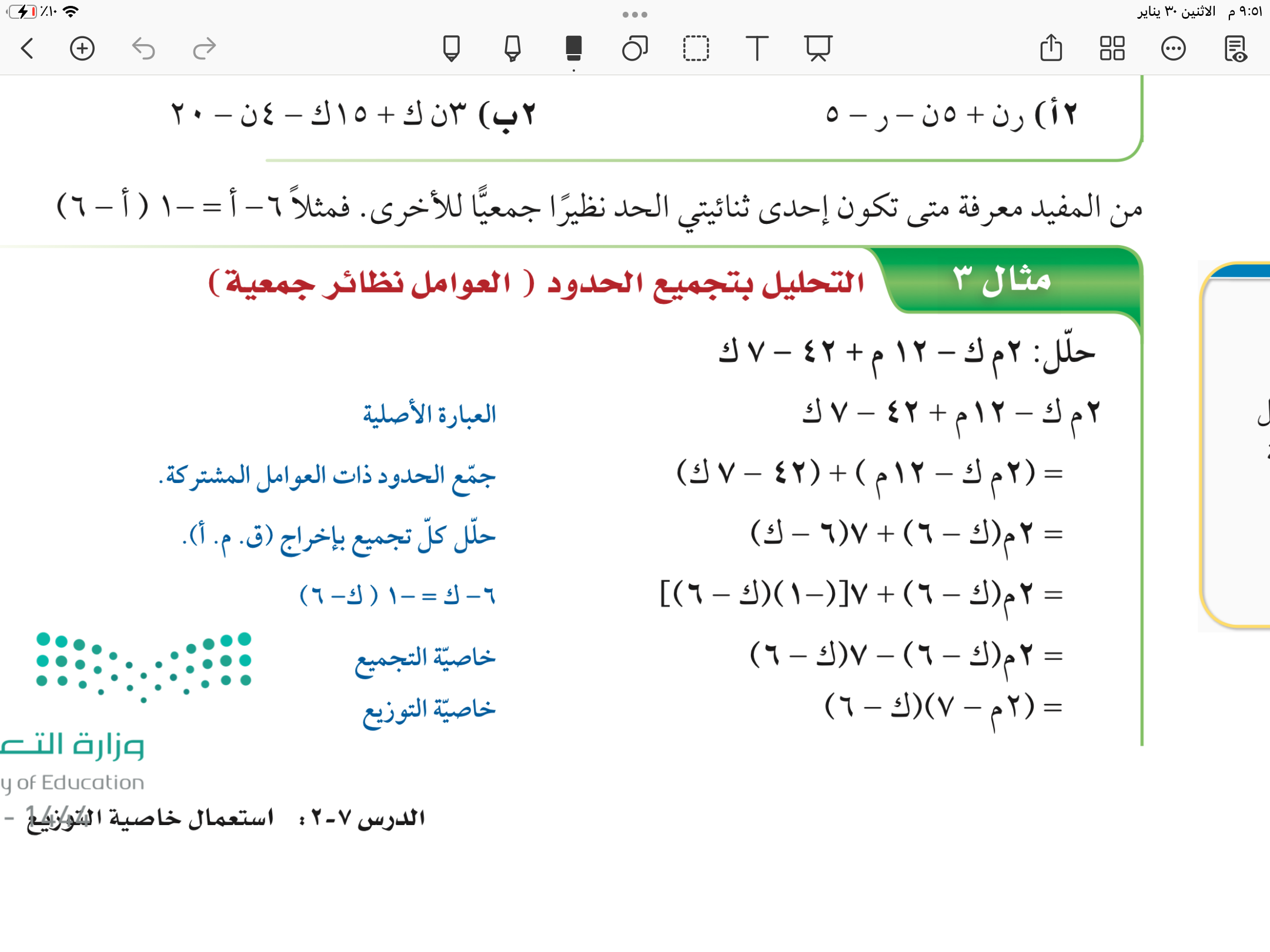 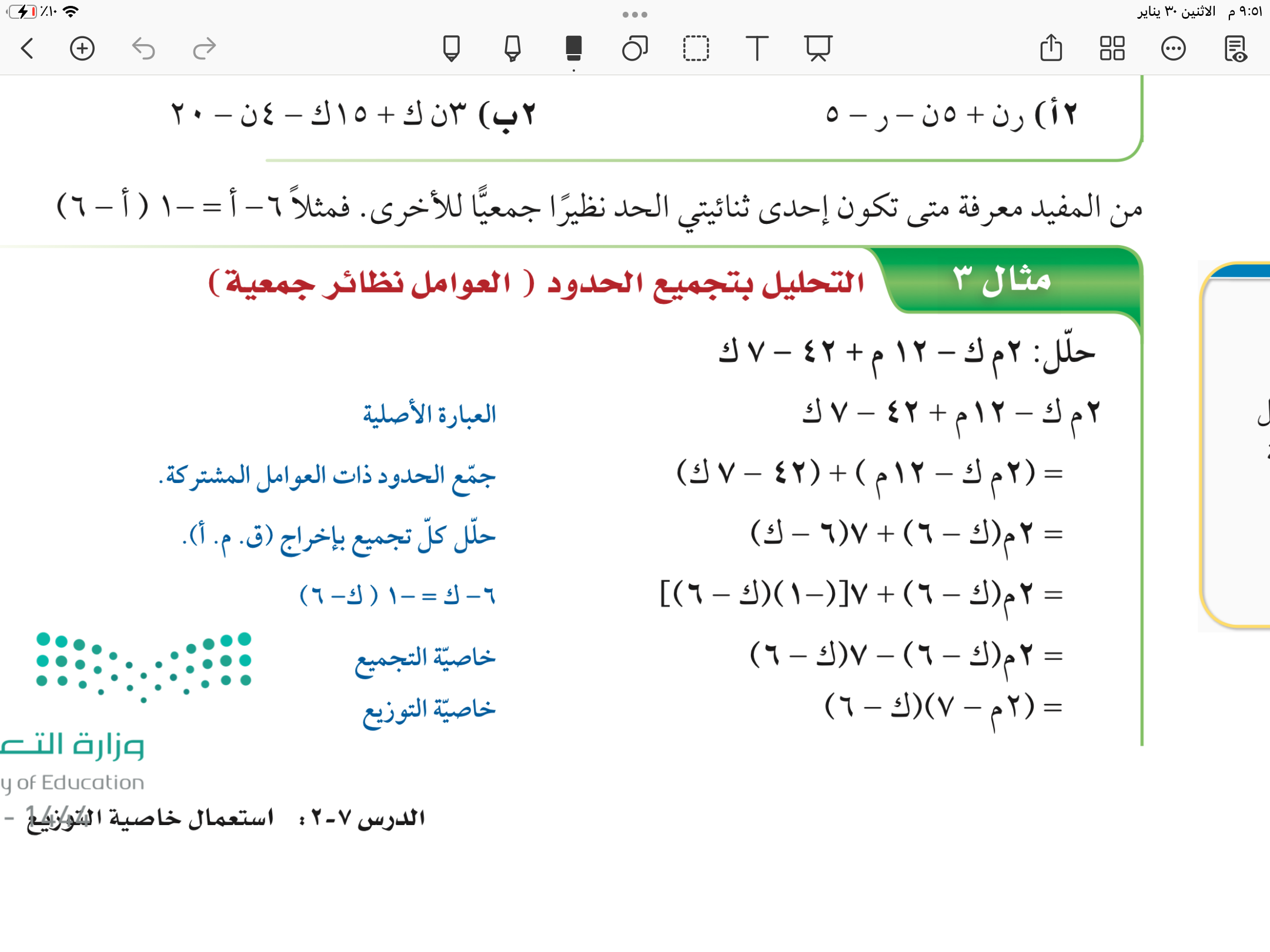 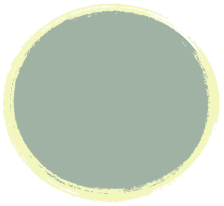 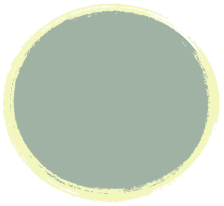 فكر 
زاوج 
شارك
تحقق من فهمك
٣أ
٣ب
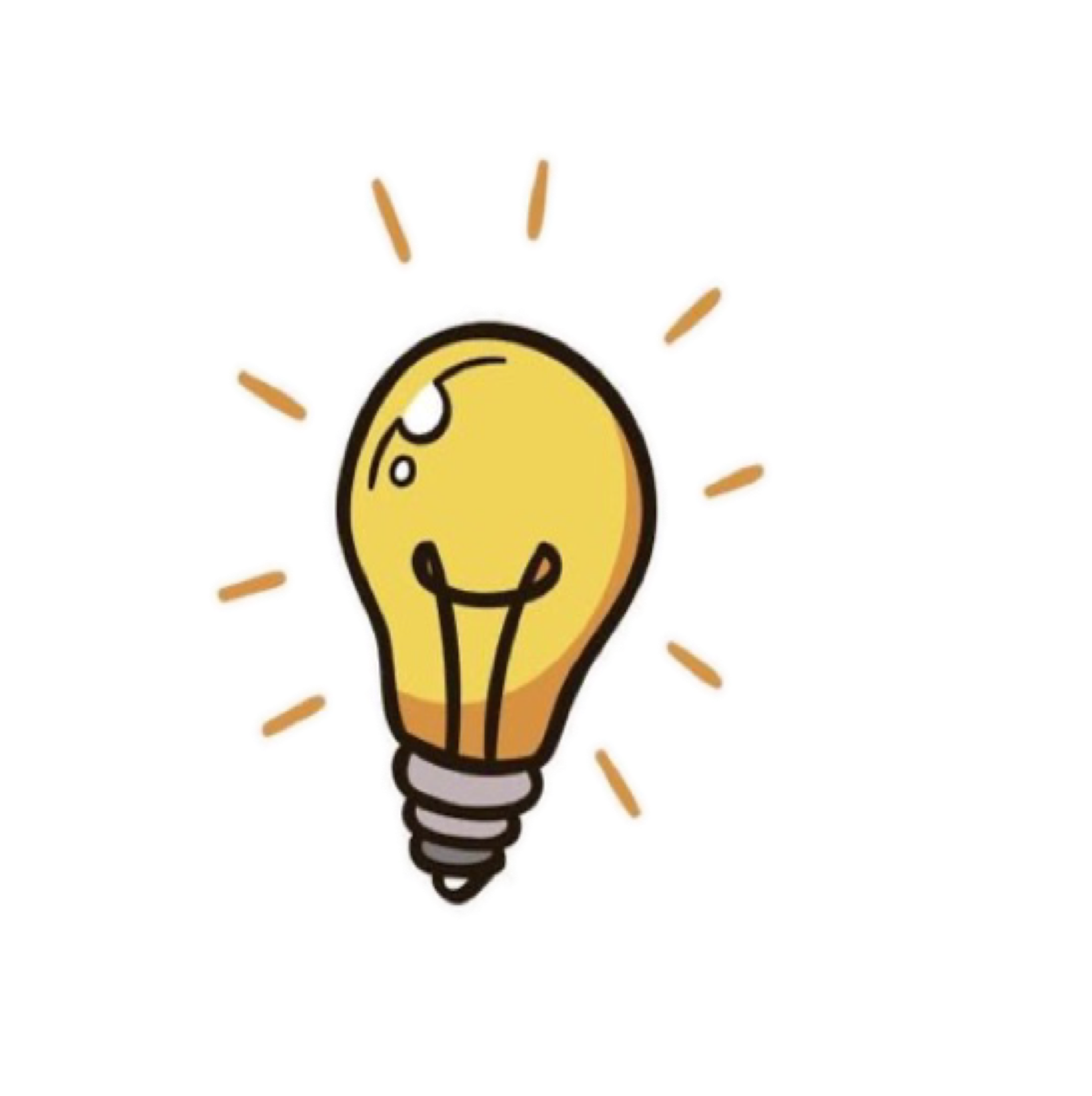 صفحة
١٠٦
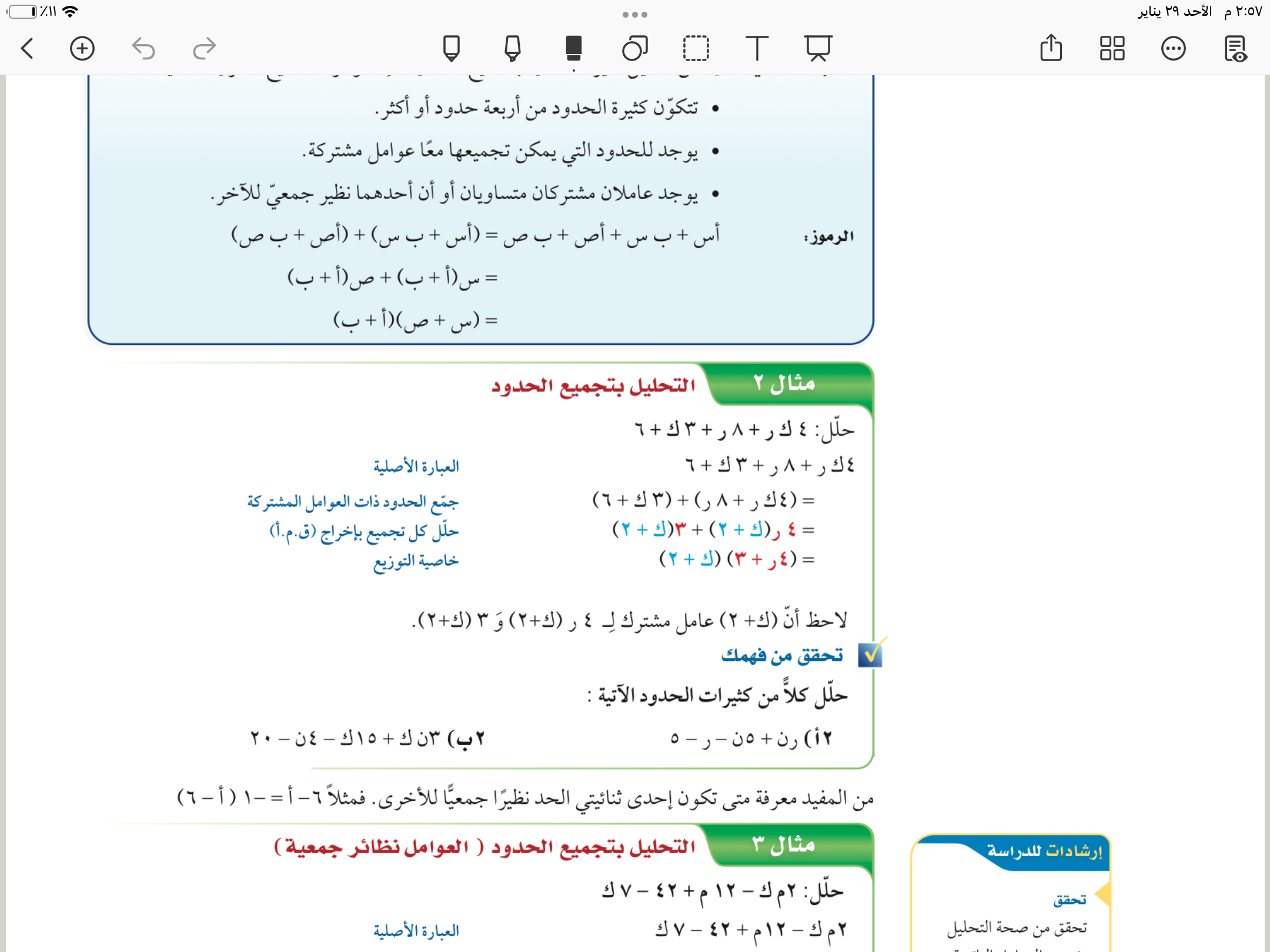 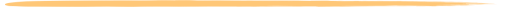 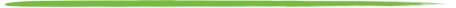 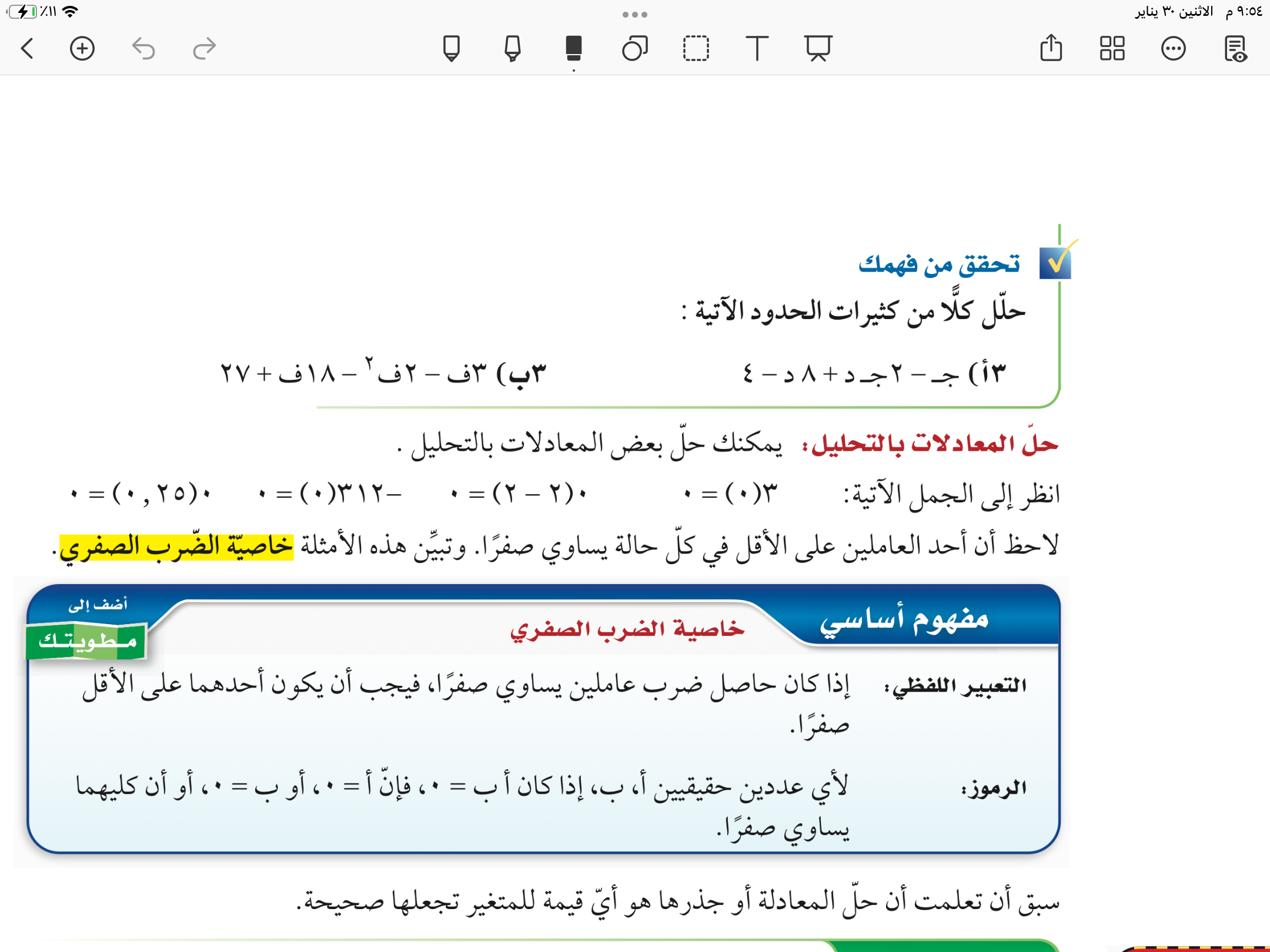 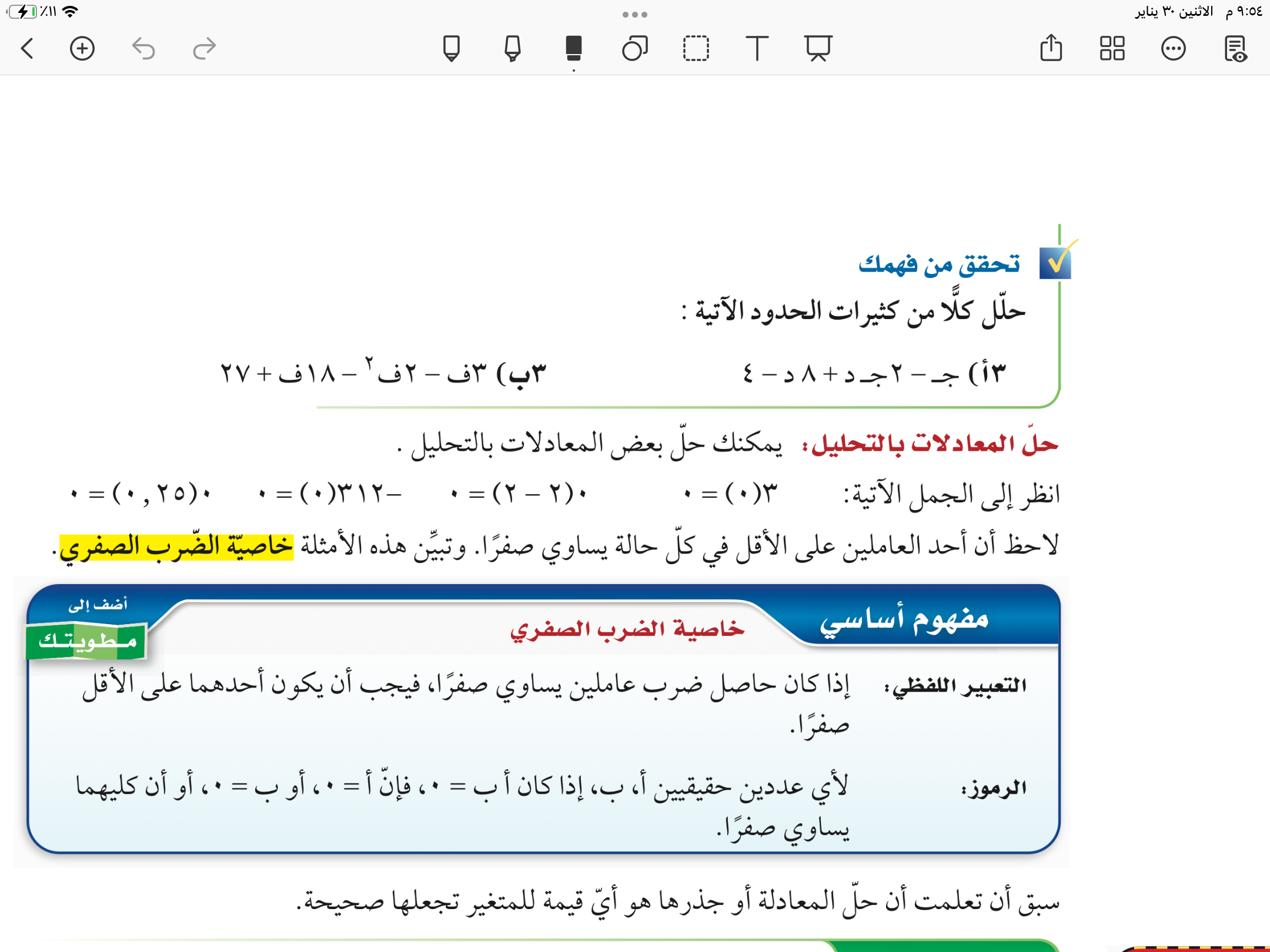 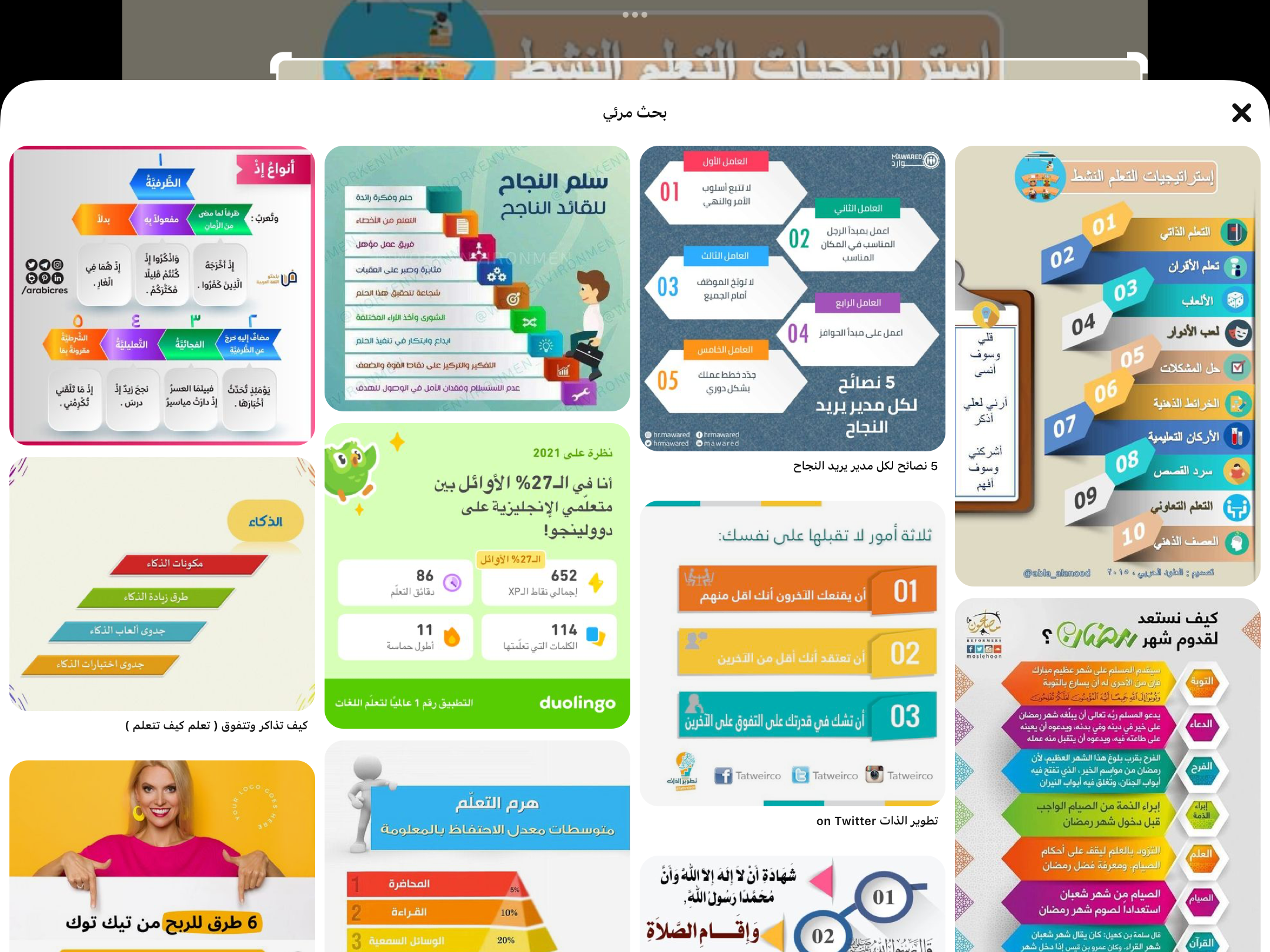 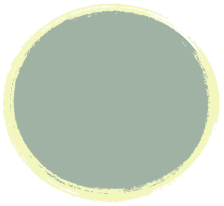 تأكد
٦
صفحة
١٠٧
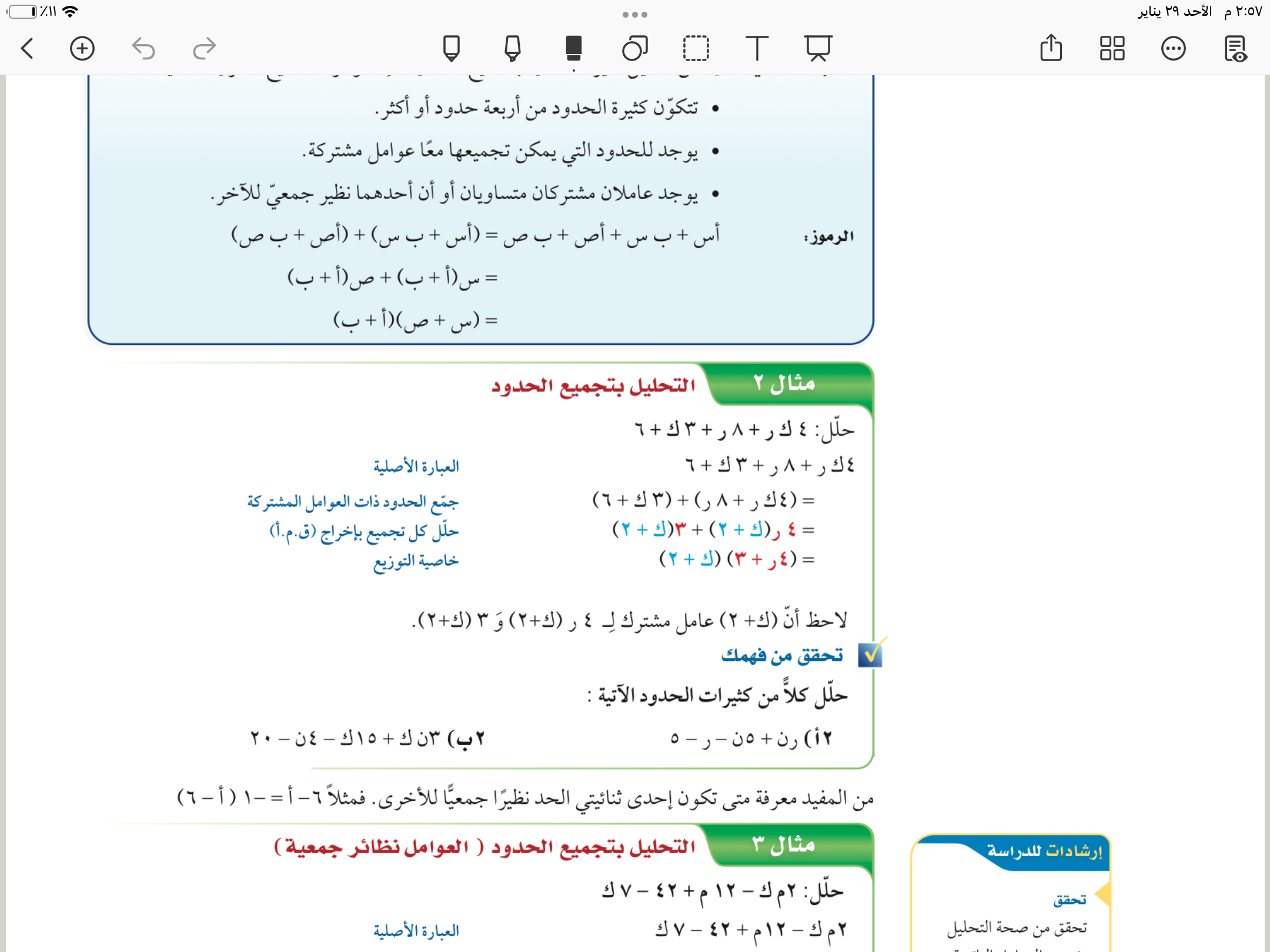 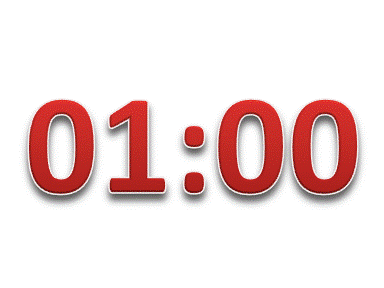 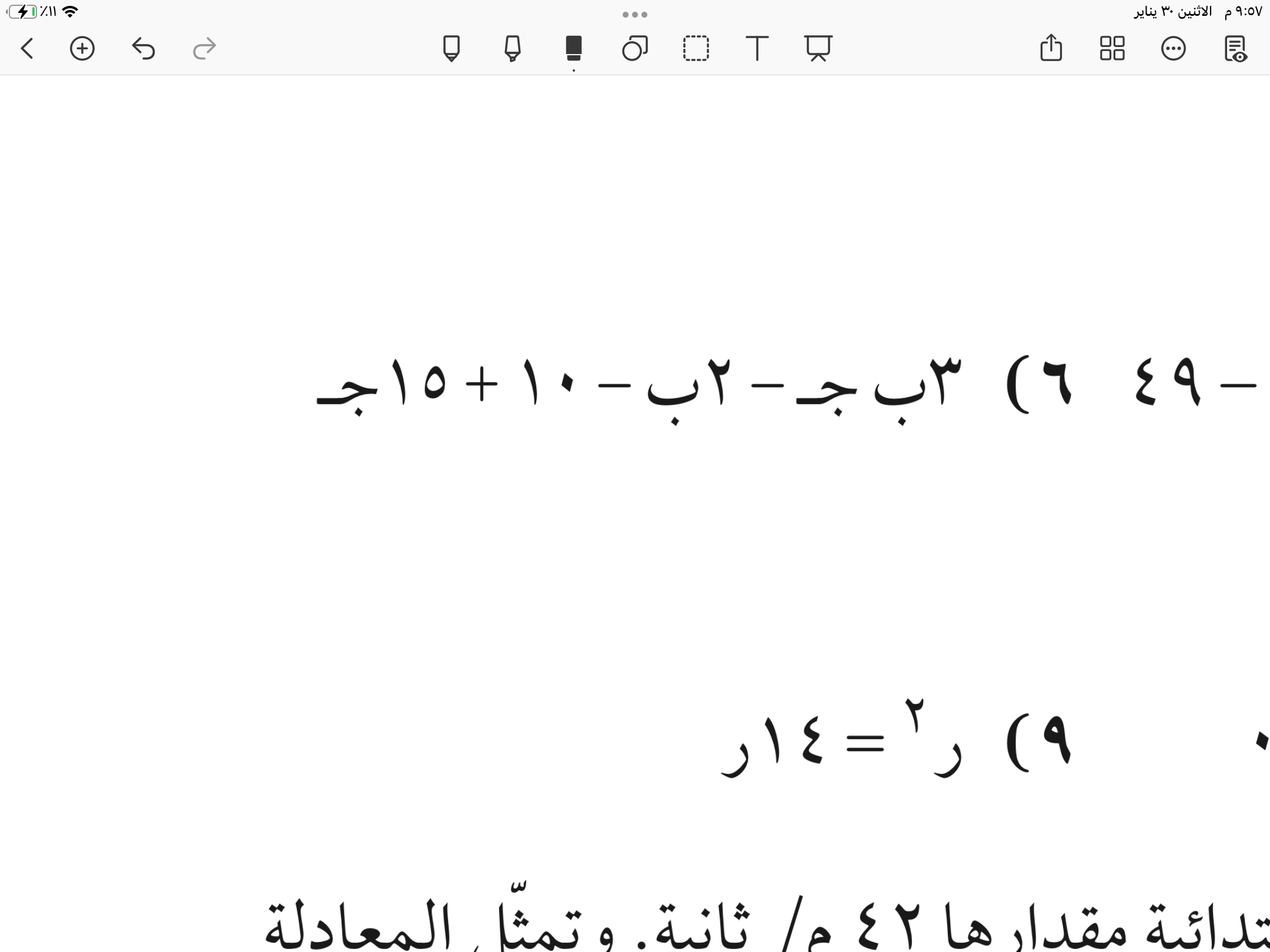 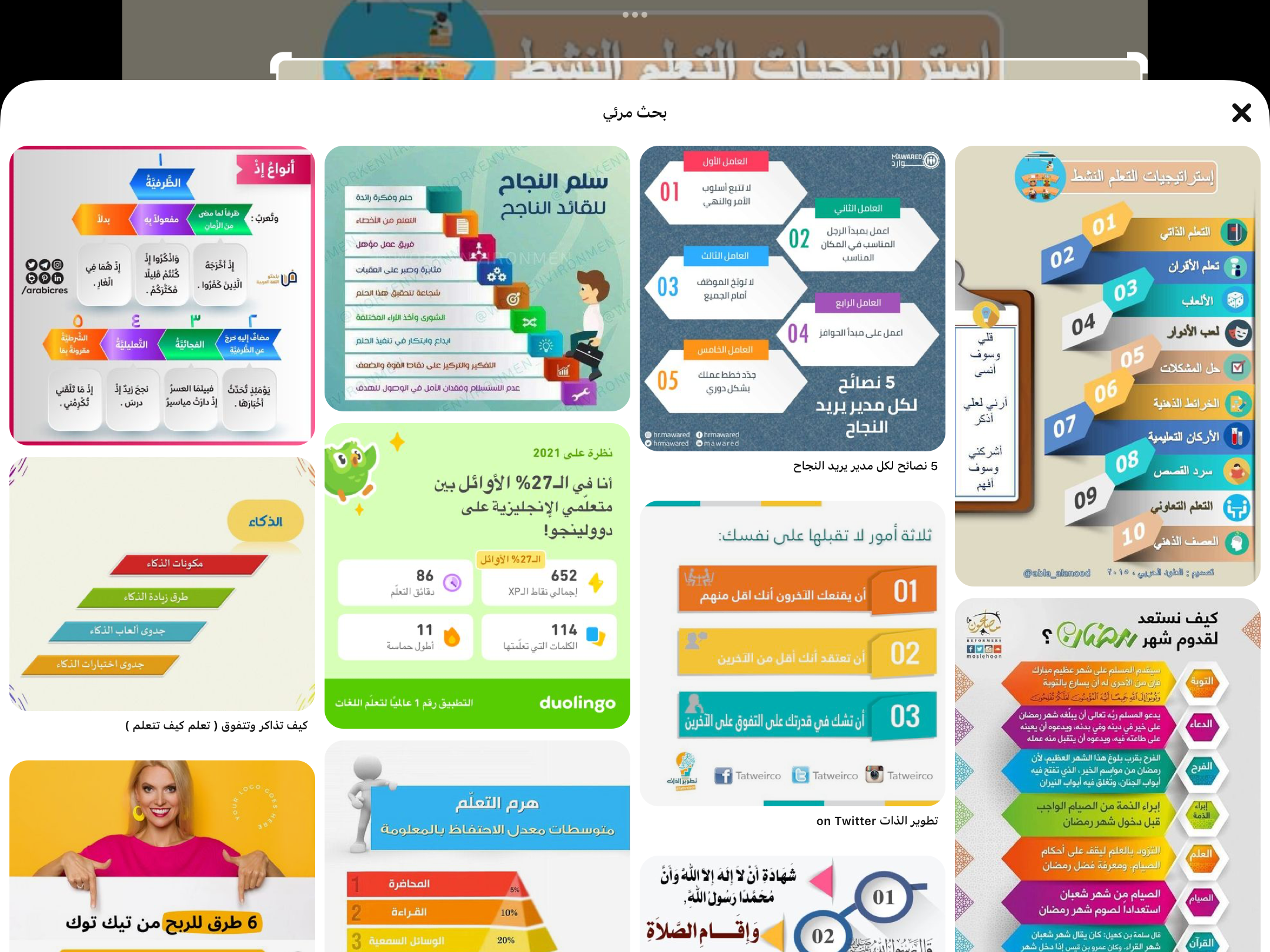 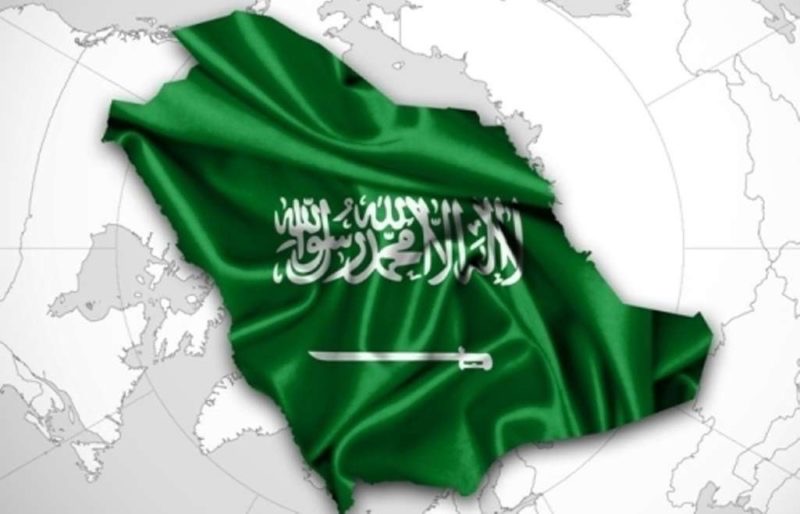 صفحة
١٠٩
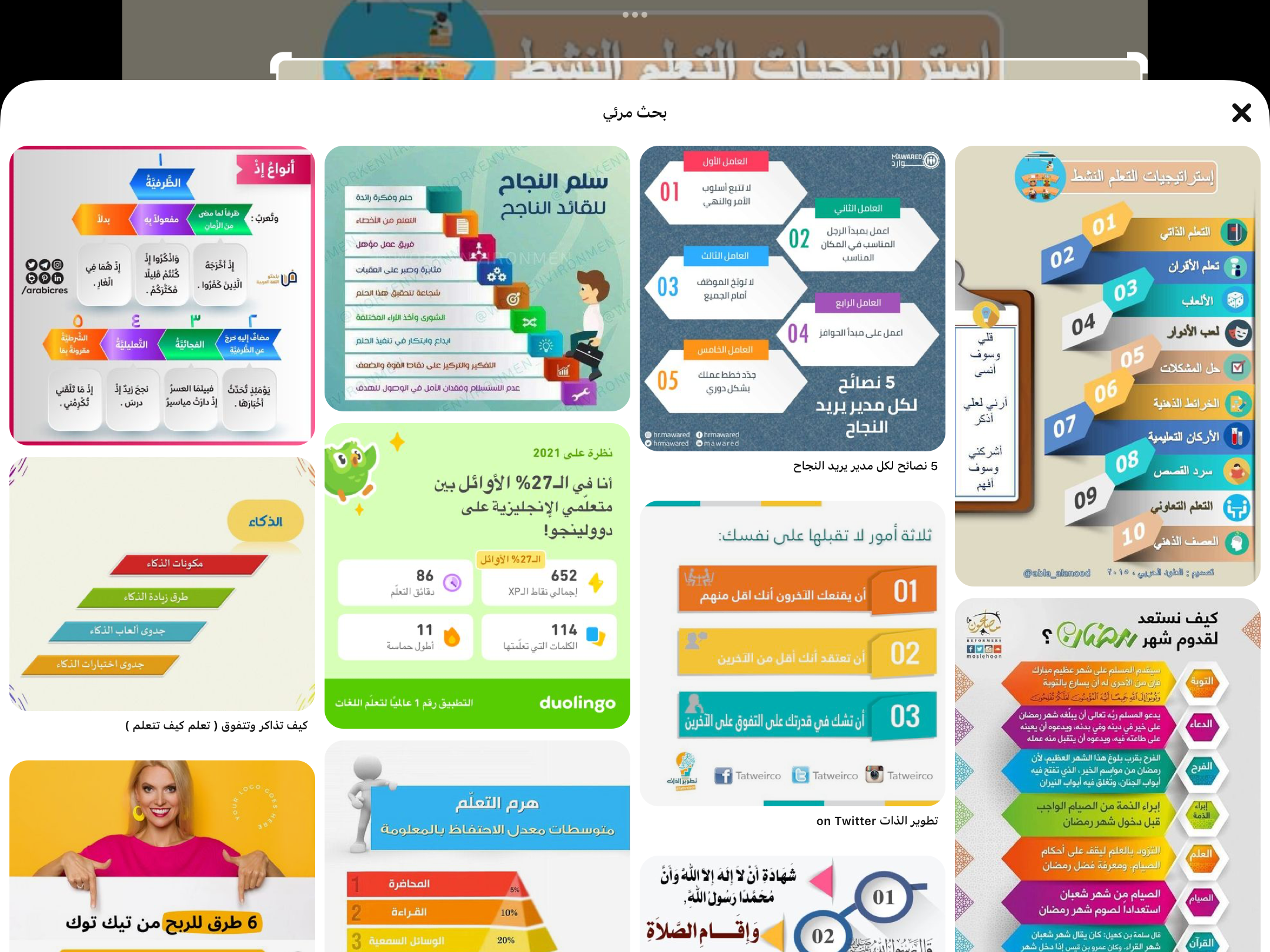 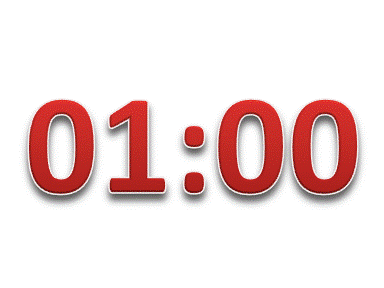 تدريب على الاختبارات الدولية
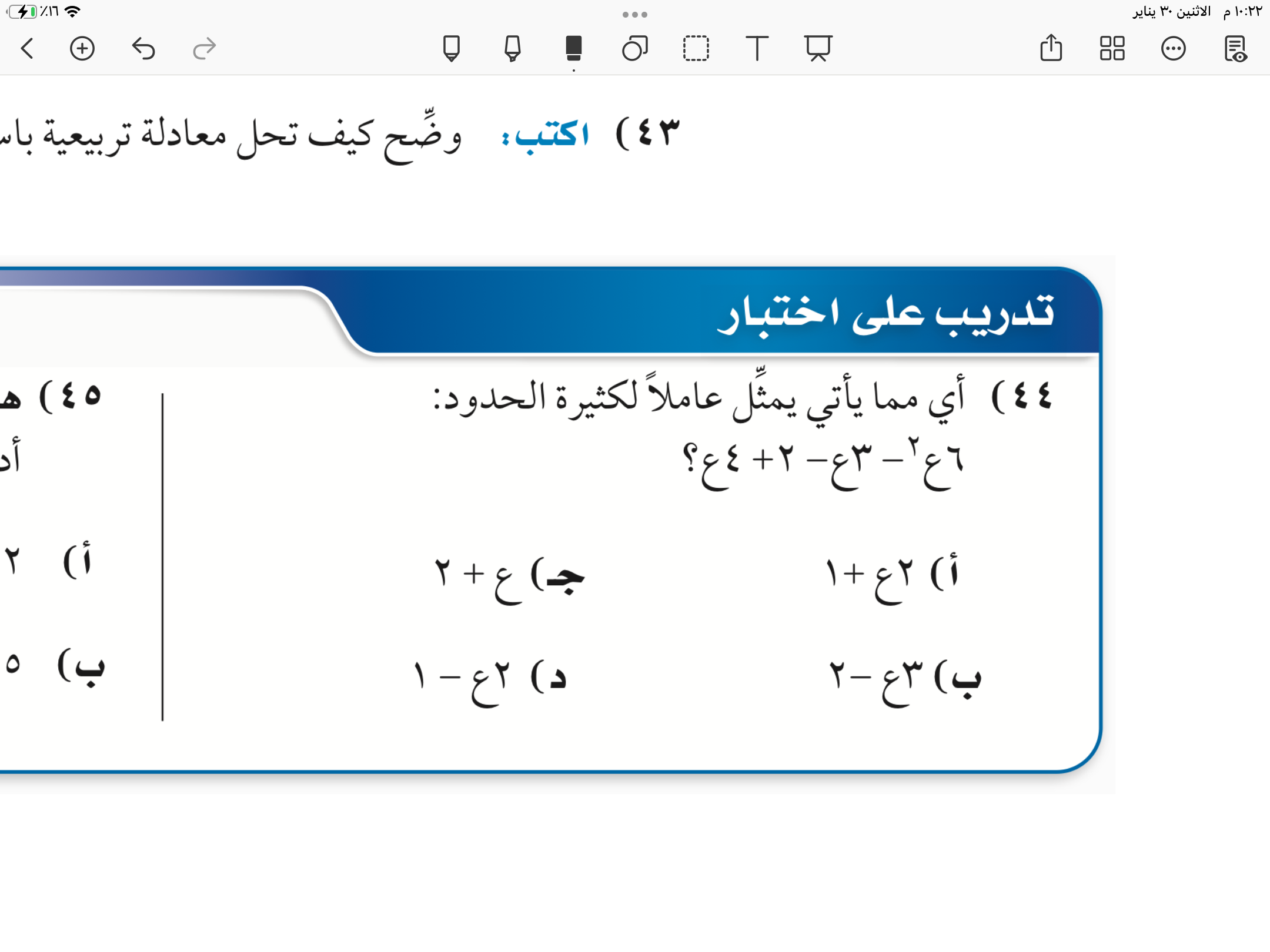 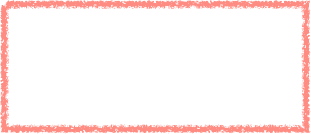 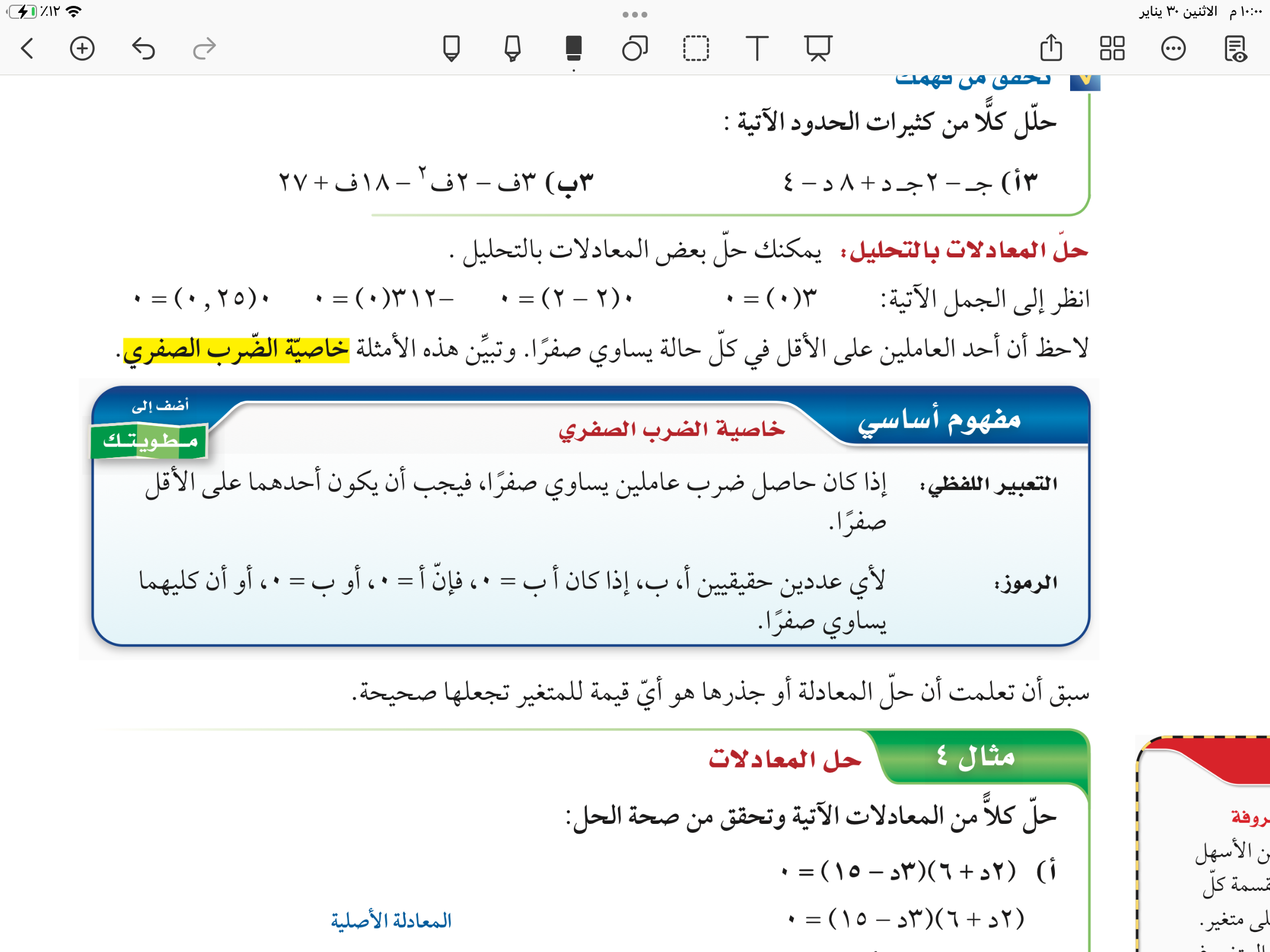 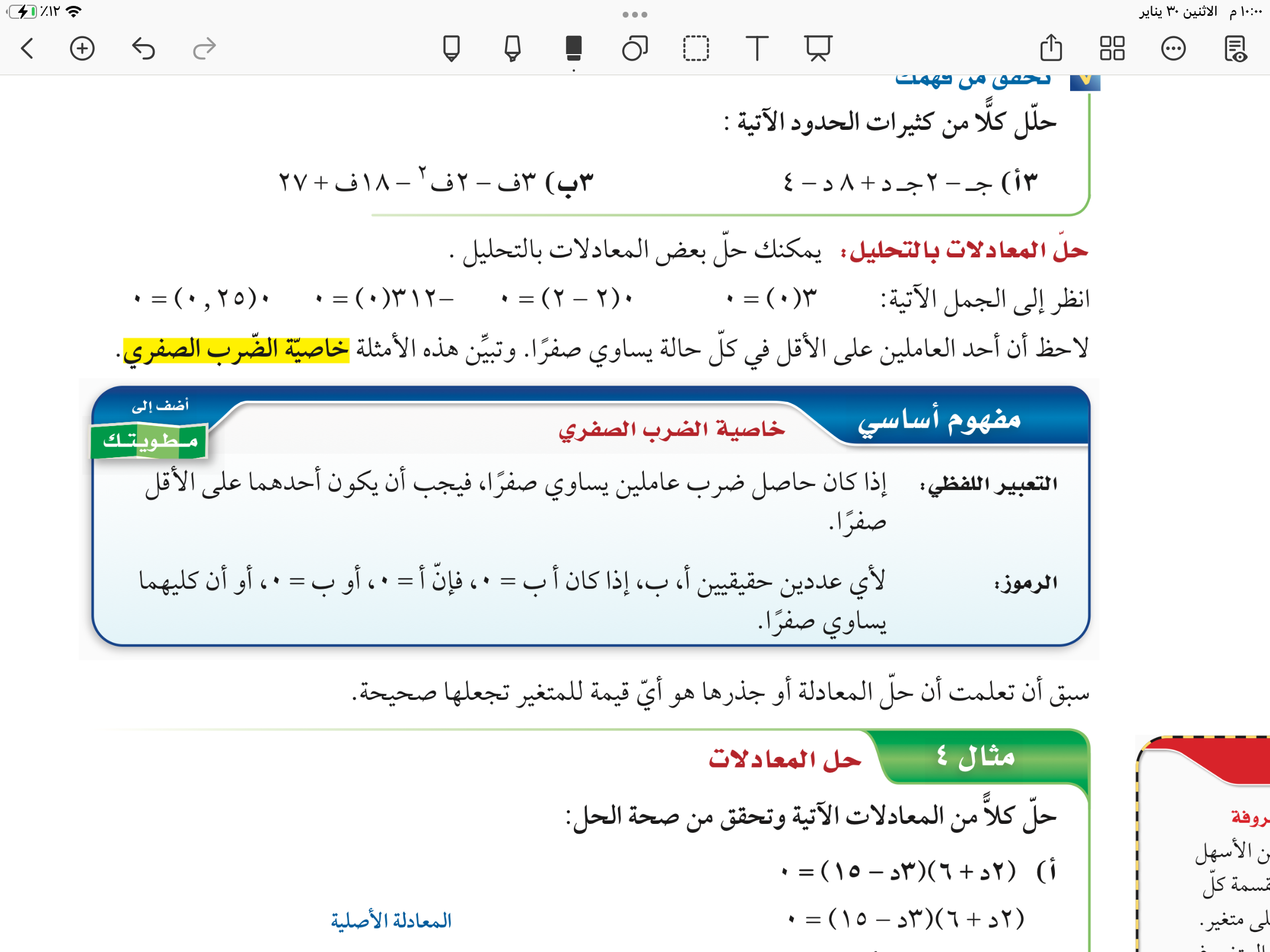 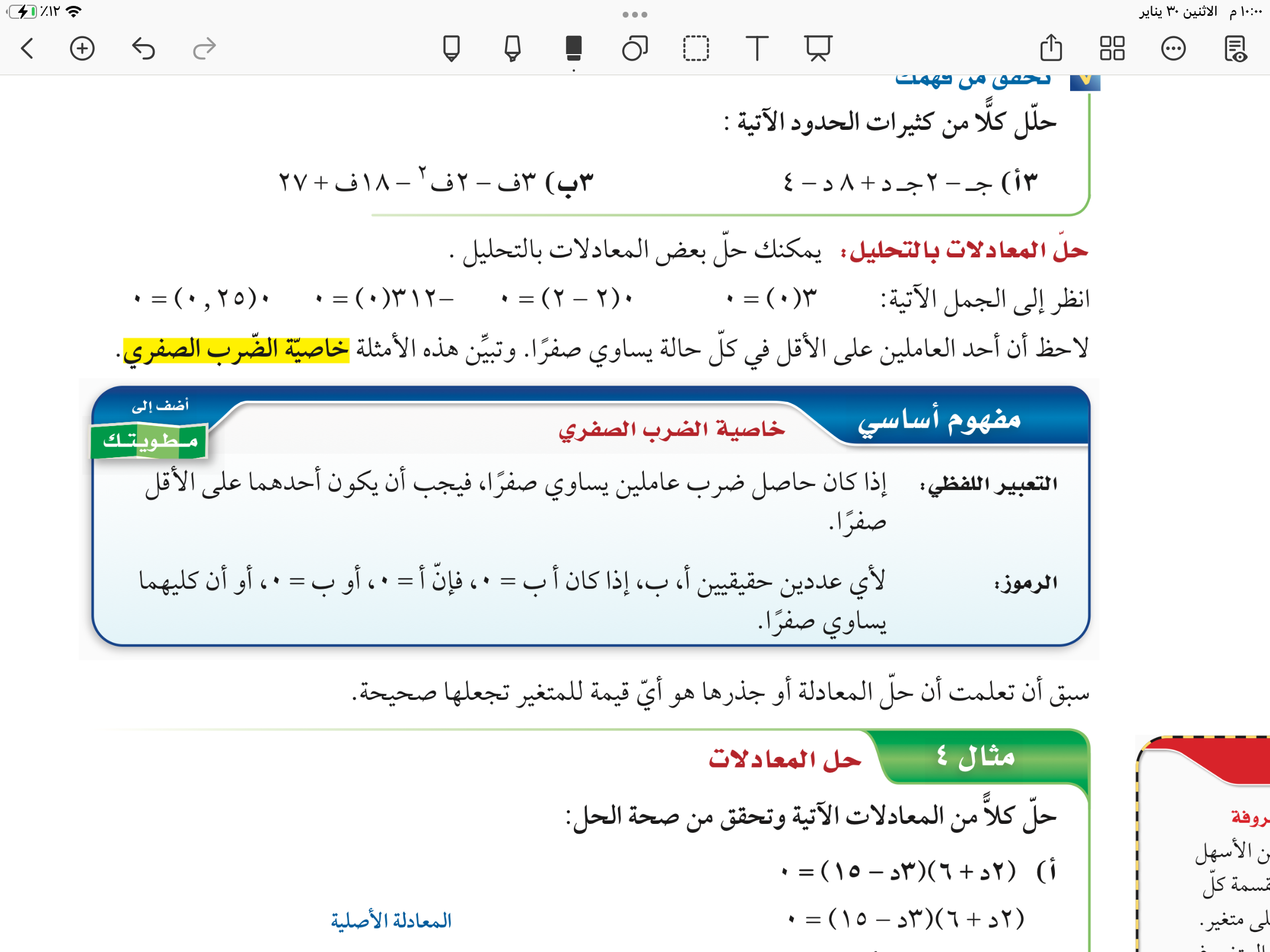 مثال
صفحة
١٠٦
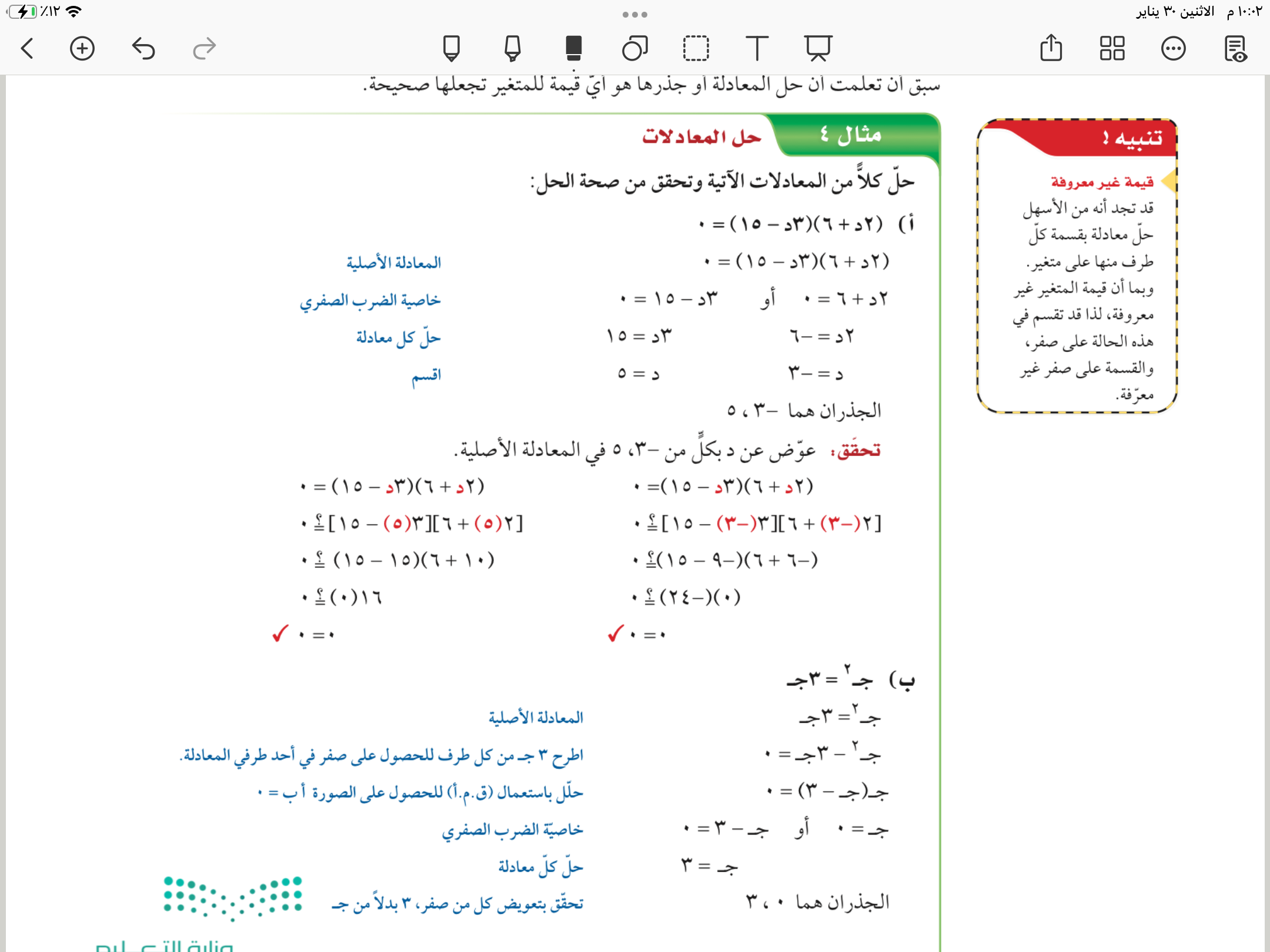 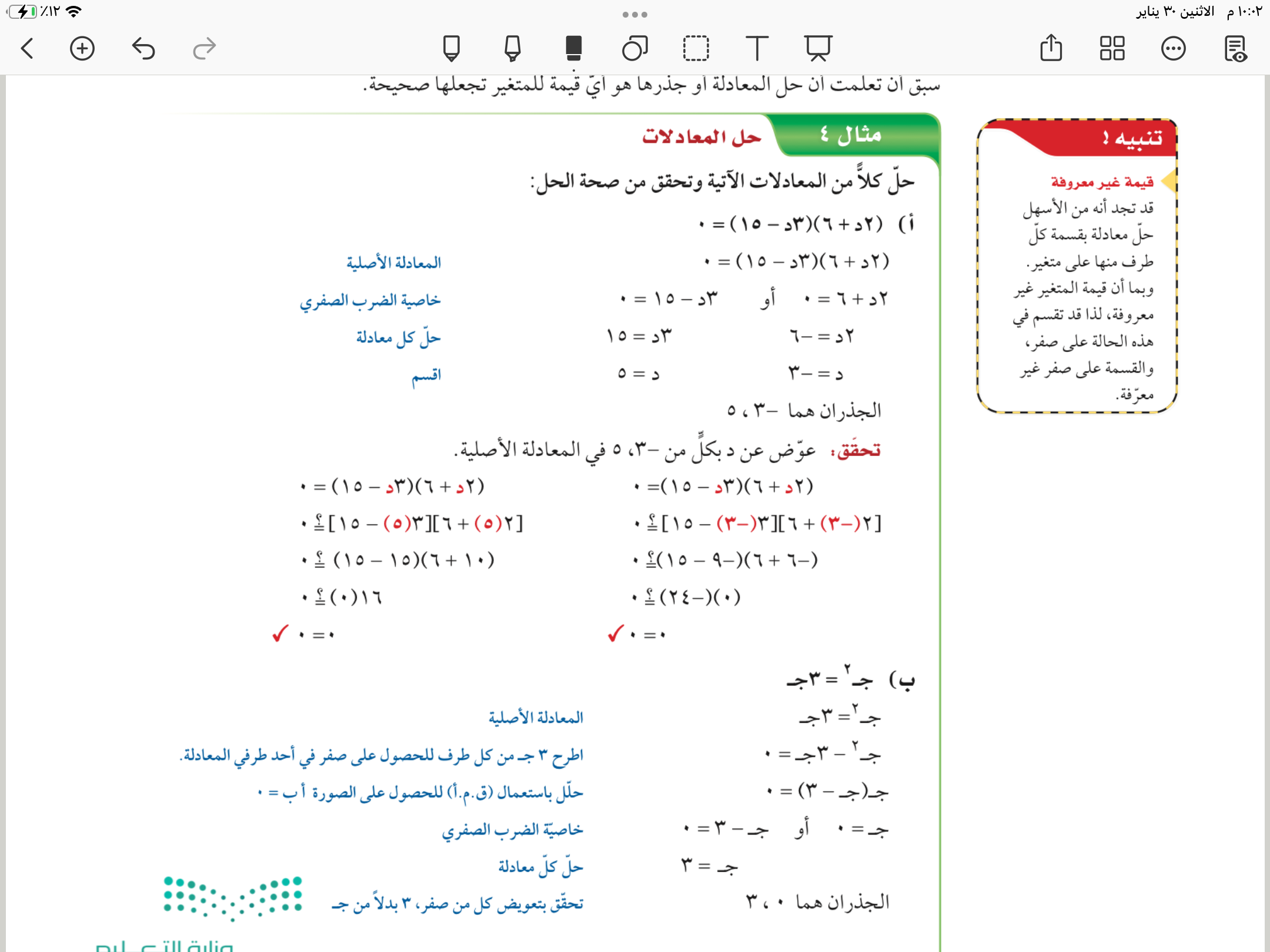 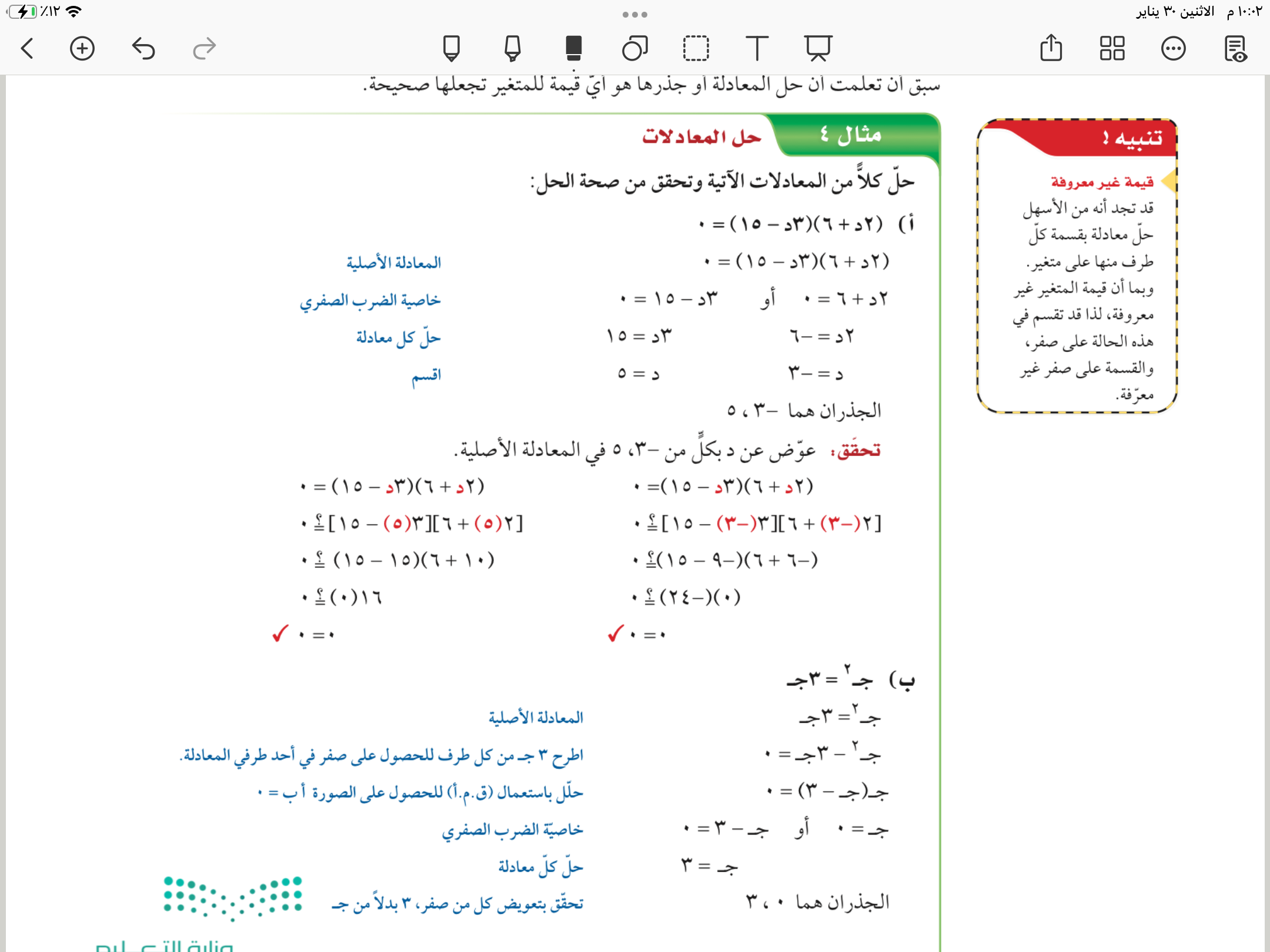 مثال
صفحة
١٠٦
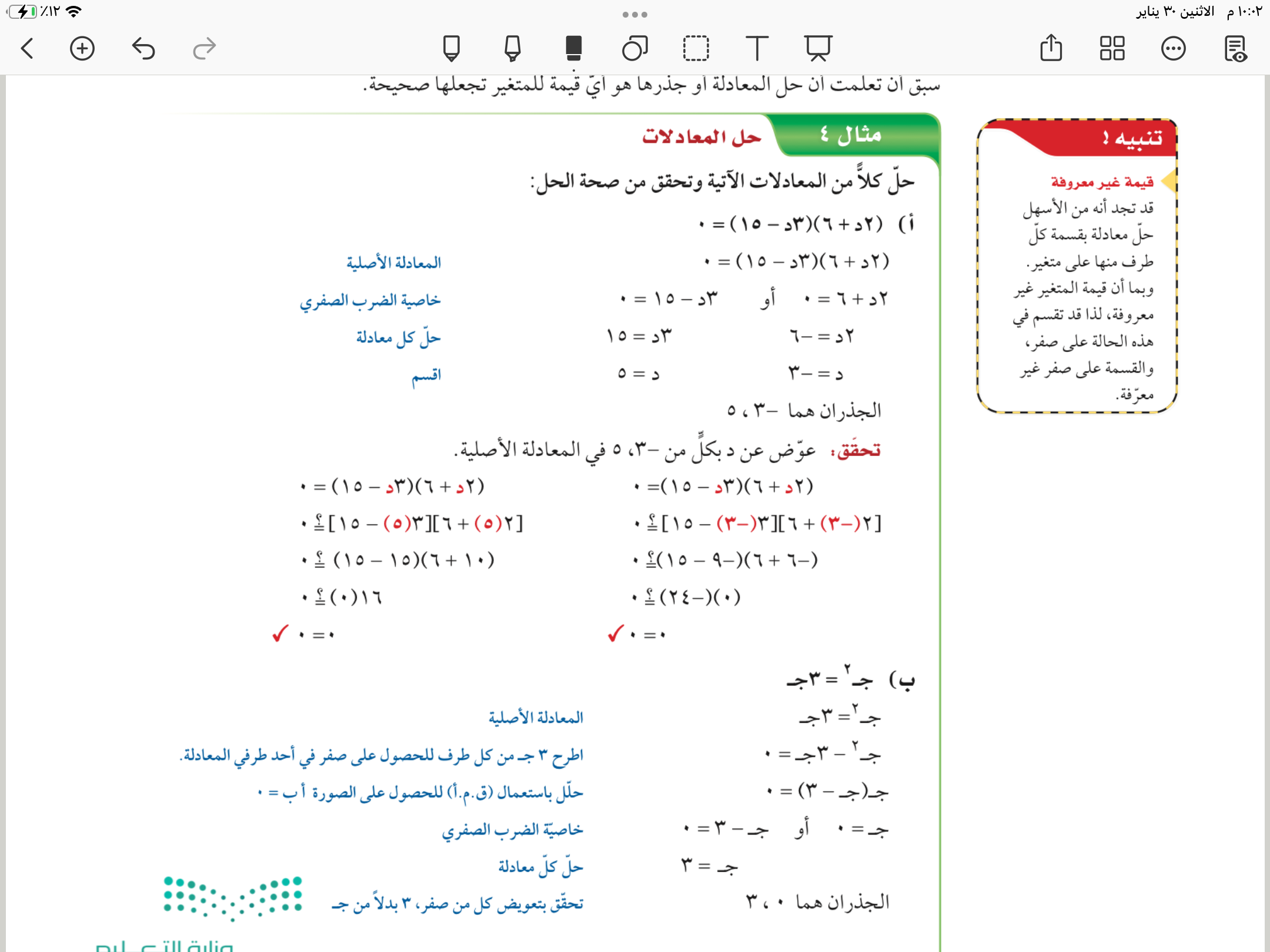 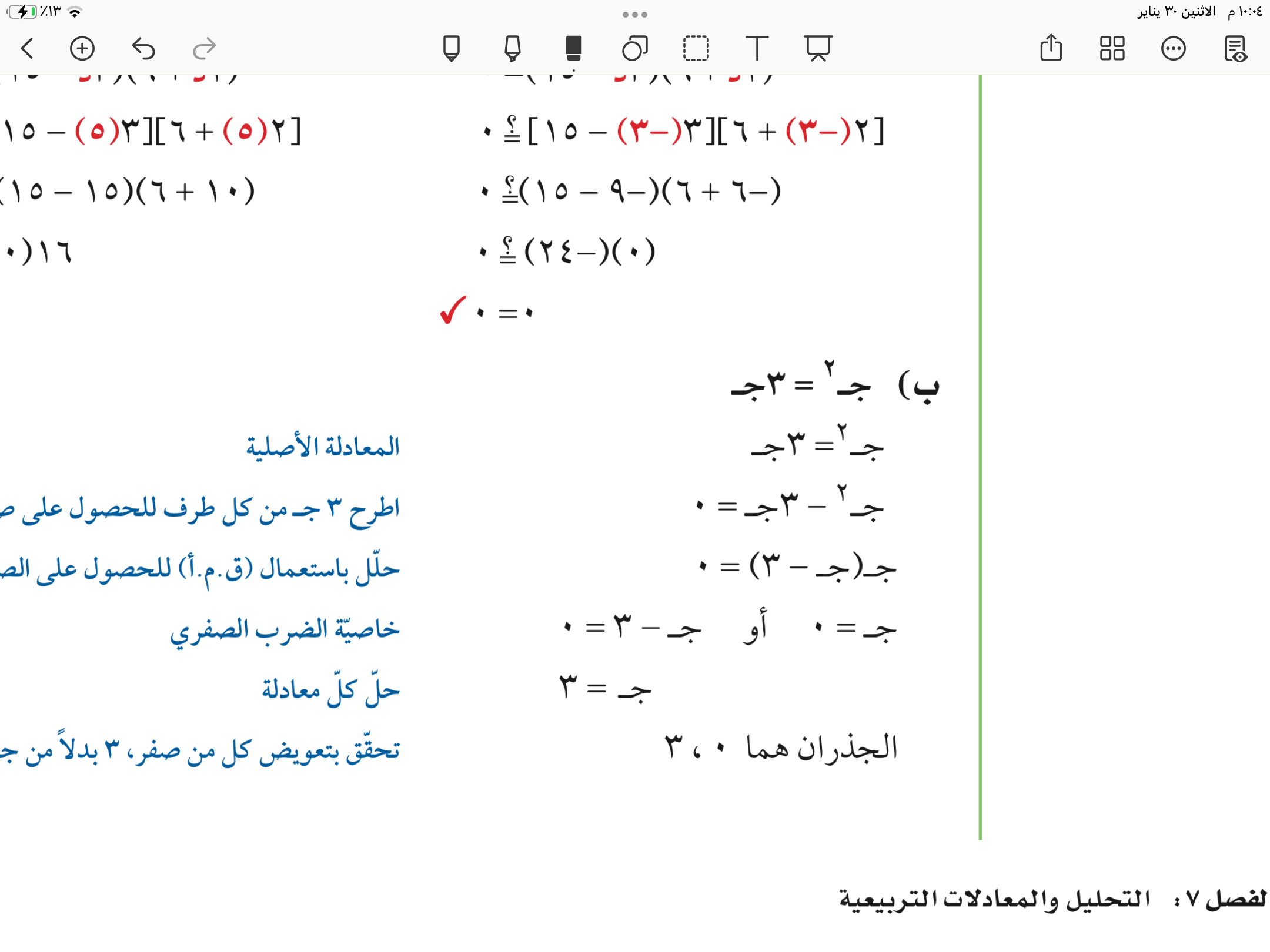 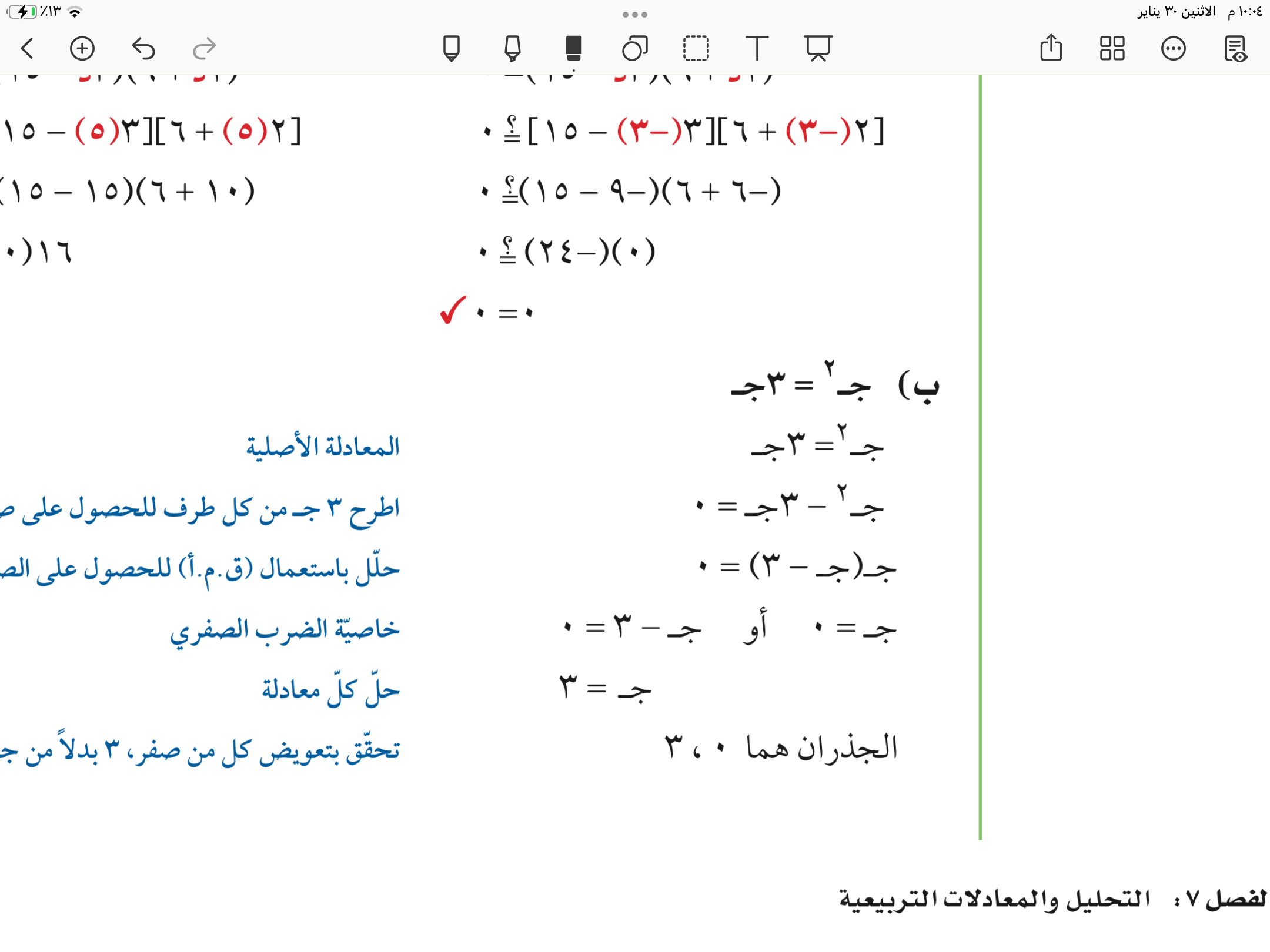 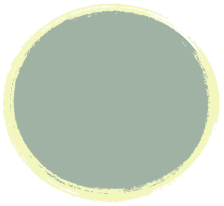 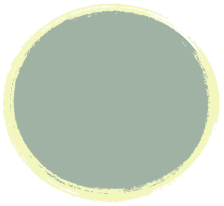 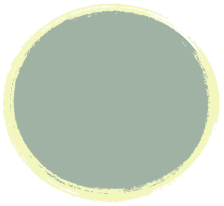 فكر 
زاوج 
شارك
تحقق من فهمك
٣أ
٣ب
٣ب
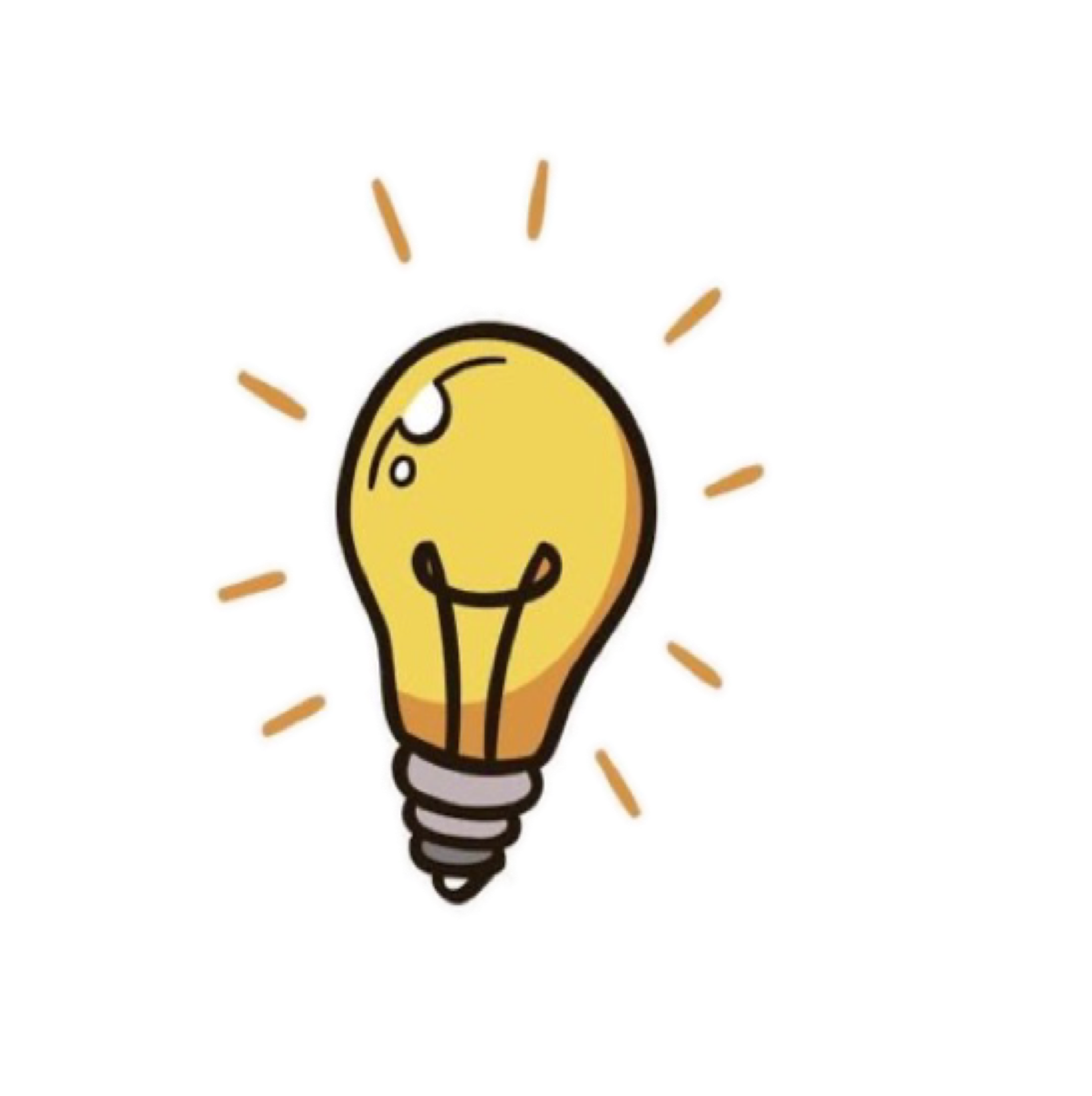 صفحة
١٠٧
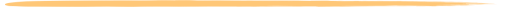 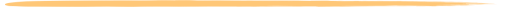 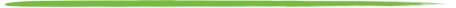 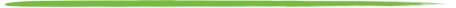 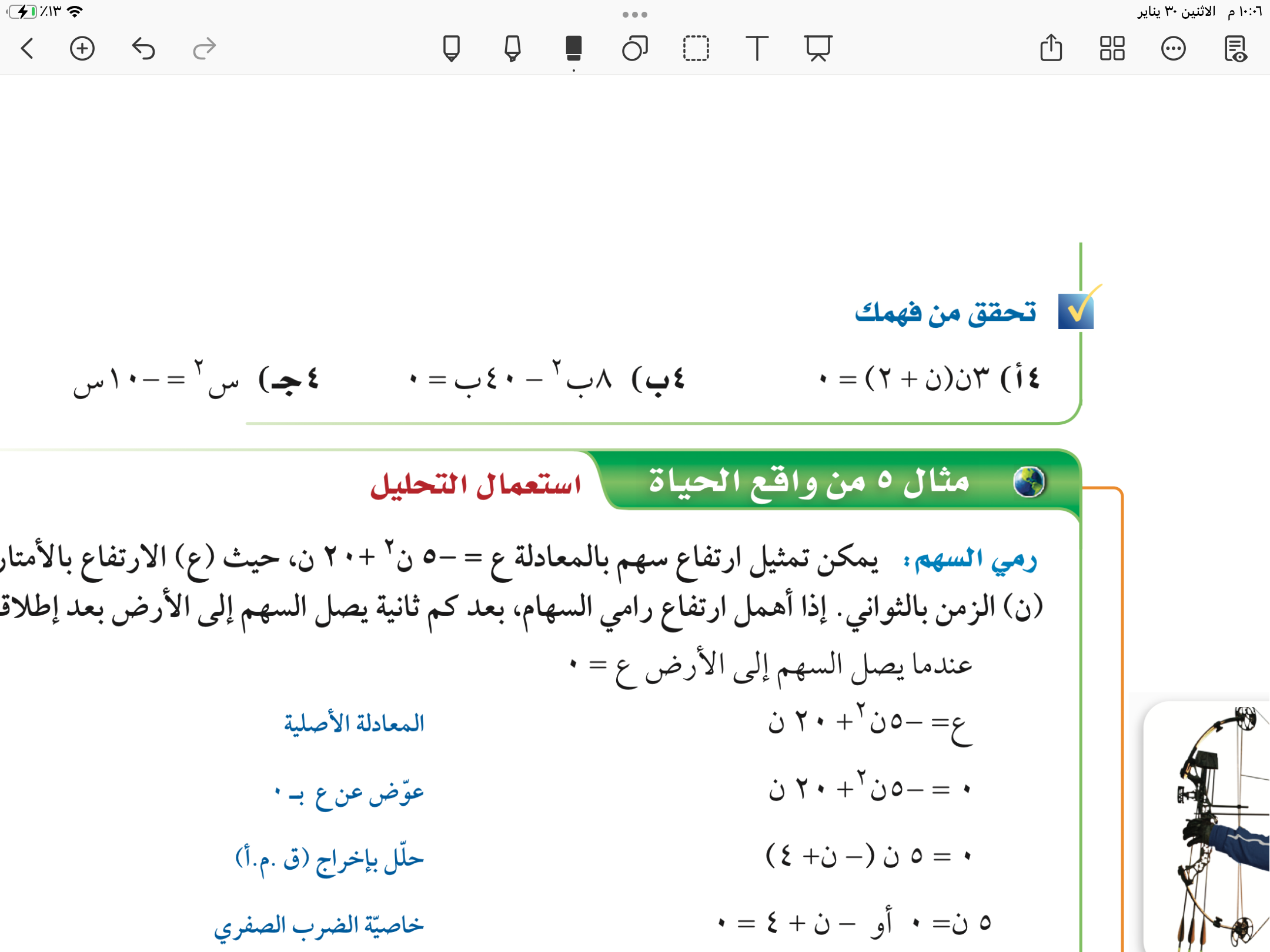 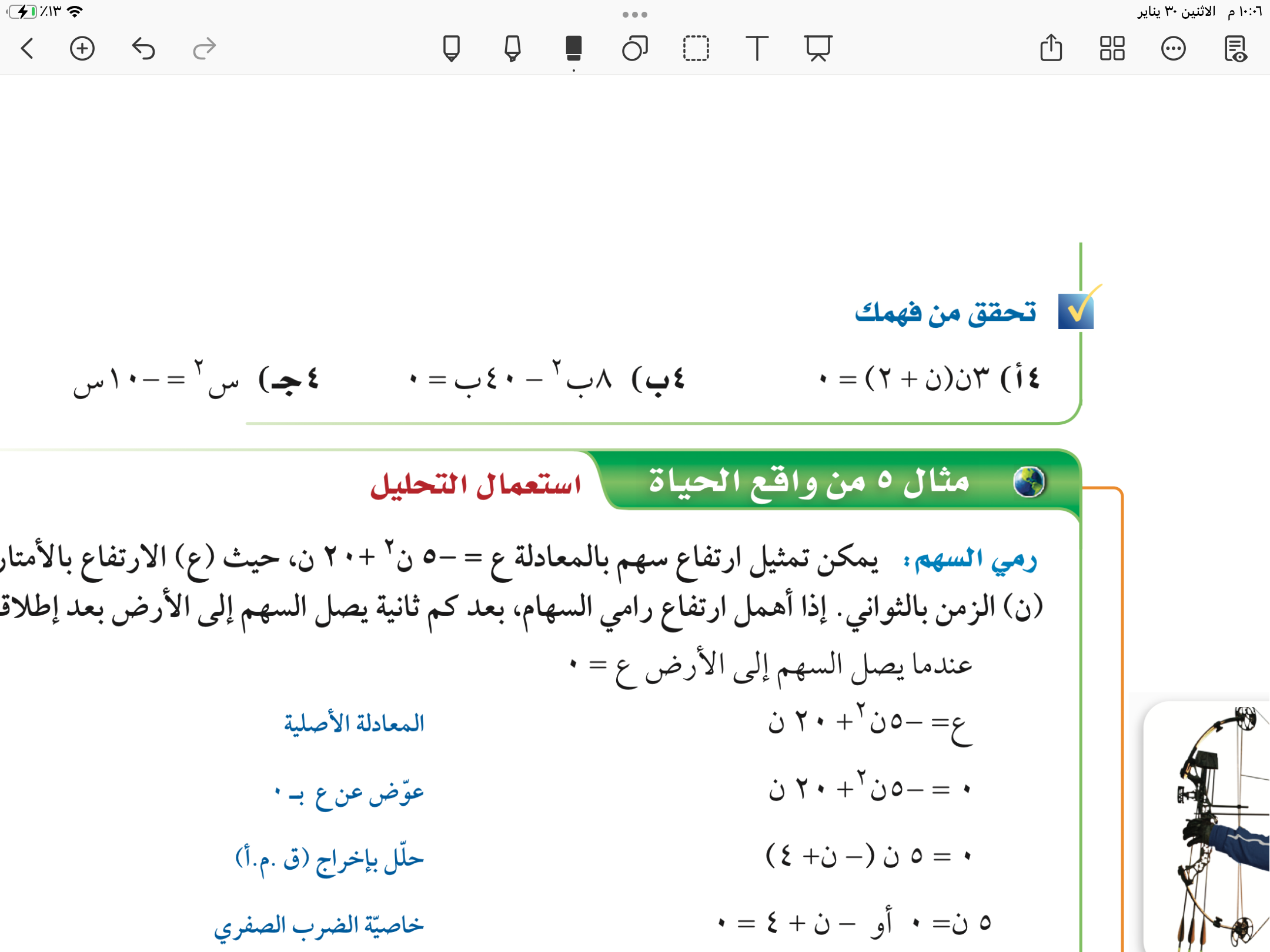 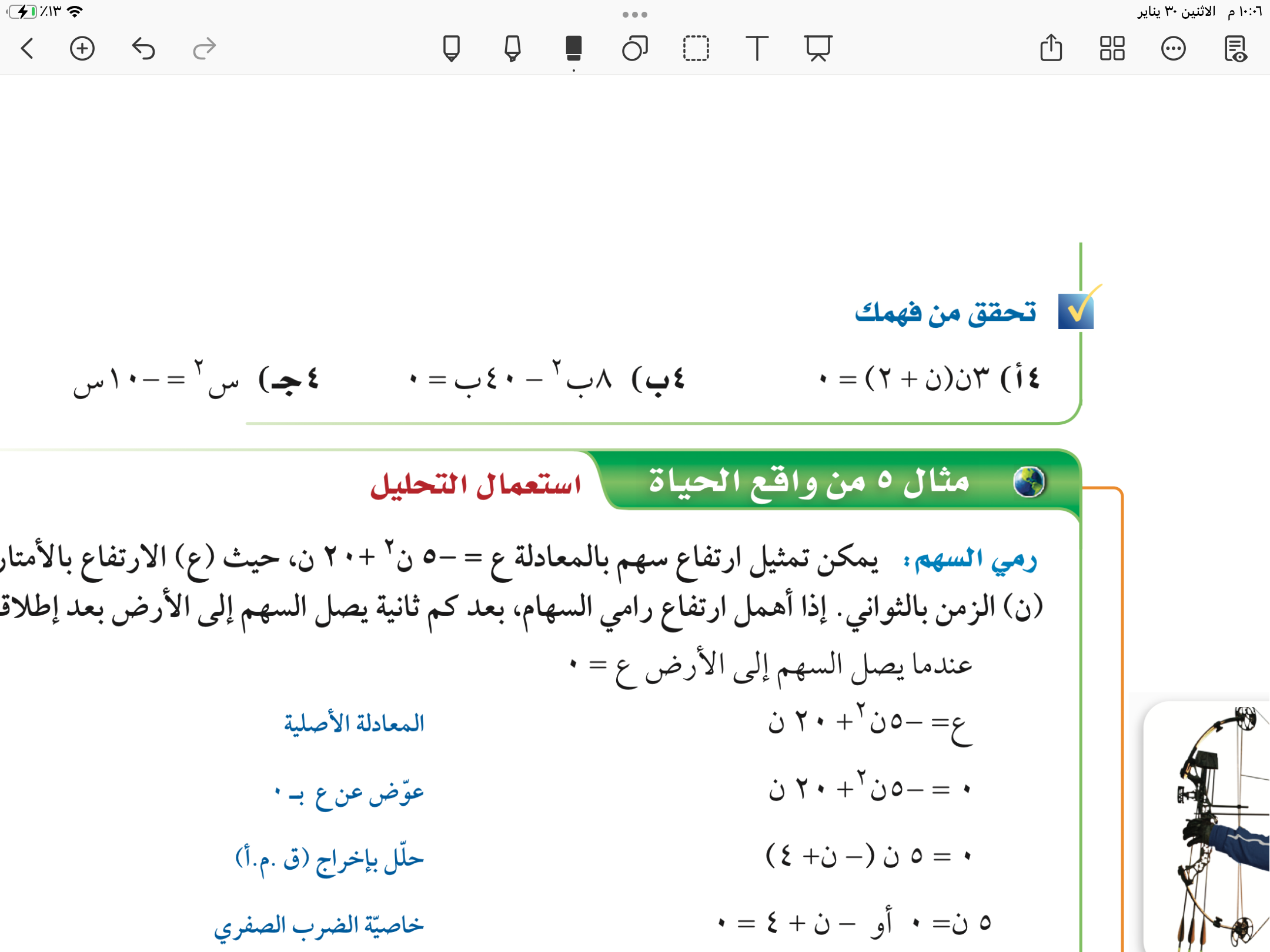 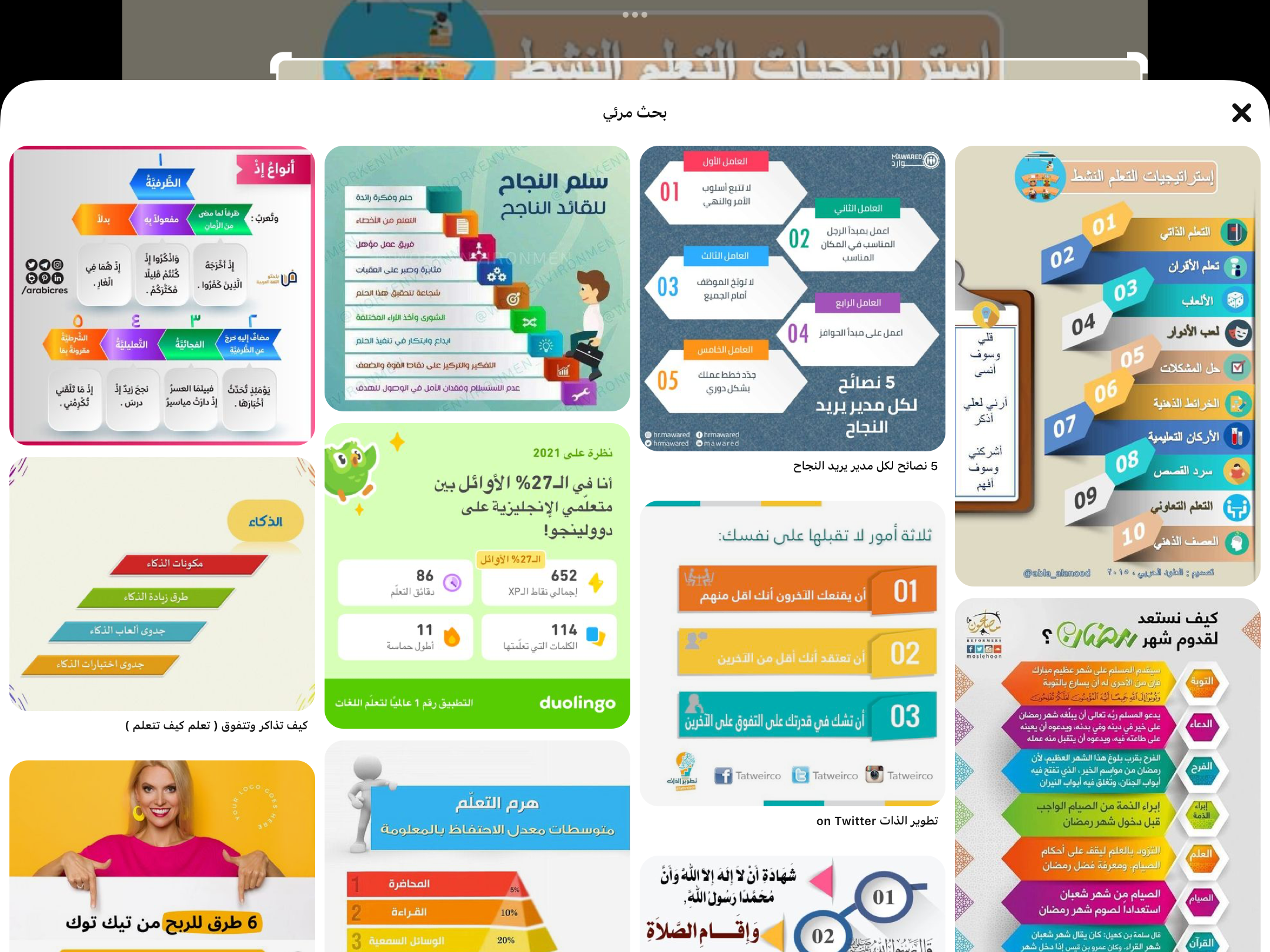 صفحة
١٠٩
مهارة تفكير عليا
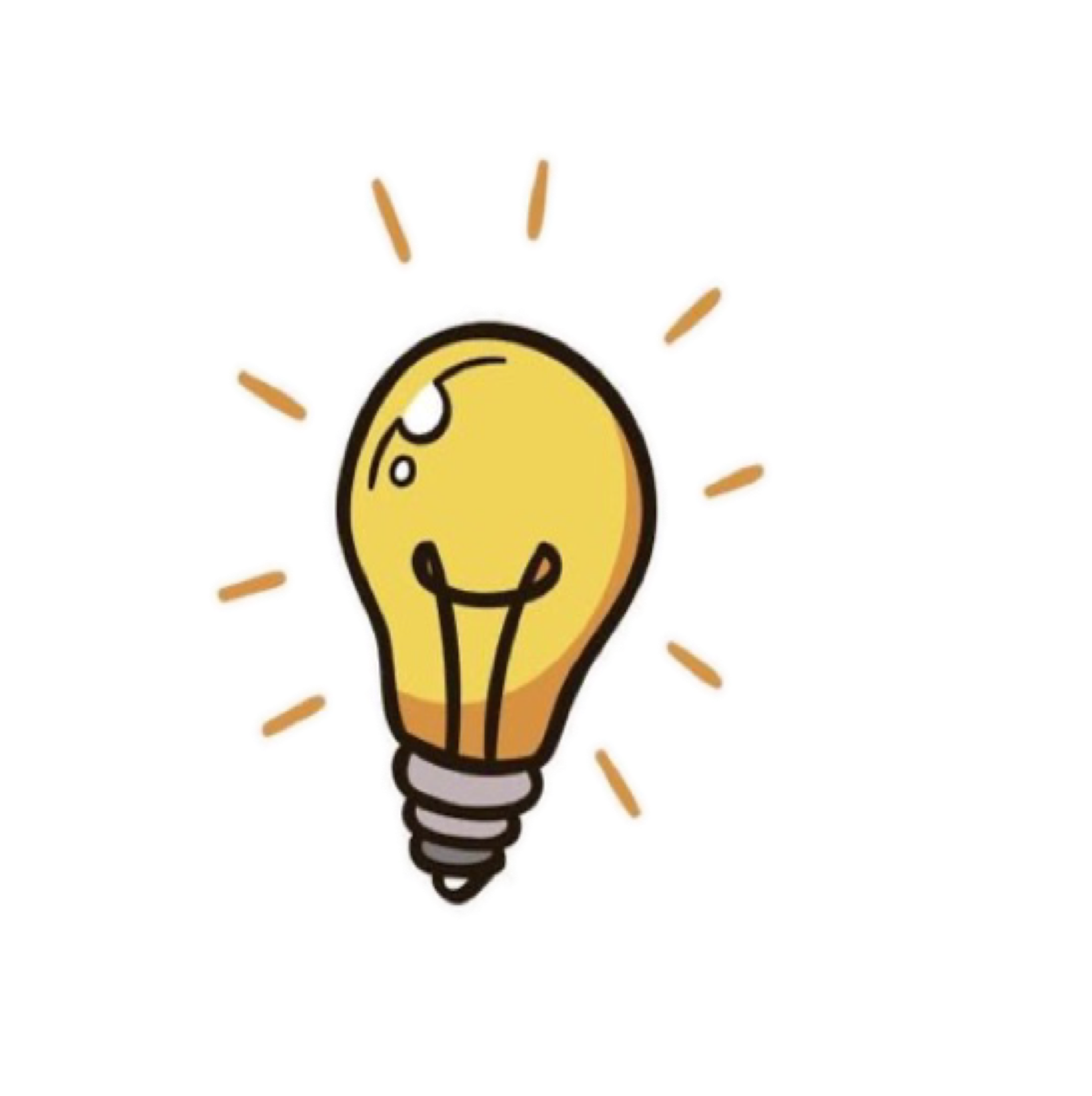 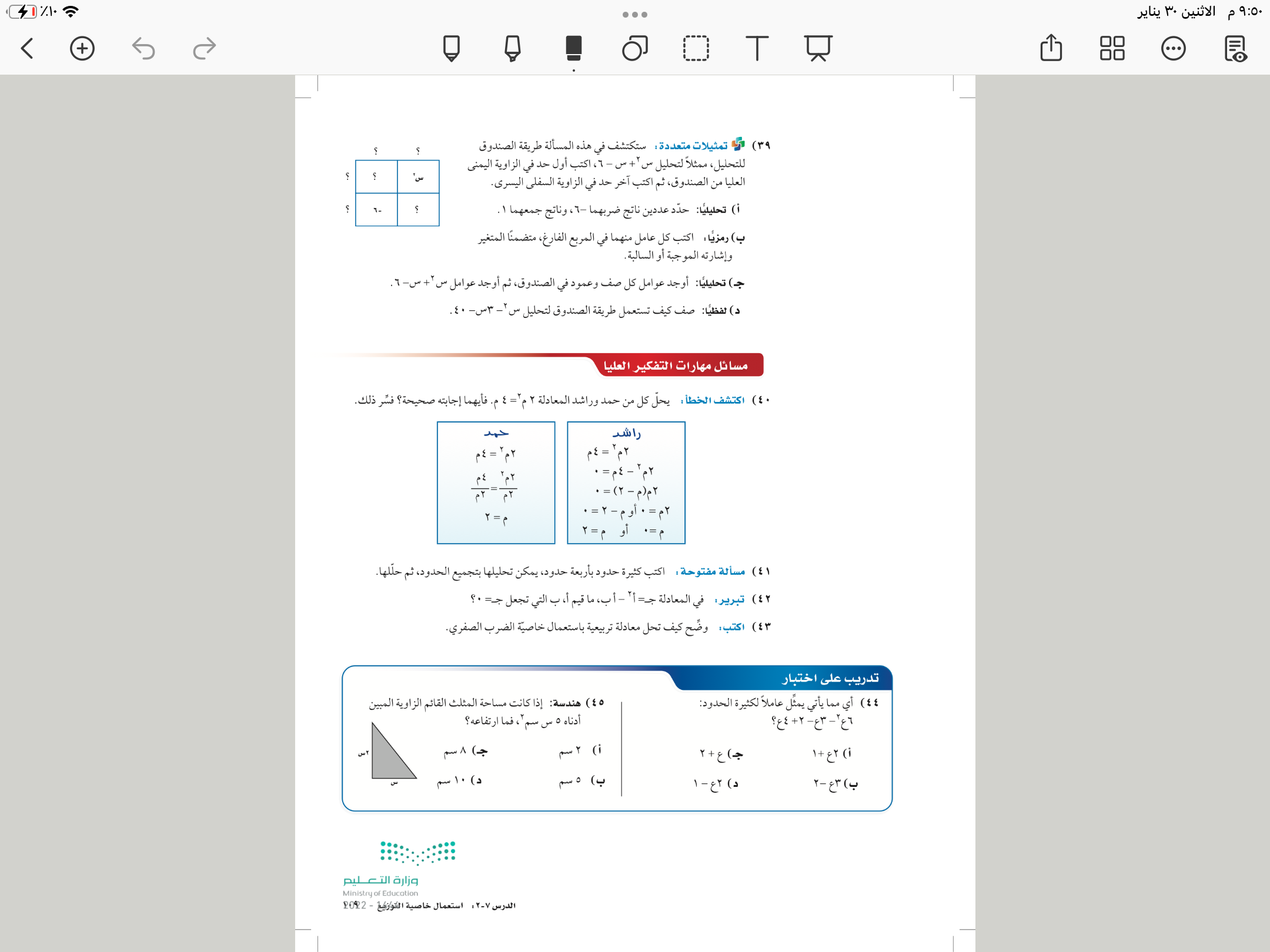 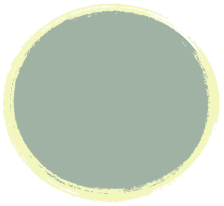 تأكد
٧
صفحة
١٠٧
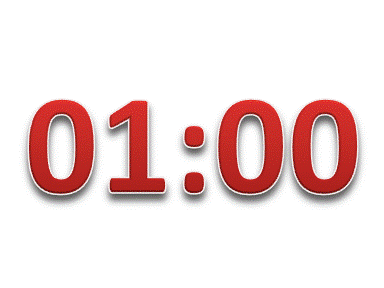 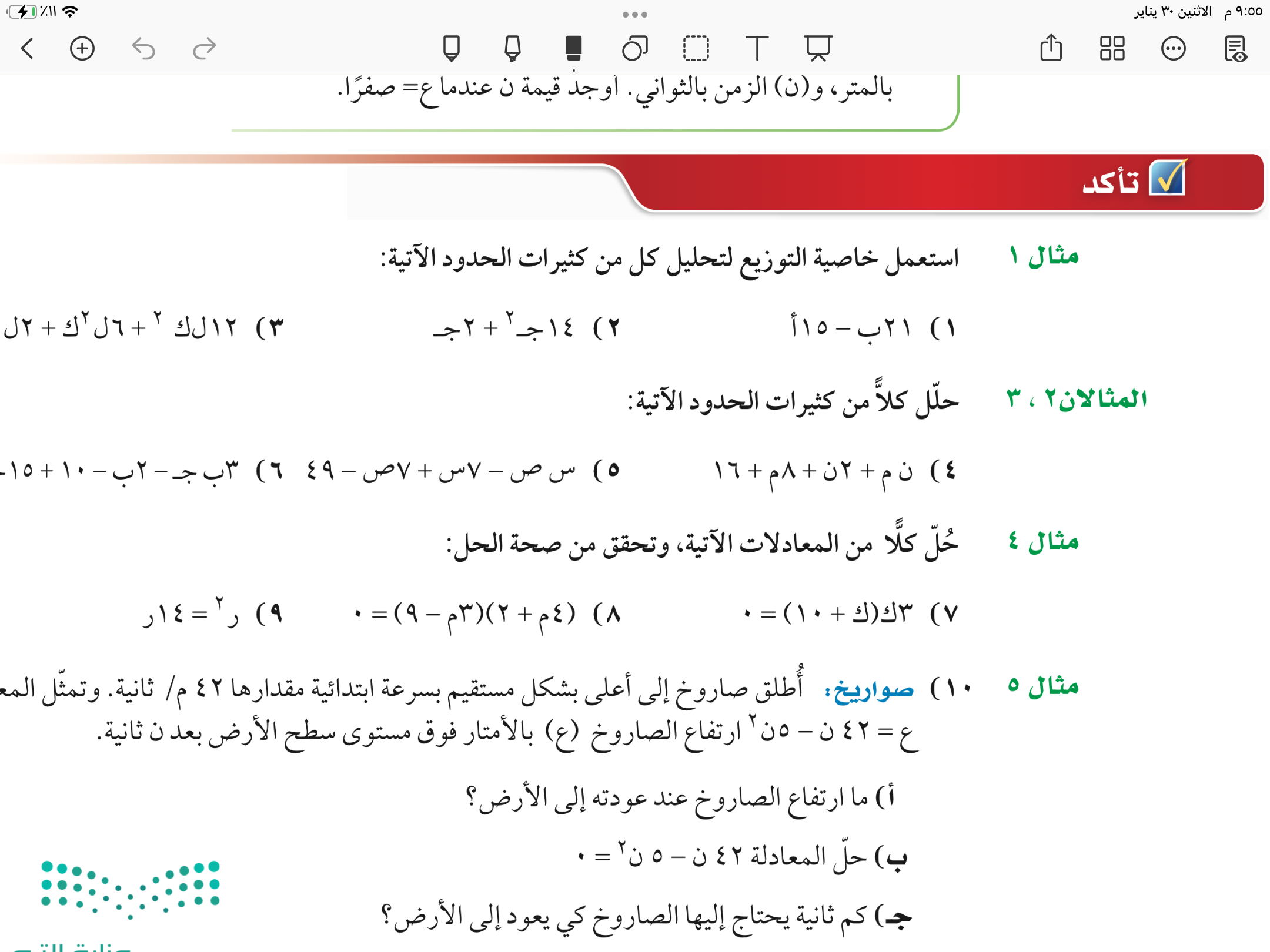 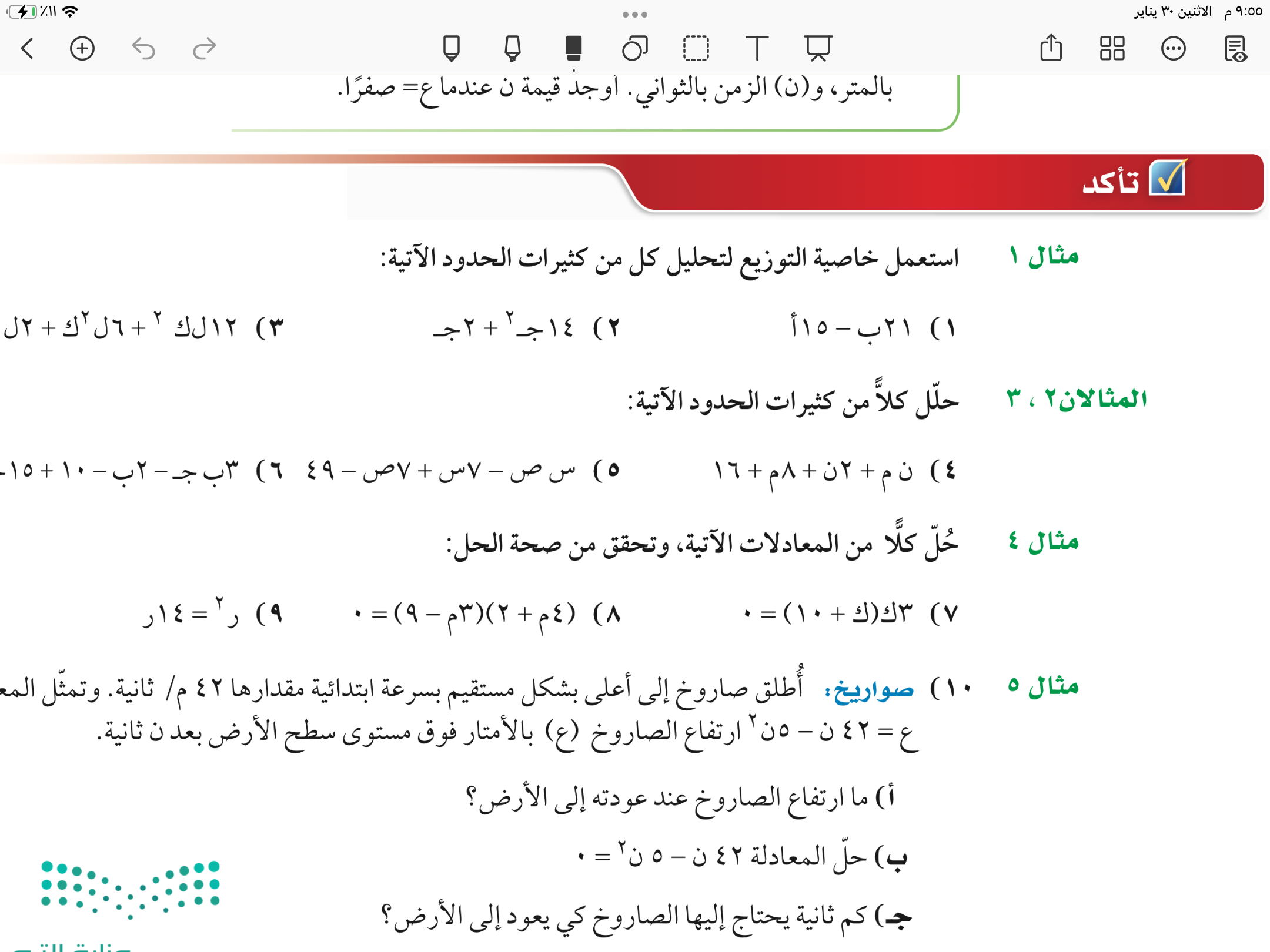 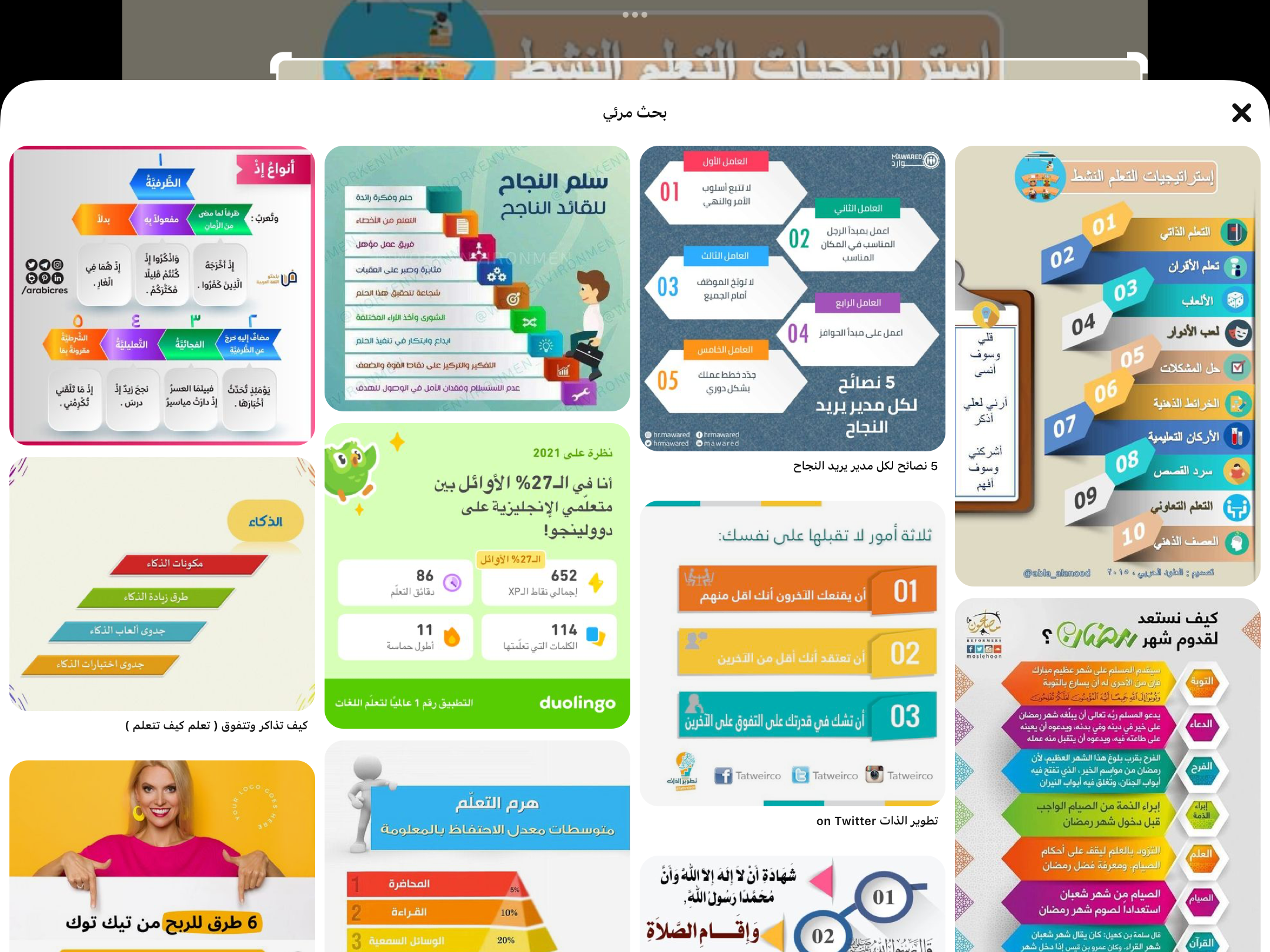 مثال من واقع الحياة
صفحة
١٠٧
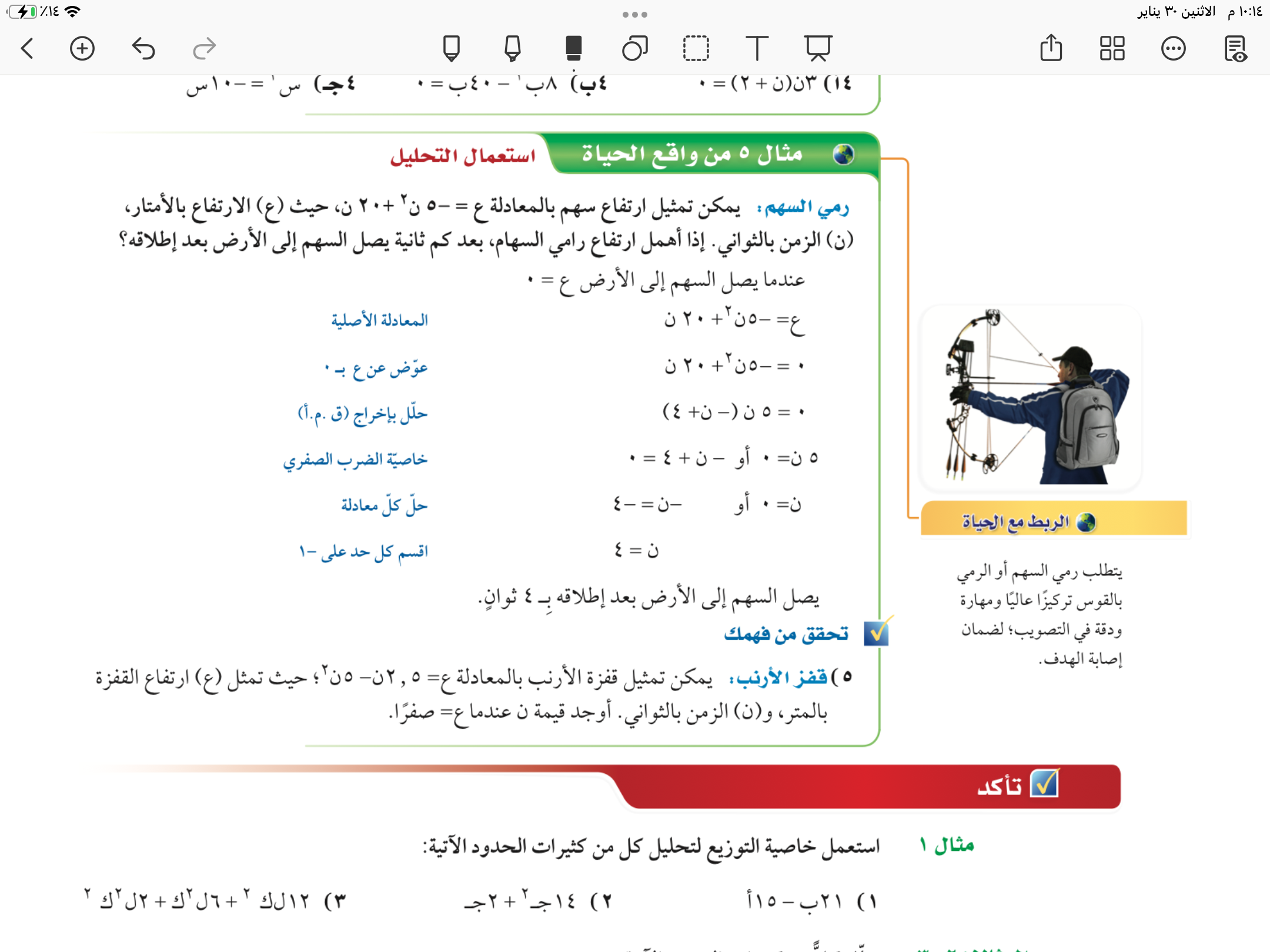 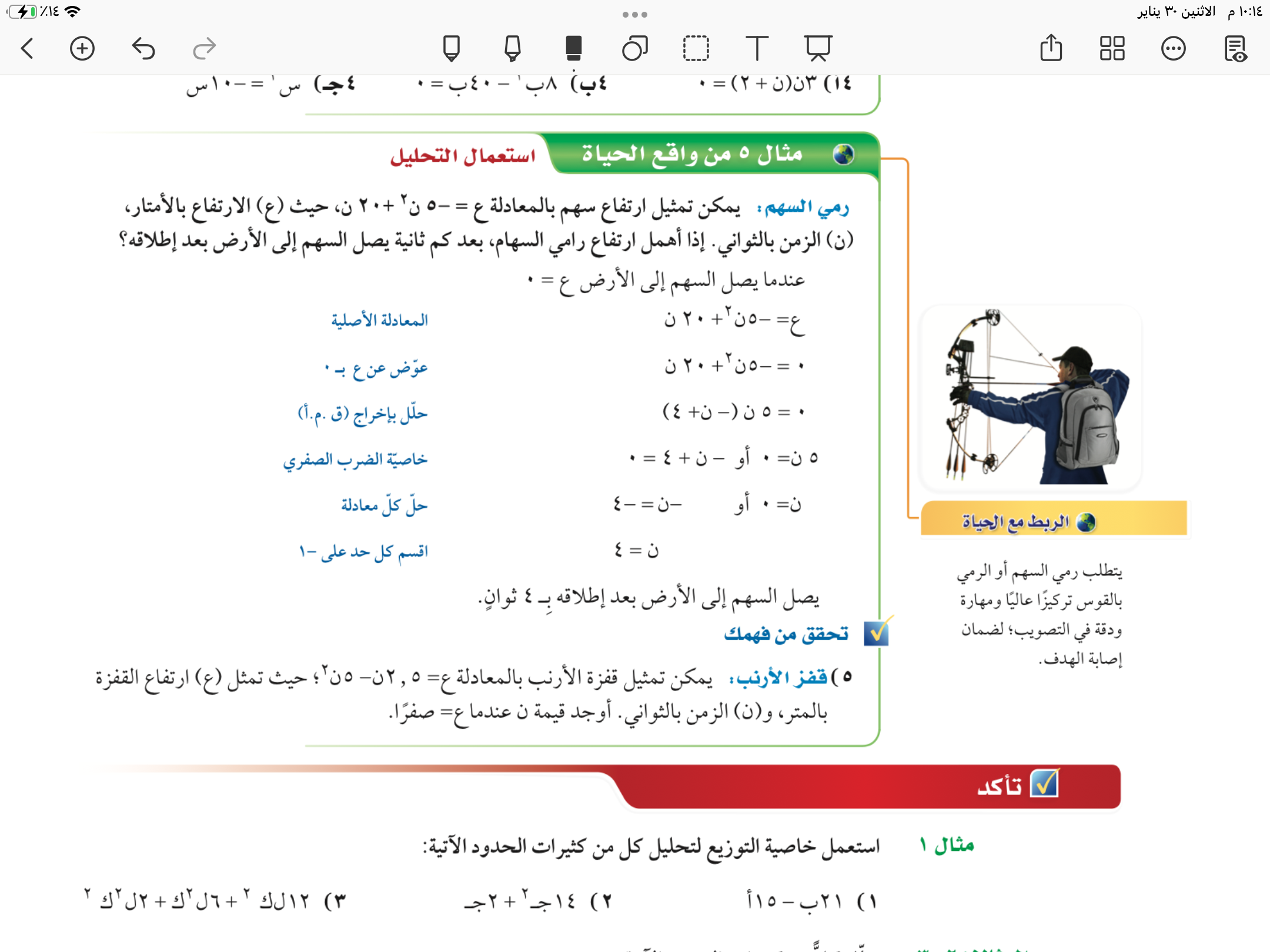 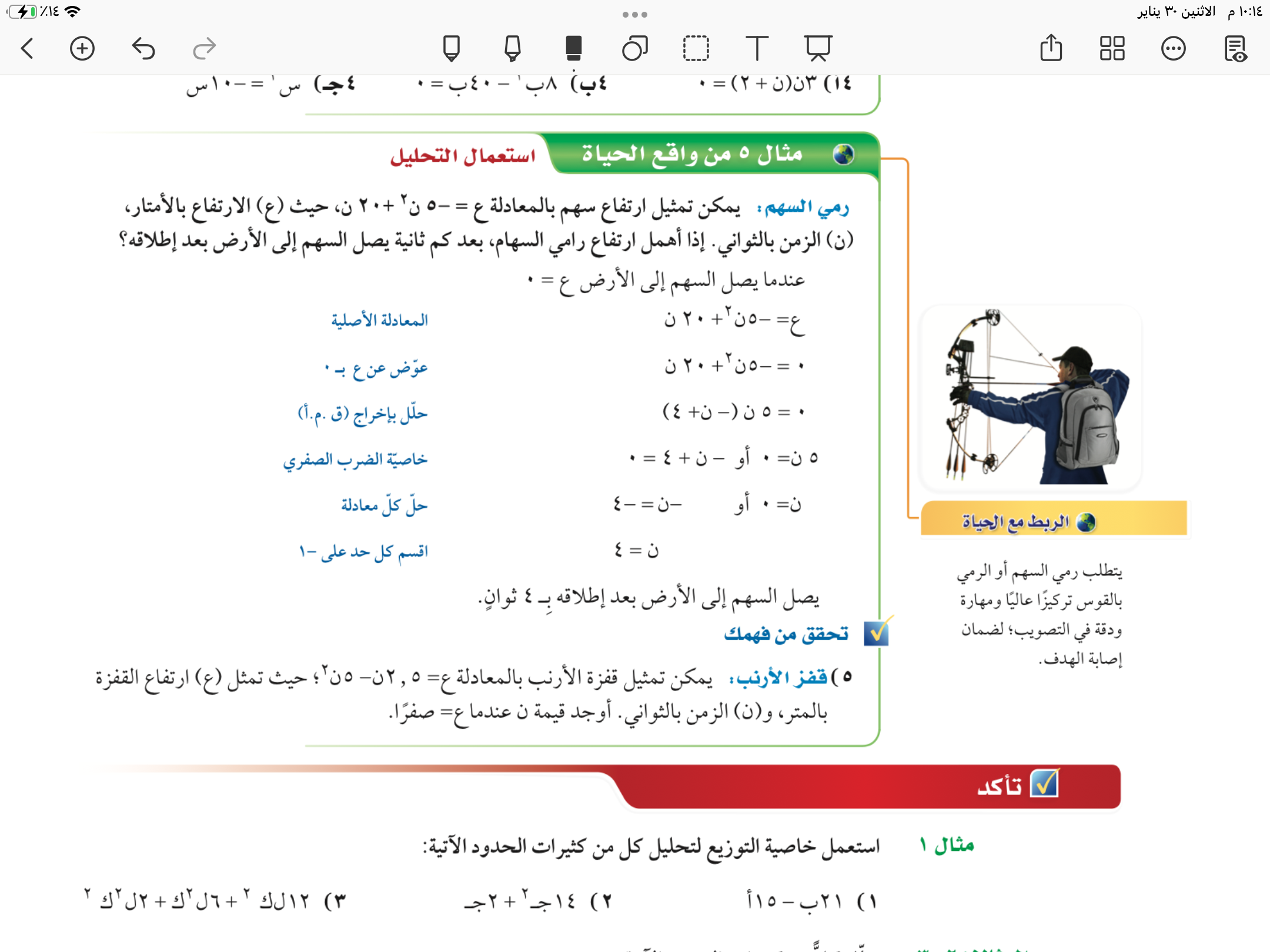 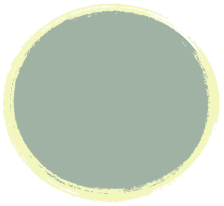 فكر 
زاوج 
شارك
تحقق من فهمك
٥
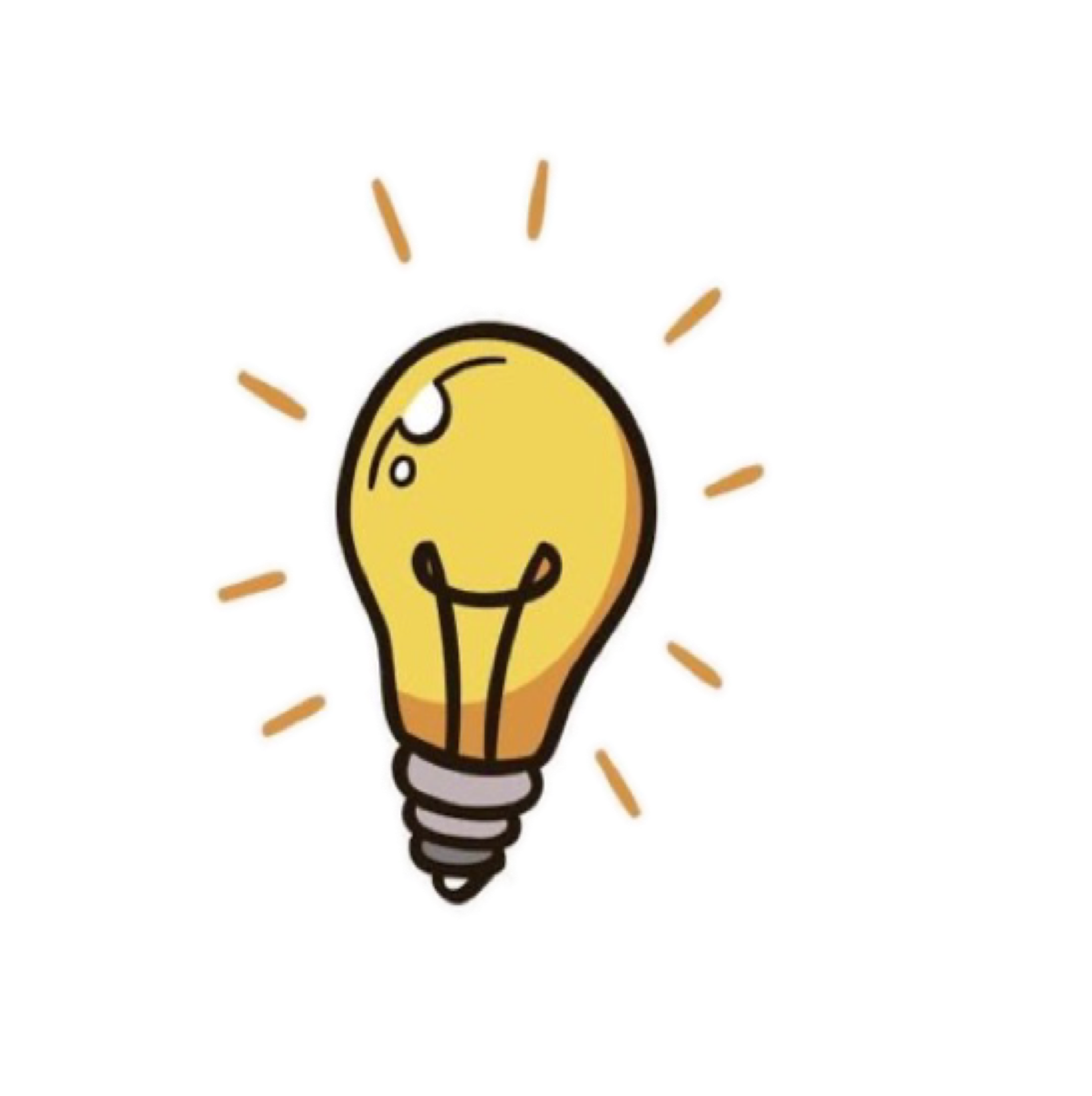 صفحة
١٠٧
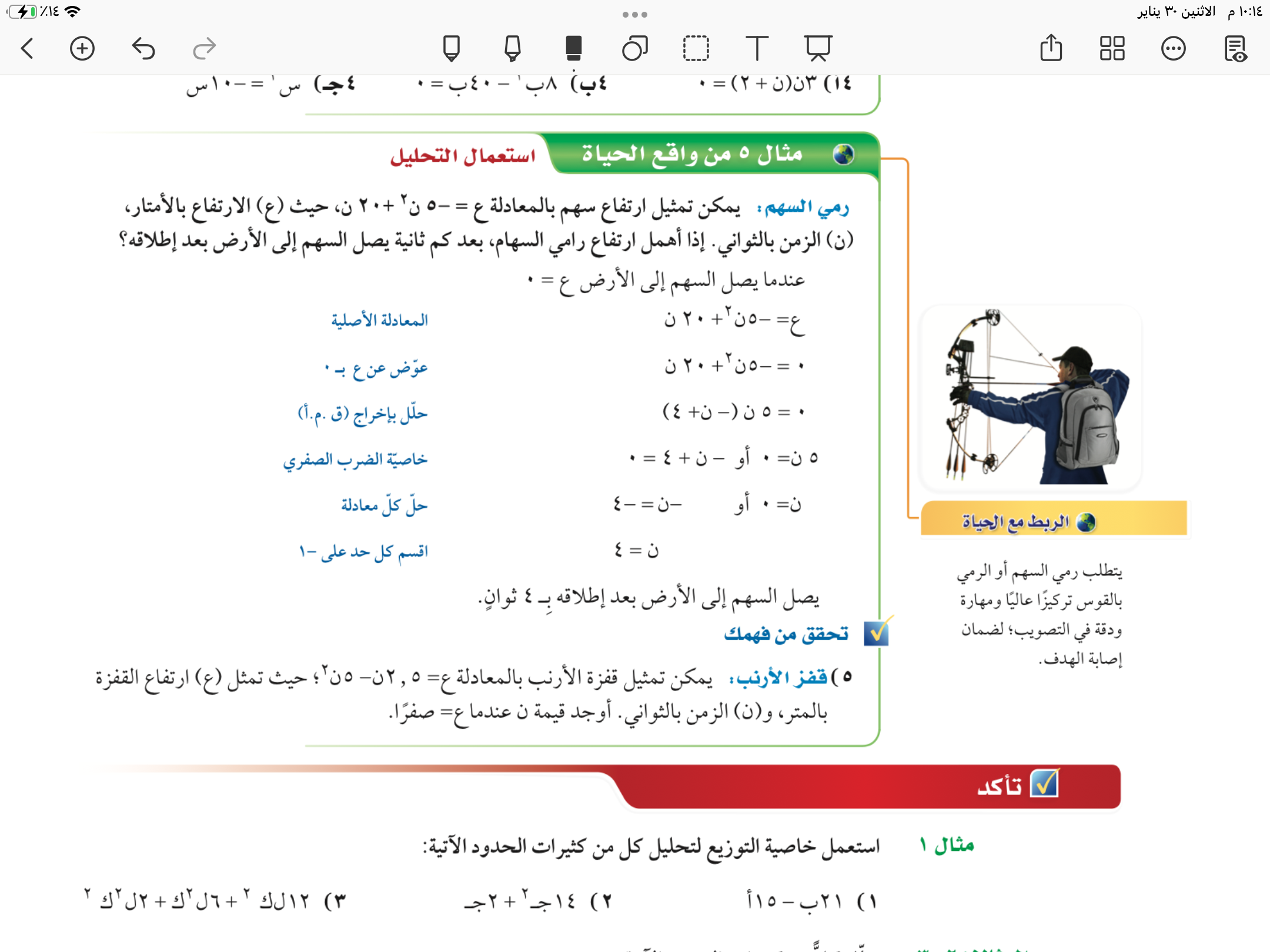 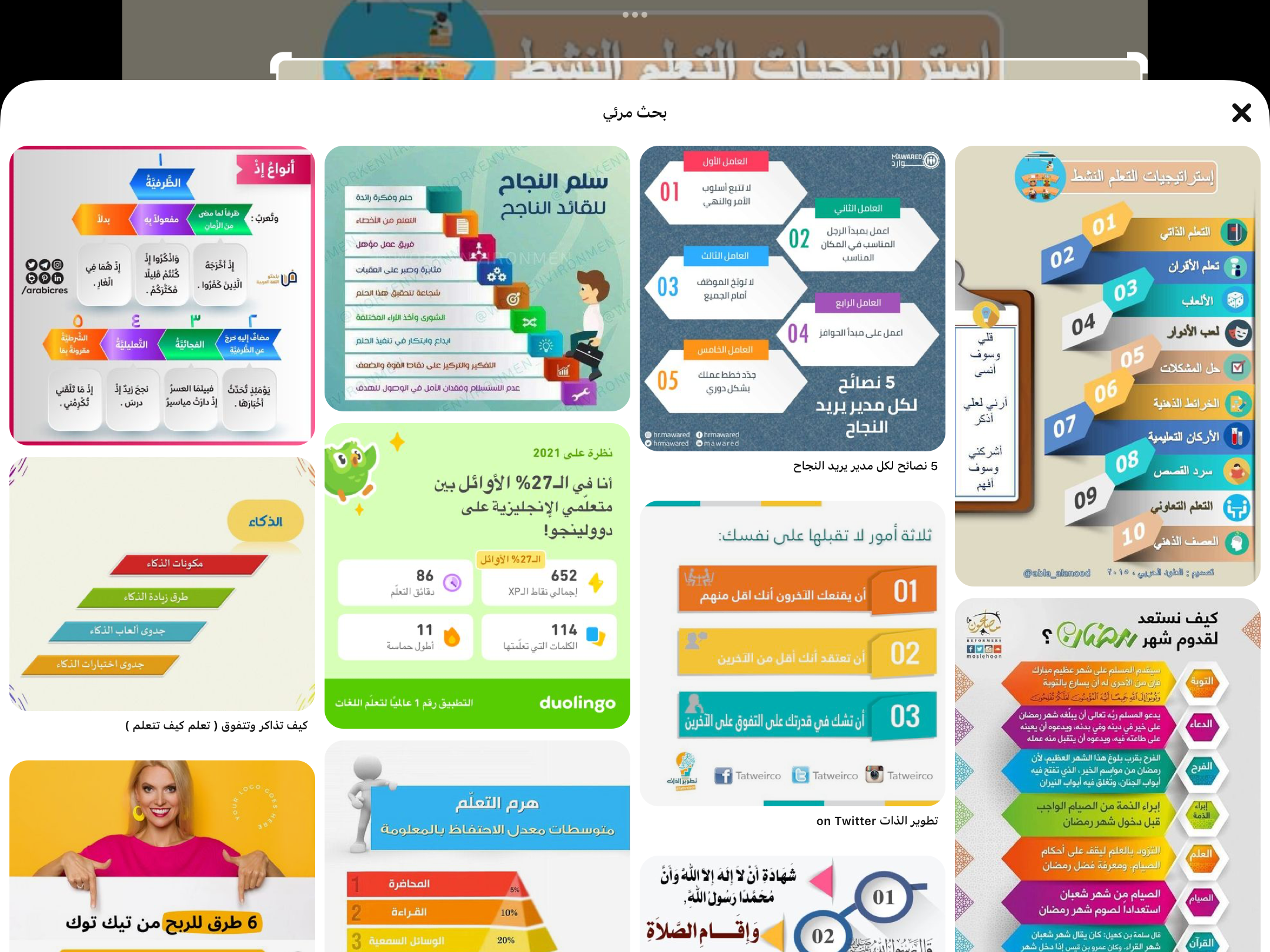 صفحة
١٠٨
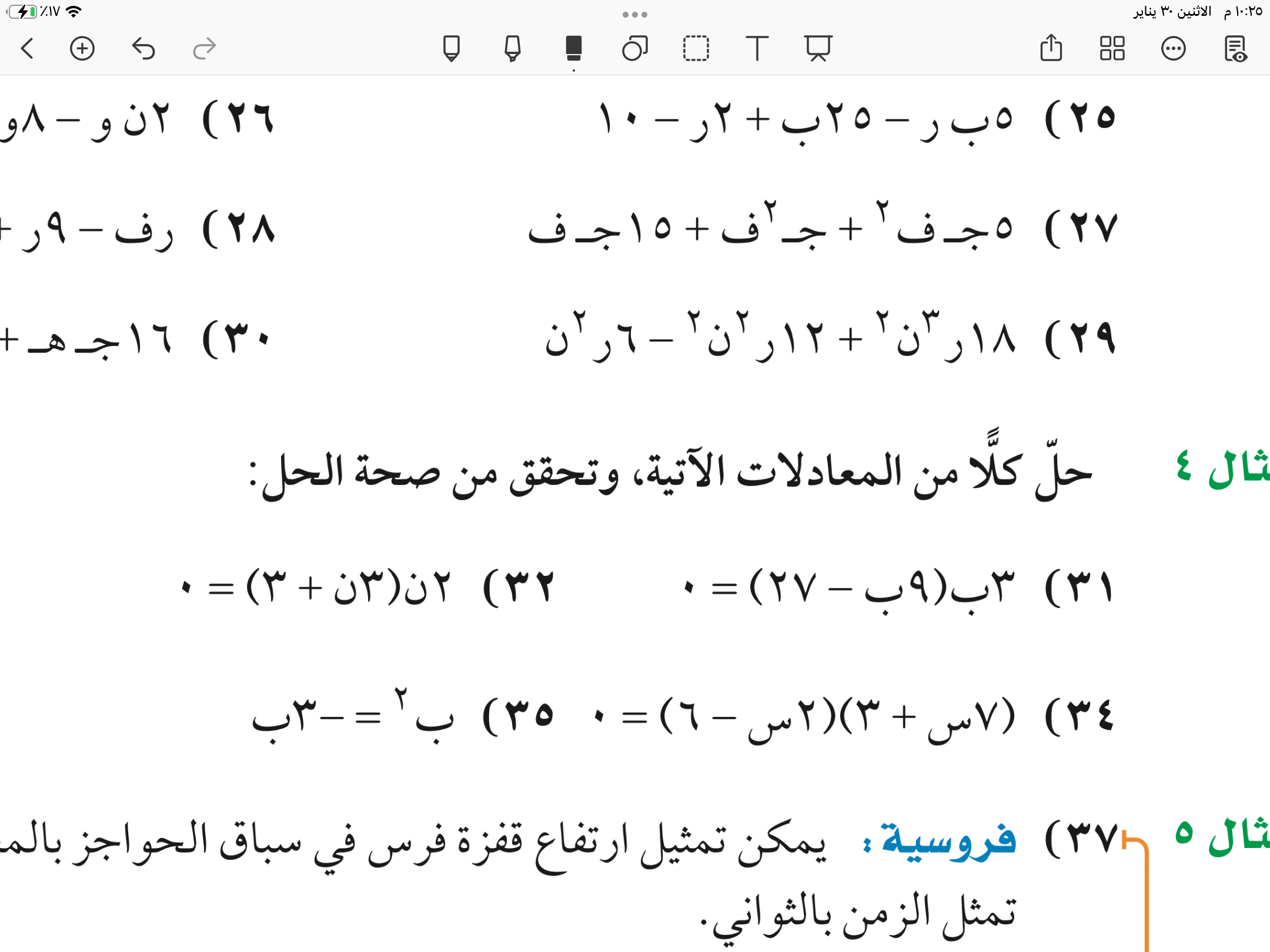 تدرب وحل المسائل
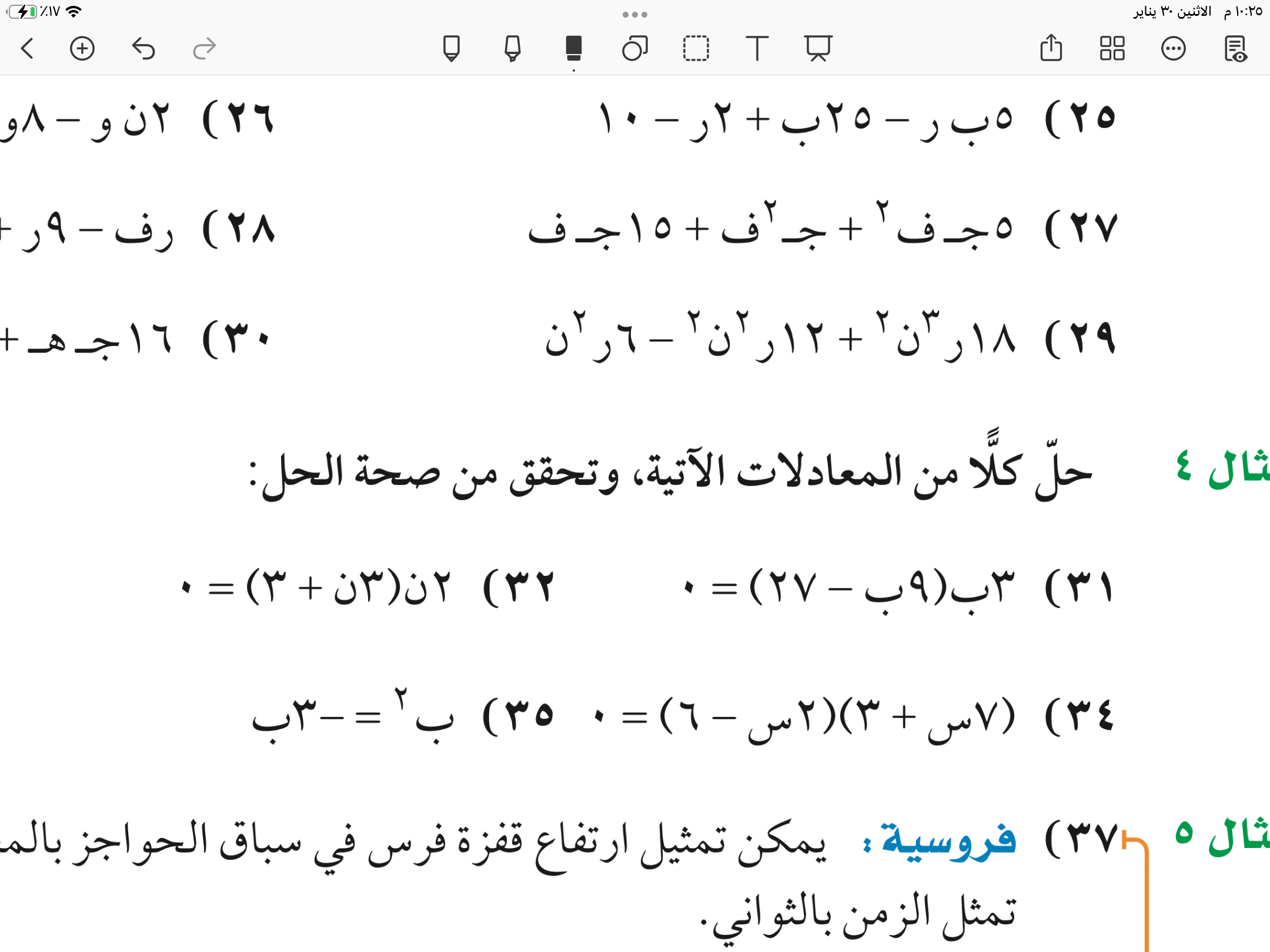 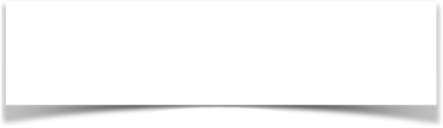 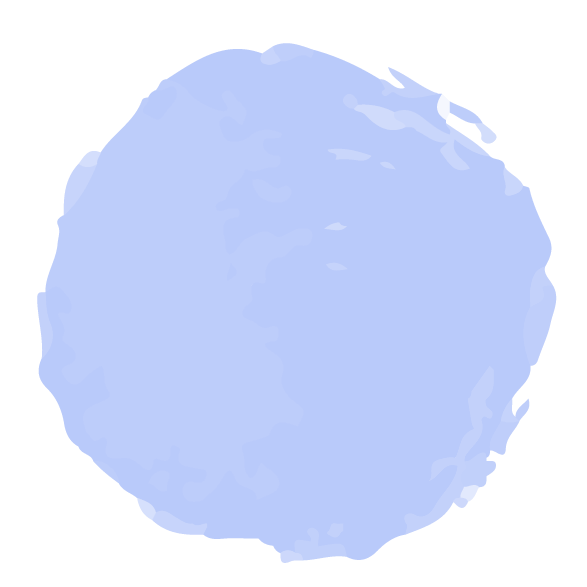 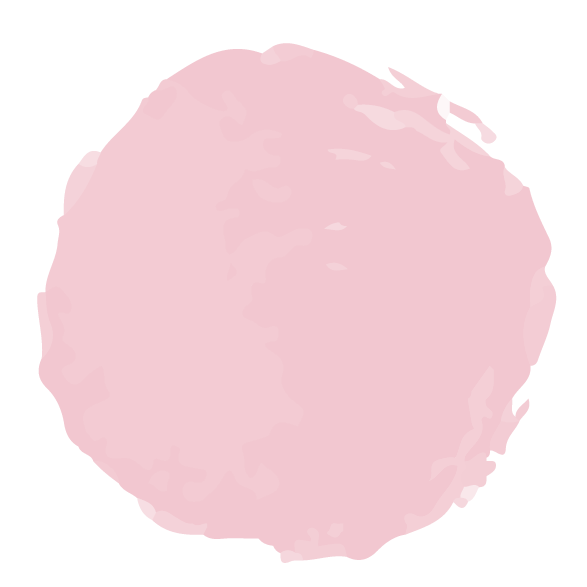 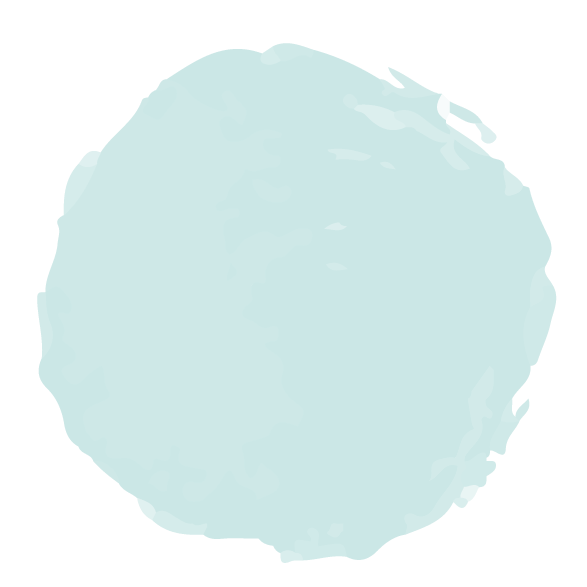 صفحة
١٠٨
🎯استعمال خاصية التوزيع لتحليل كثيرات الحدود 
🎯 أحل معادلات تربيعية على صورة 
أ س + ب س= ٠
٢
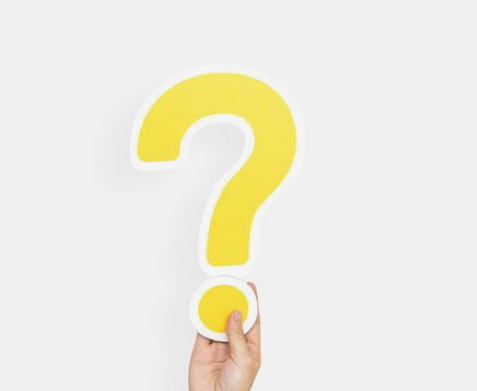 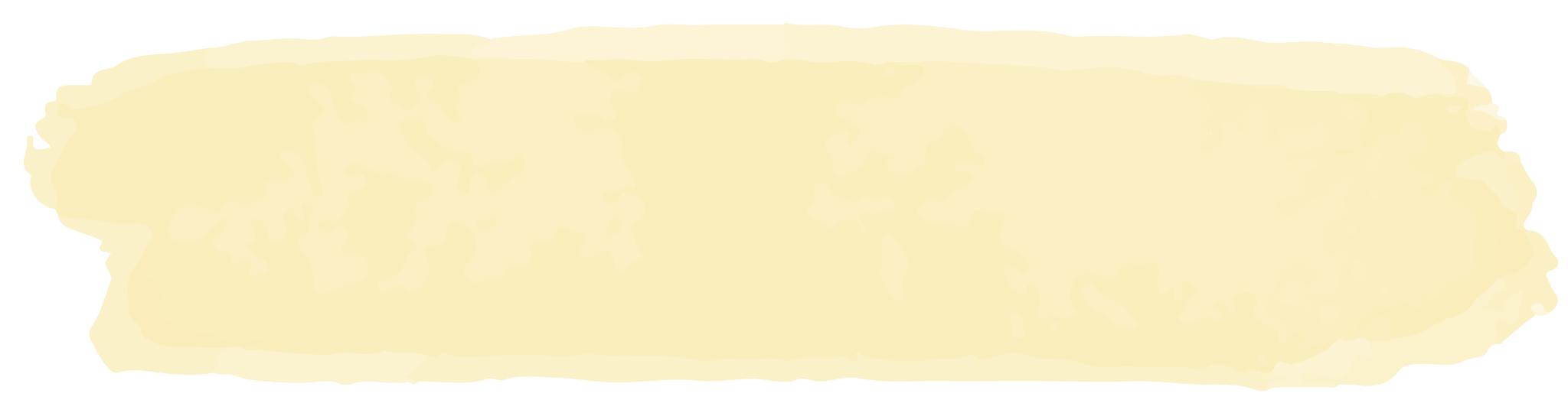 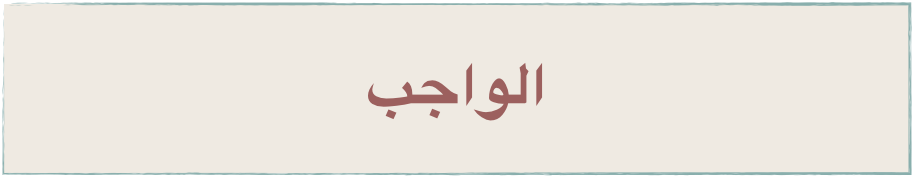 الاستفسارات
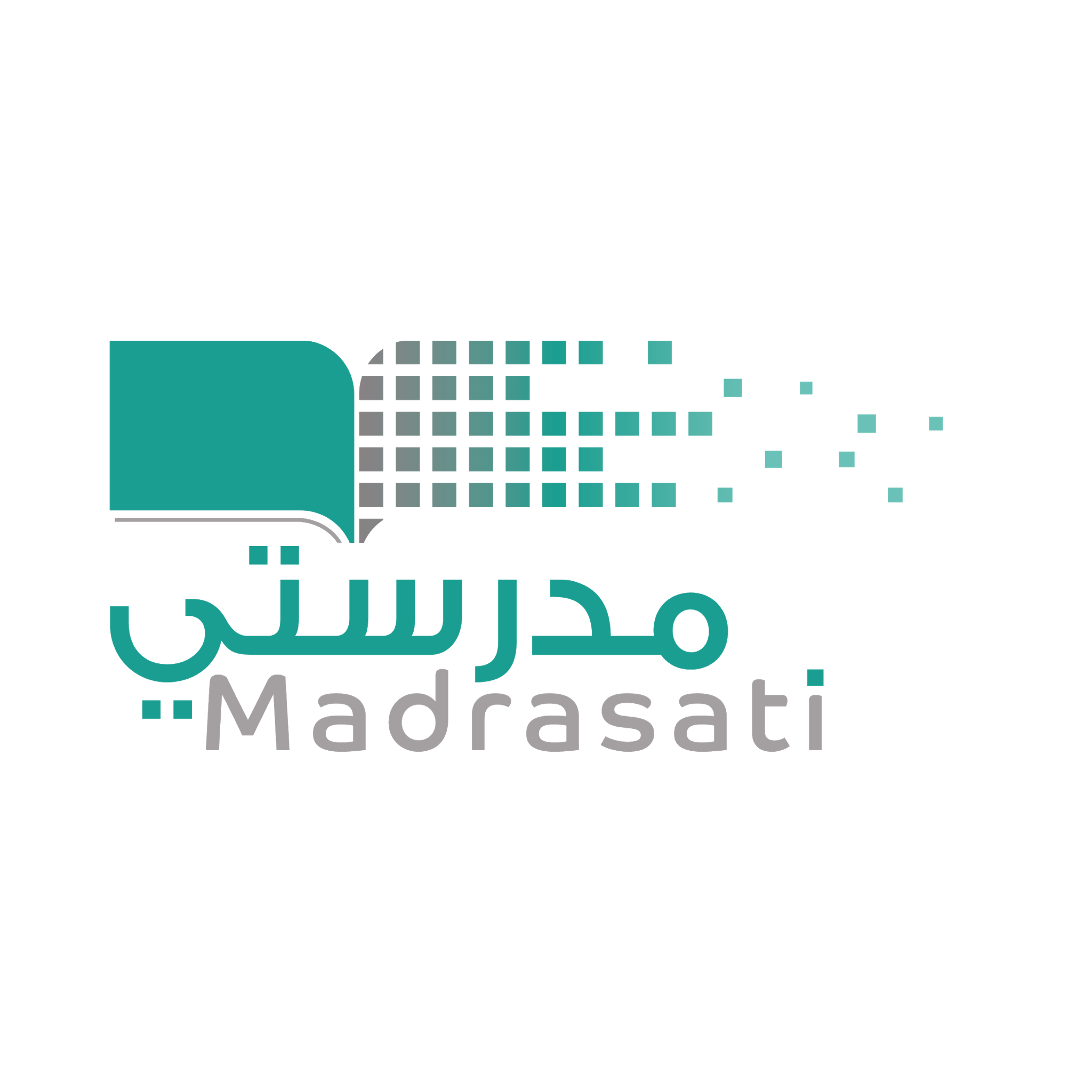 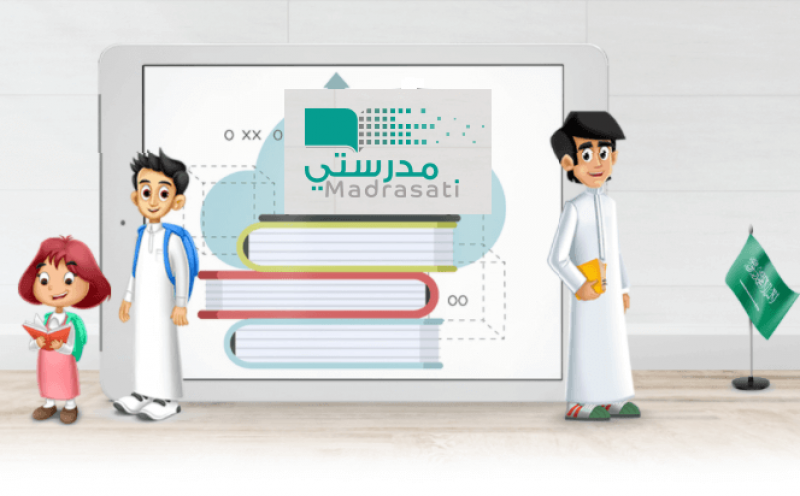 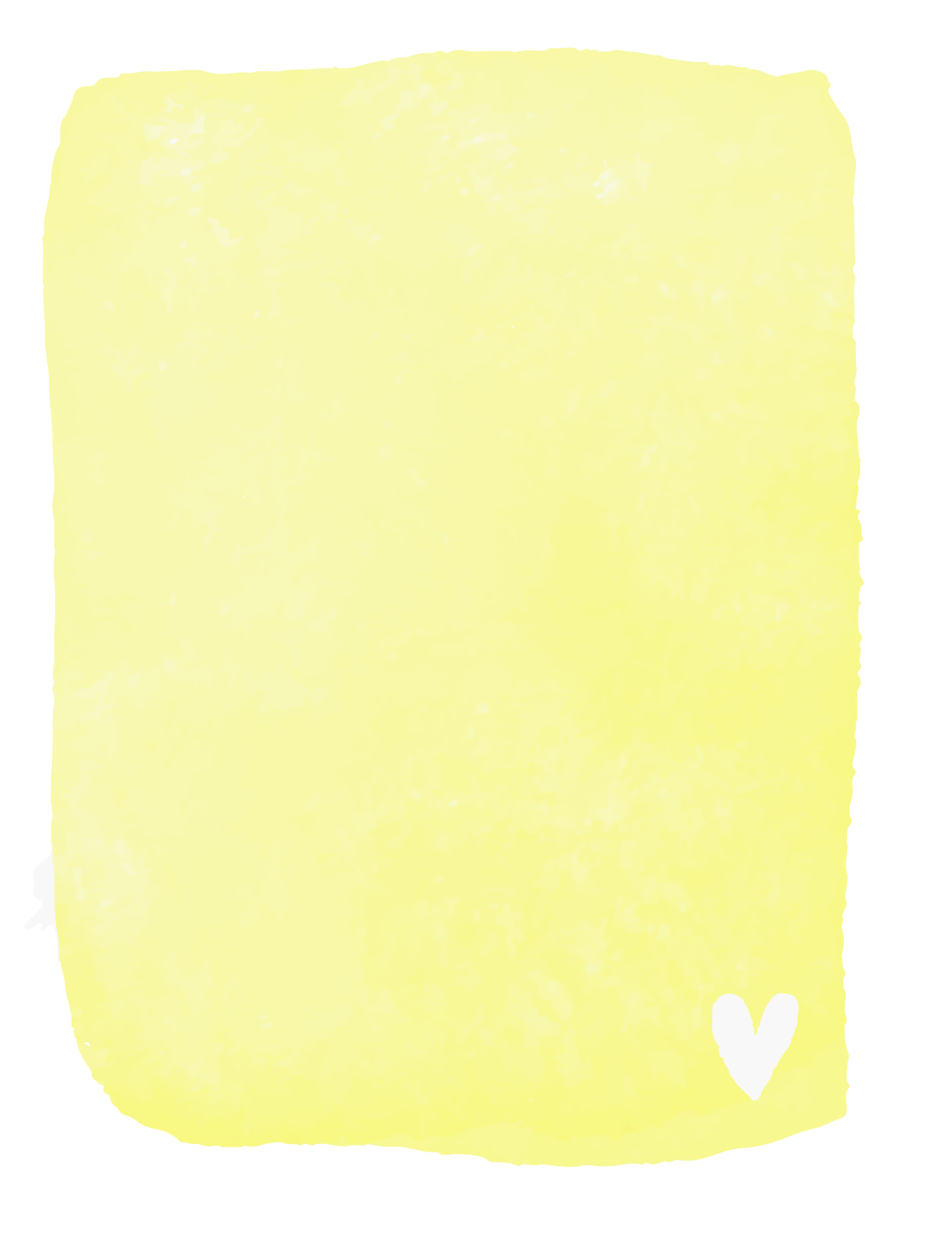 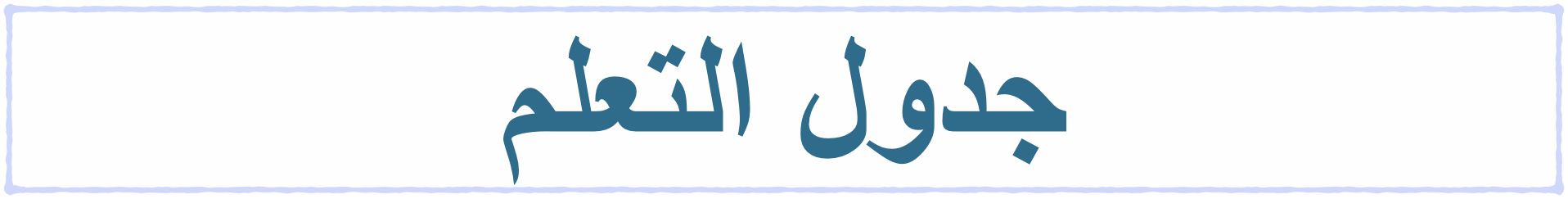 ماذا نعرف
ماذا تعلمنا
ماذاسنتعلم
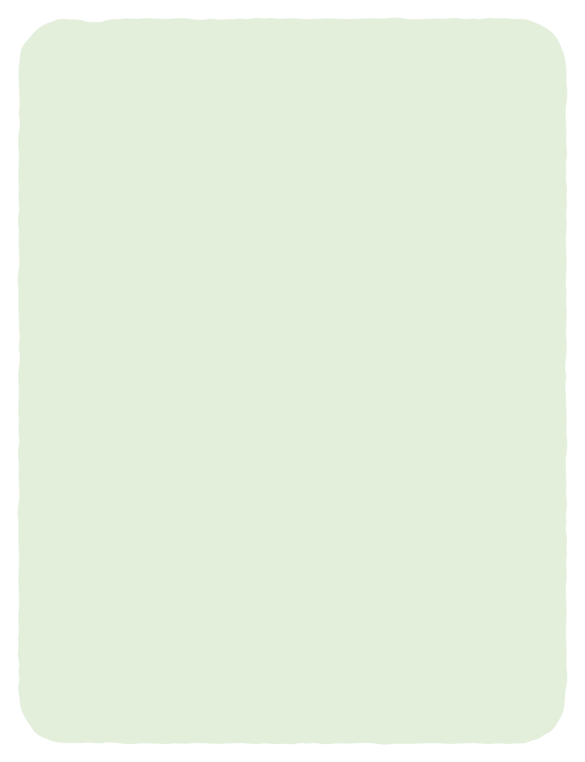 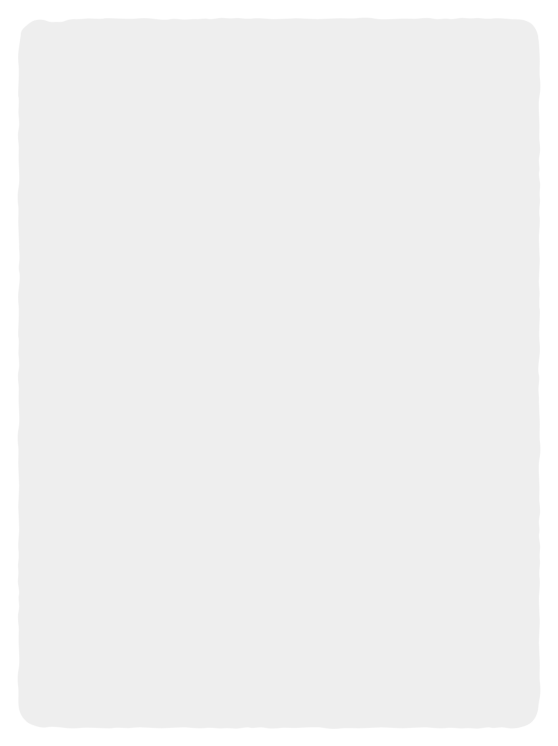 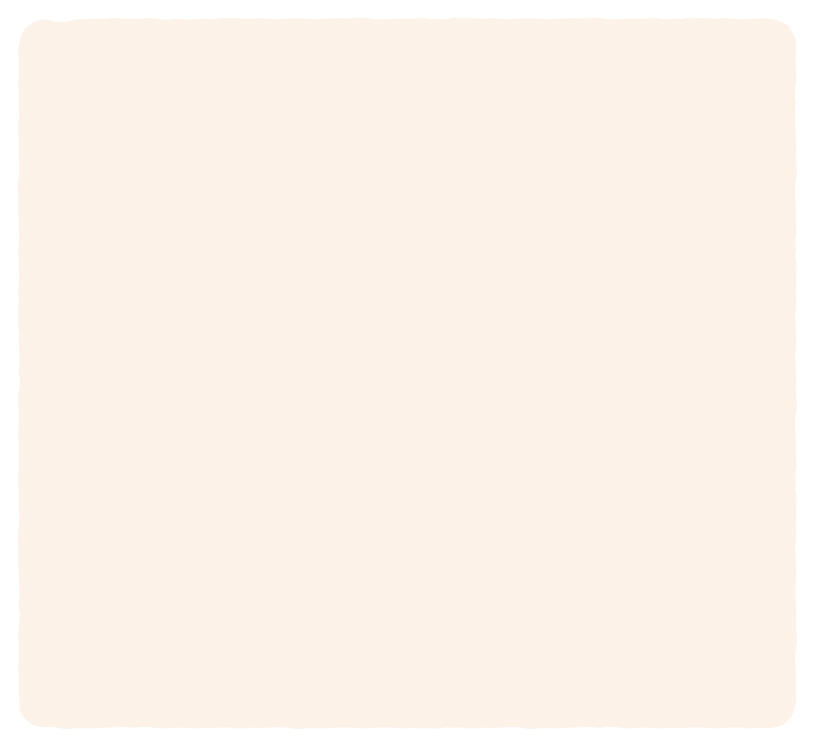 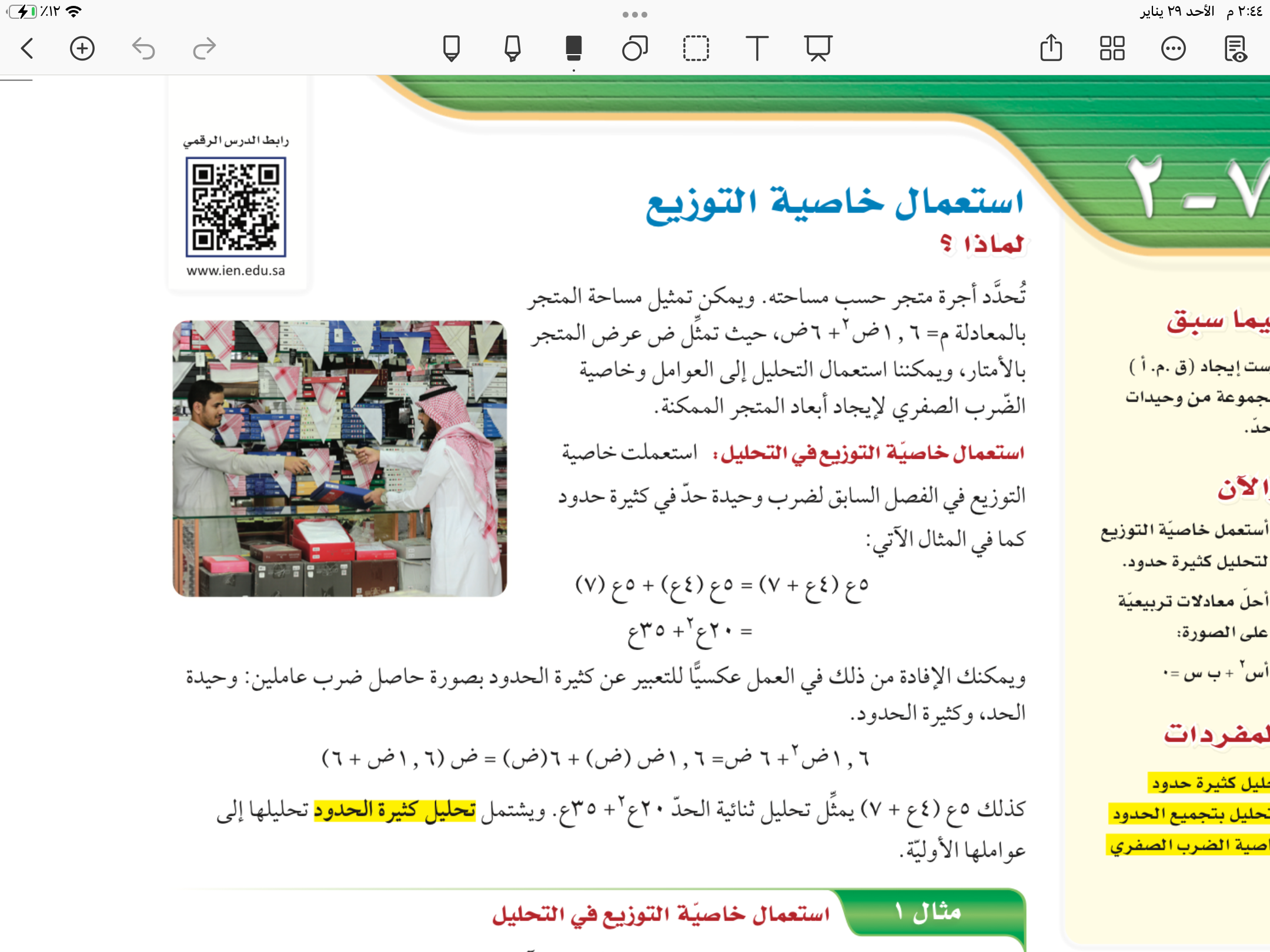 ايجاد 
(ق.م.أ) 
لمجموعة من وحيدات الحد
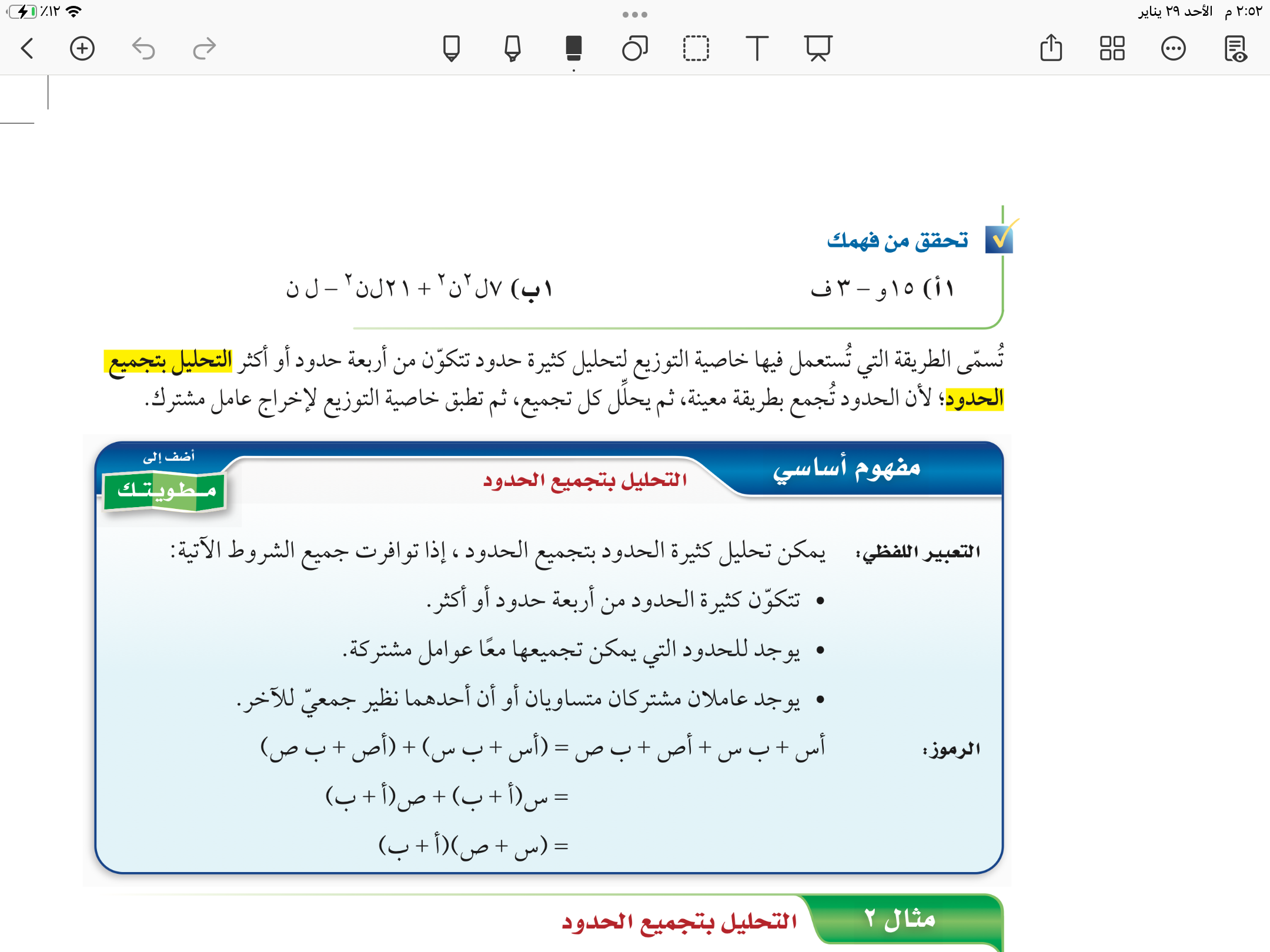 عزيزتي الطالبة  
يمكنك زيارة قناة عين التعليمية للاستفادة
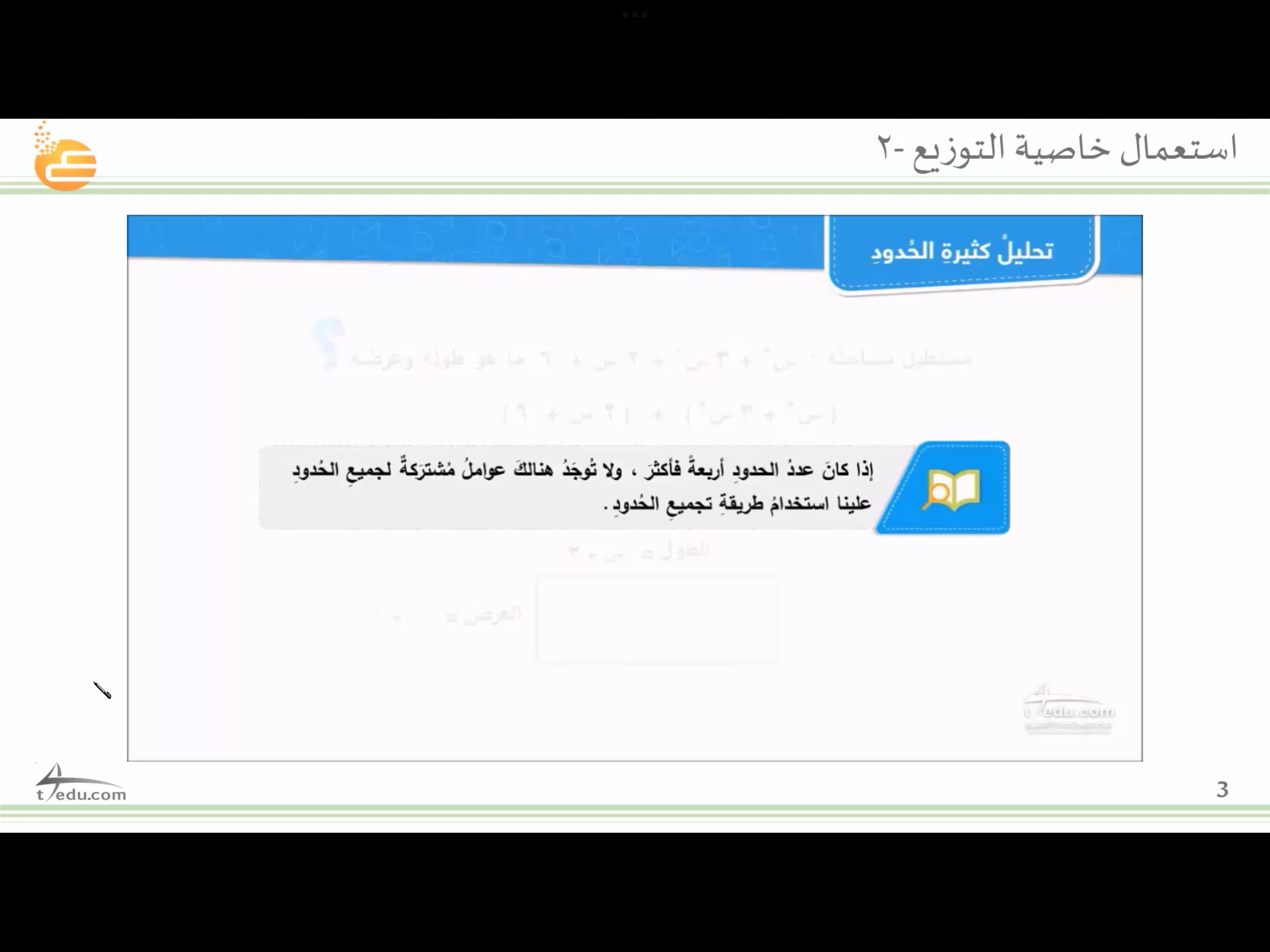 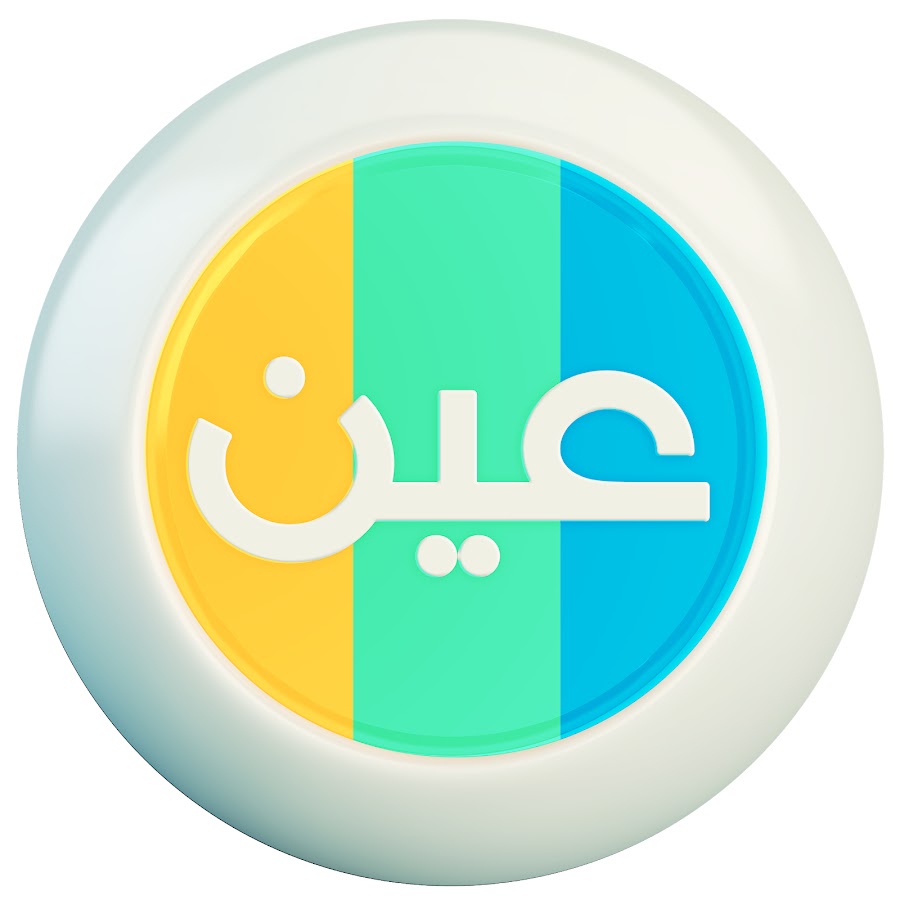 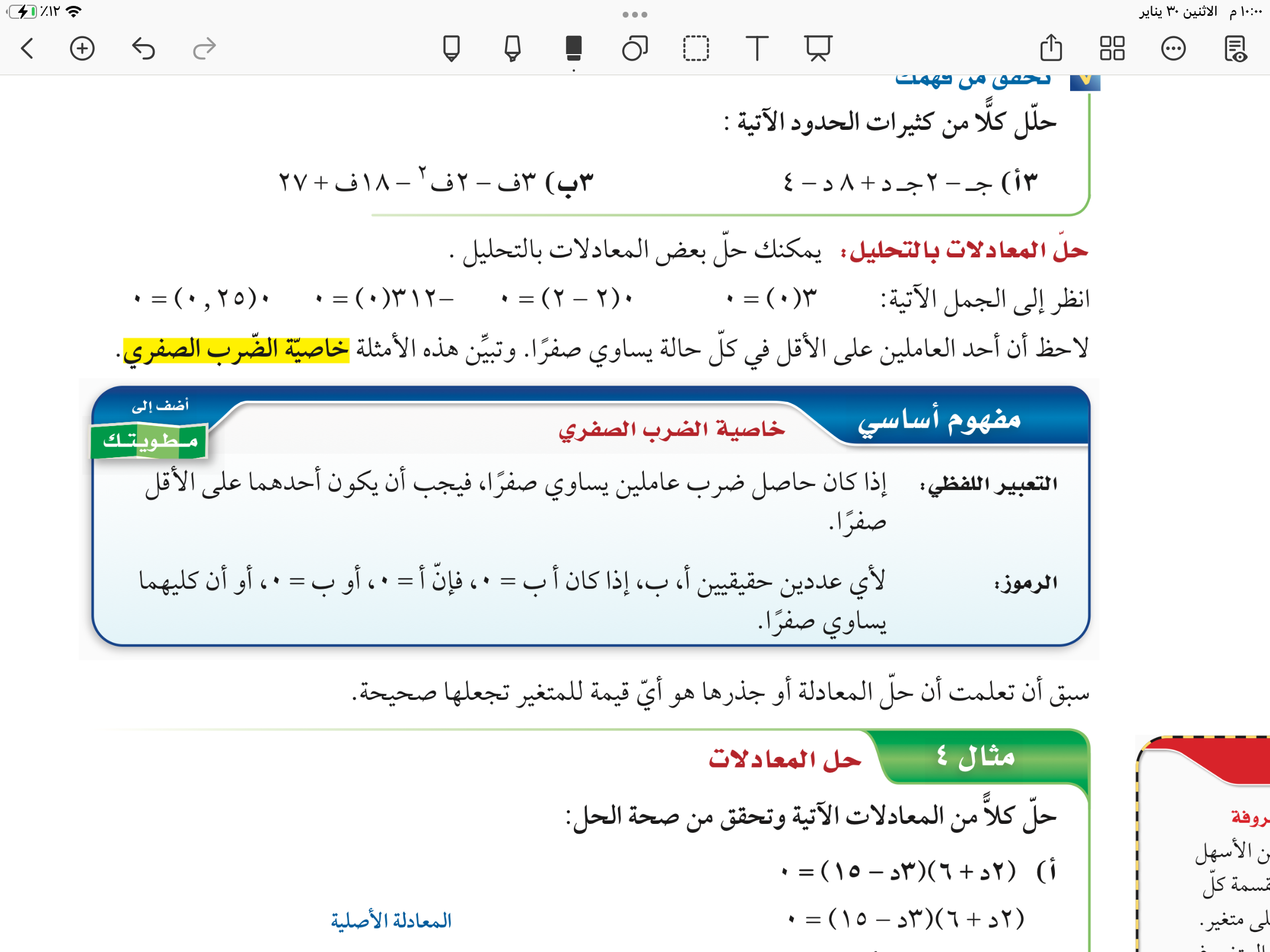 سُبْحَانَكَ اللَّهُمَّ وَبِحَمْدِكَ، أَشْهَدُ أَنْ لَا إِلَهَ إِلَّا أَنْتَ أَسْتَغْفِرُكَ وَأَتُوبُ إِلَيْكَ
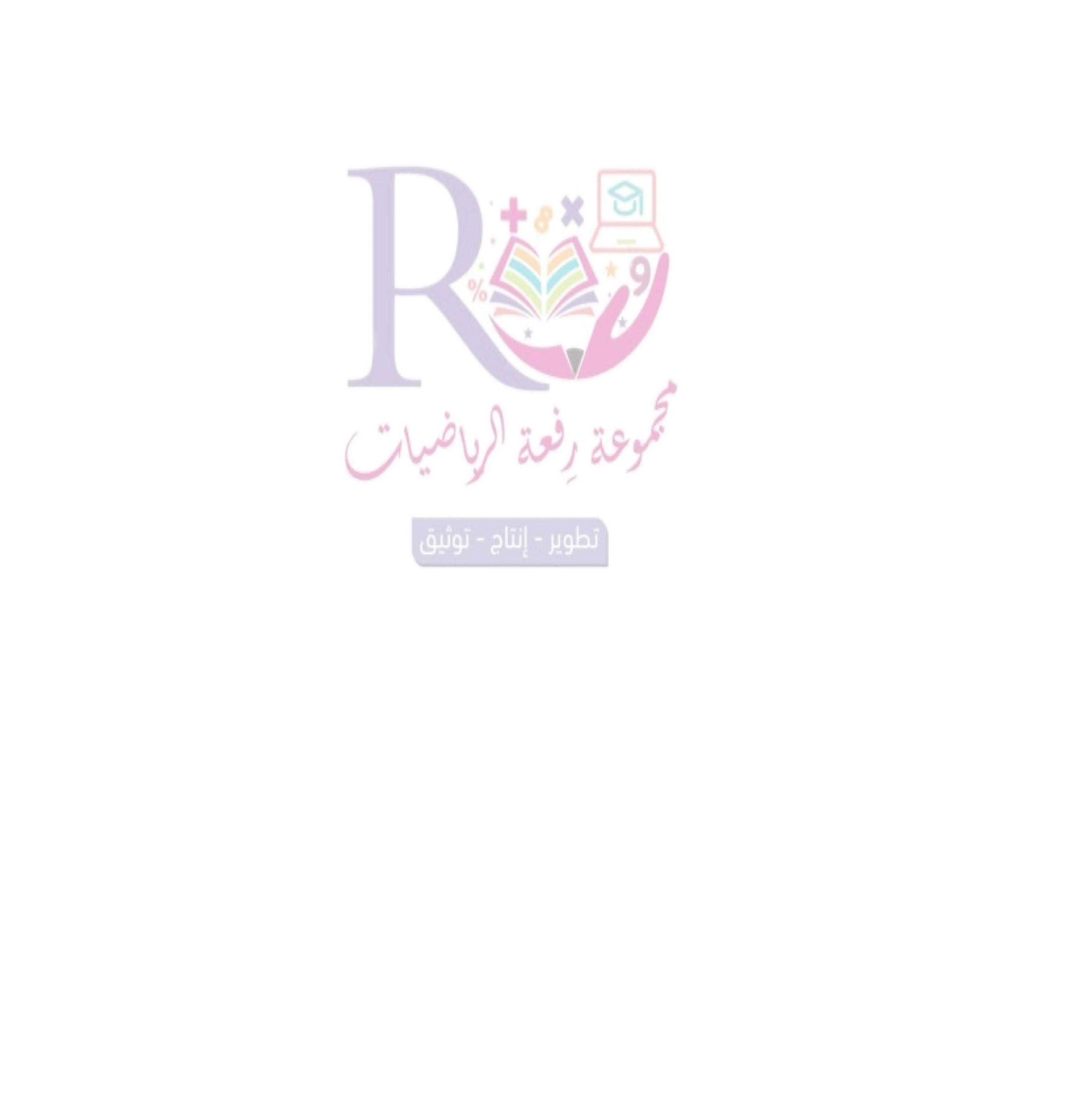 https://linktr.ee/Refa2
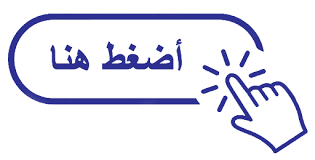 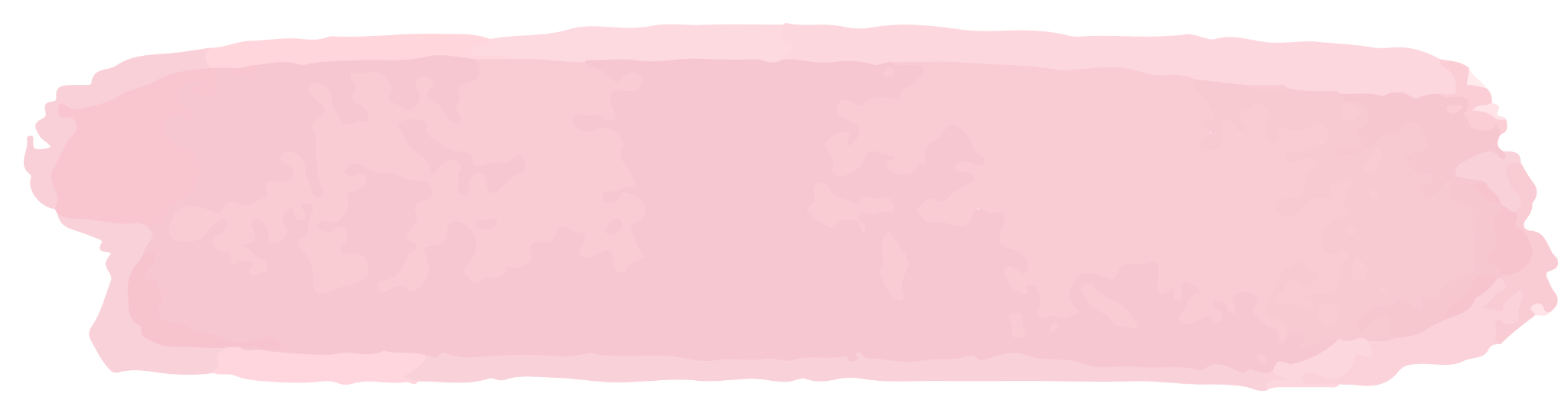 @Maths0120
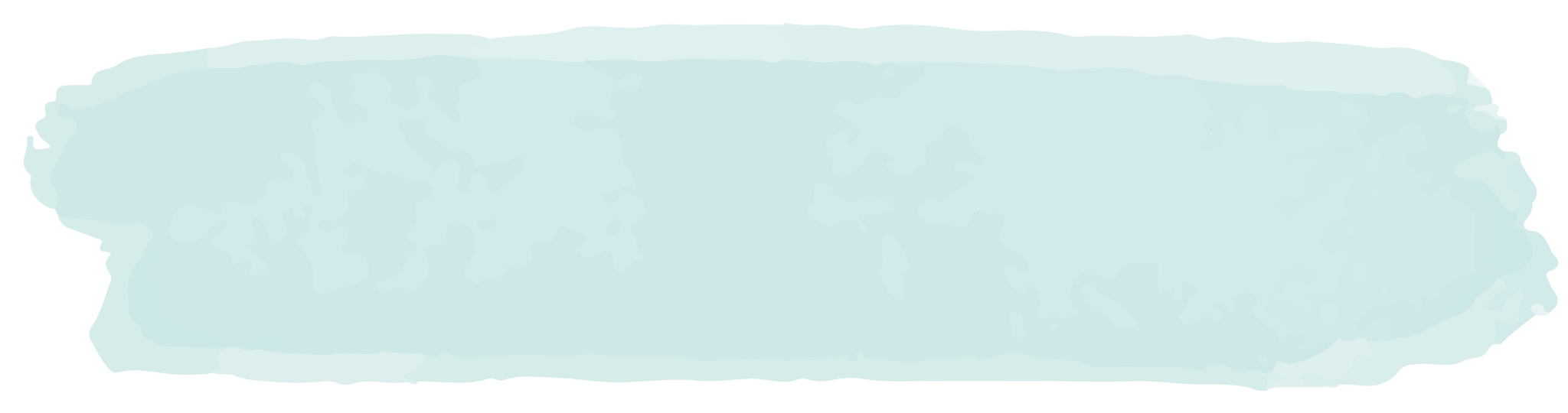 لاتنسوني من دعواتكم الصادقة
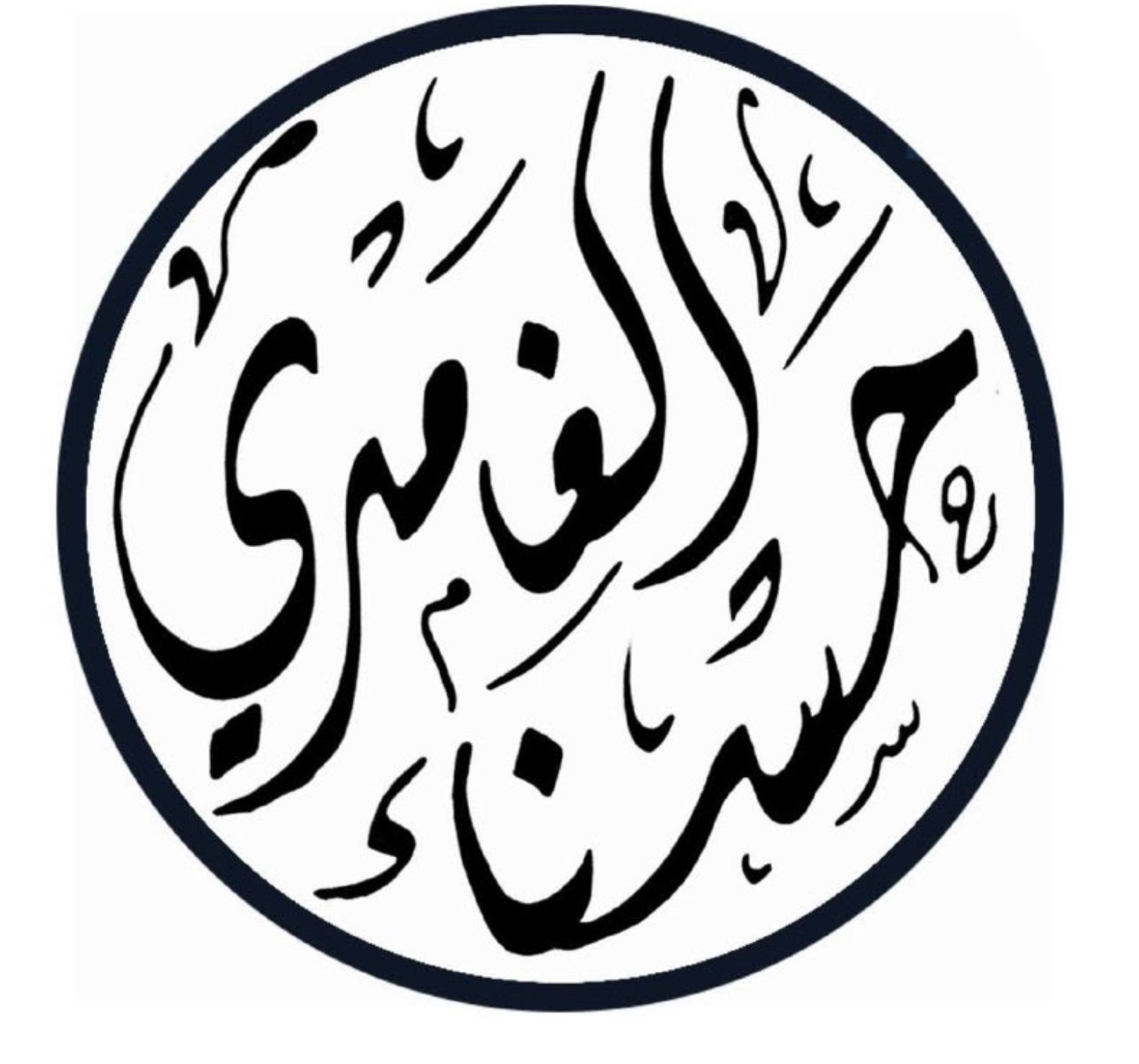 @hasnaa-2
https://t.me/hasna_math
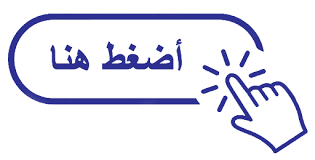